Sabinet Online (Pty) Ltd enables users to obtain 
relevant  information according to their specific
information needs from South African databases.
Sabinet’s New Platform Search Techniques
Exact phrase: “ “ e.g. “marine living resources” “fishing industry”

Truncation symbol *

Not case sensitive: “marine living resources act” except for 

AND, OR and NOT (in capitals): (abalone OR perlemoen) AND poaching AND illegal
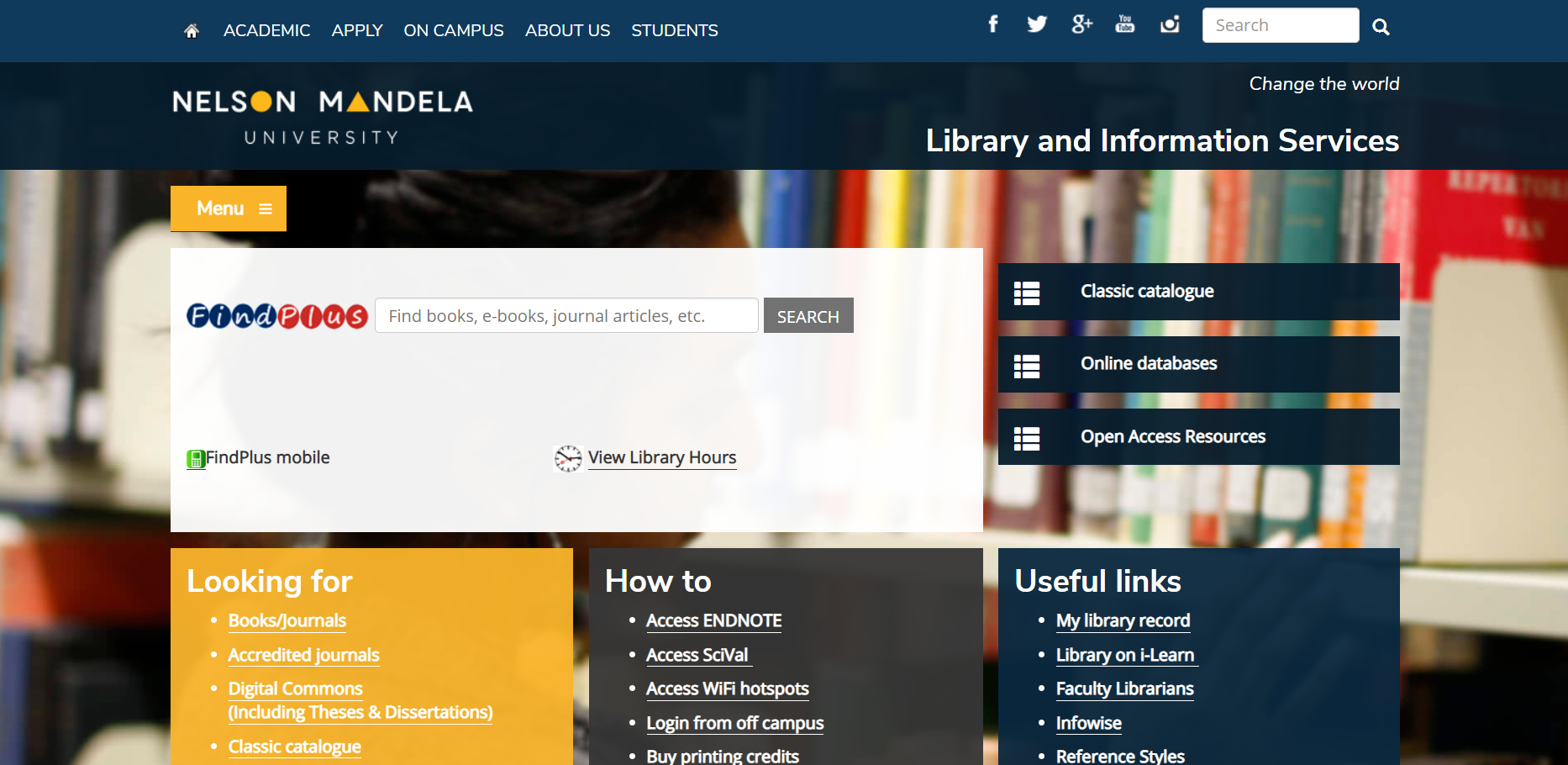 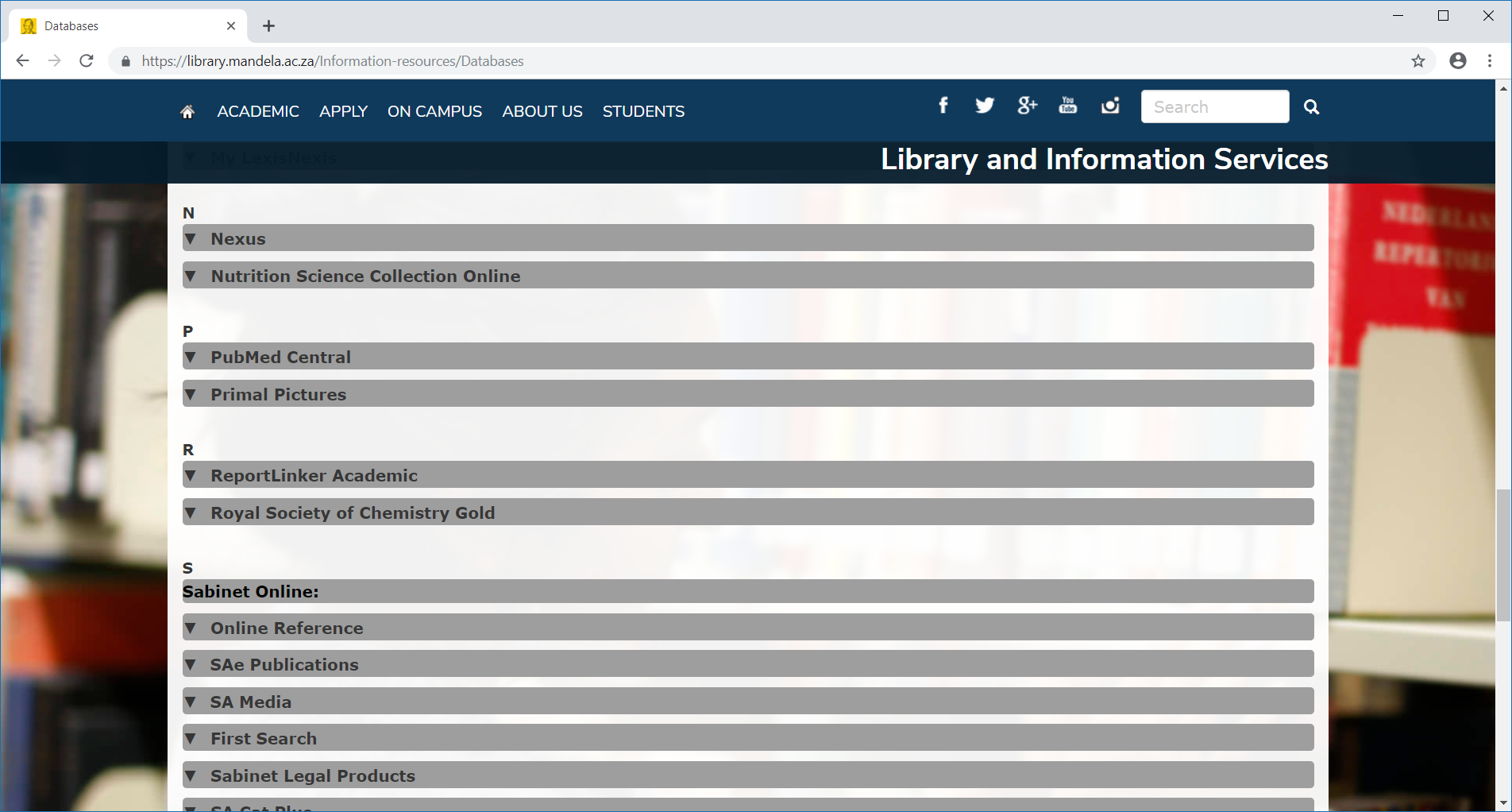 Click Sabinet
Searching for JOURNAL ARTICLES on Sabinet Databases
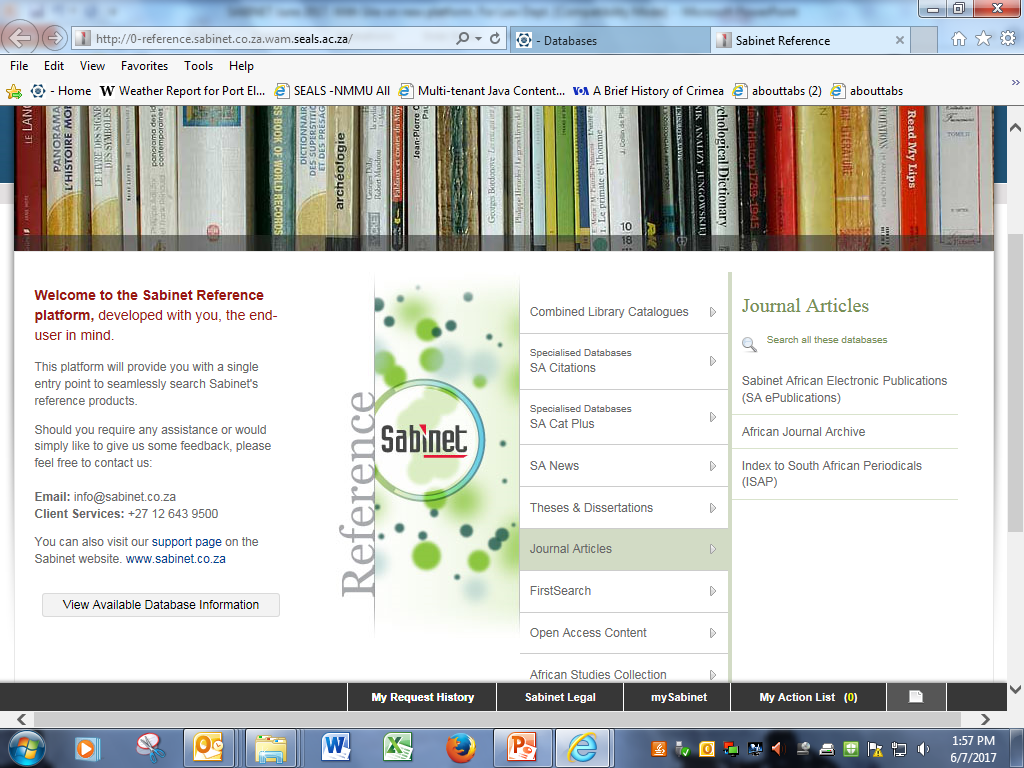 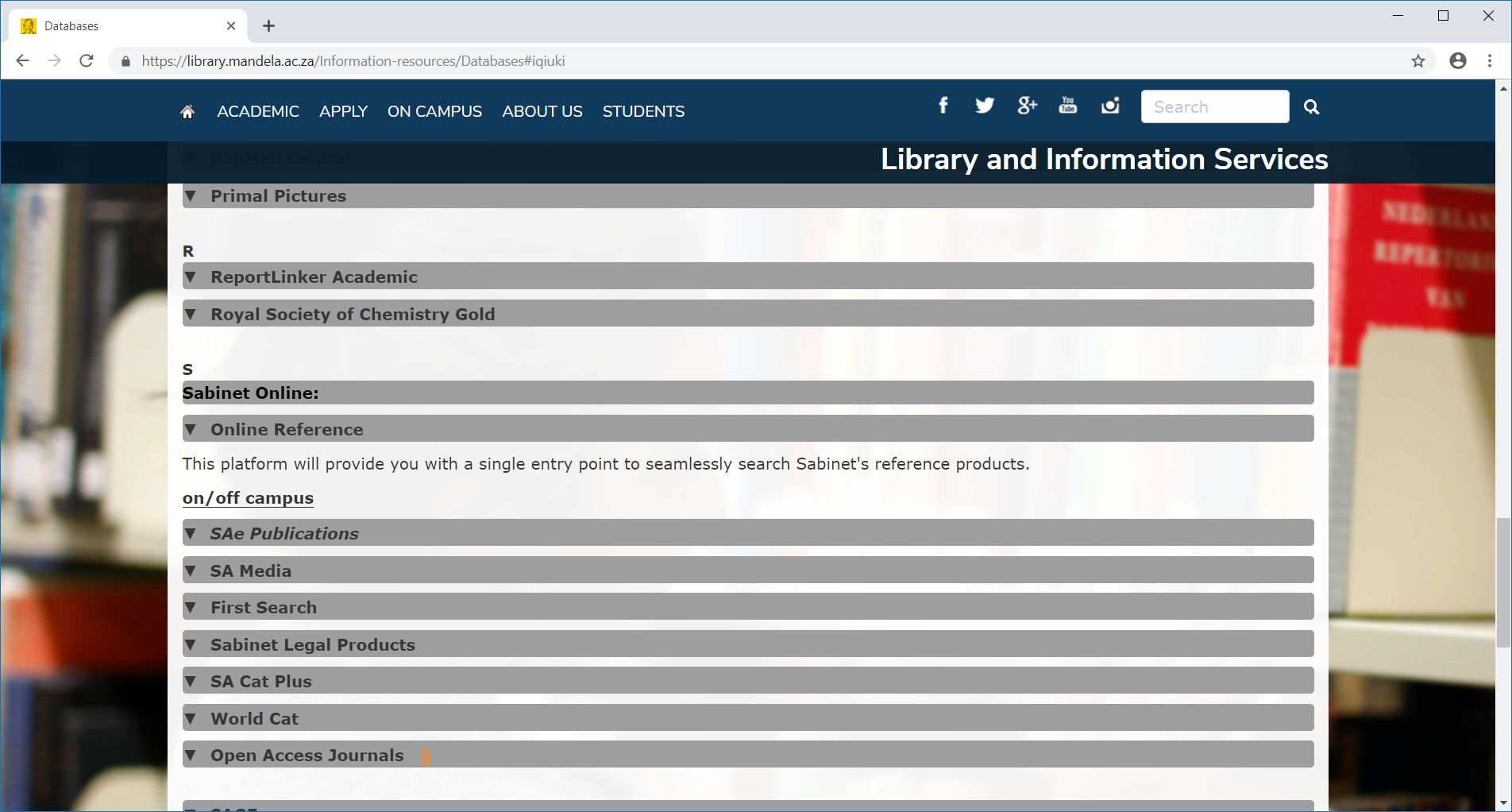 Click SAe Publications
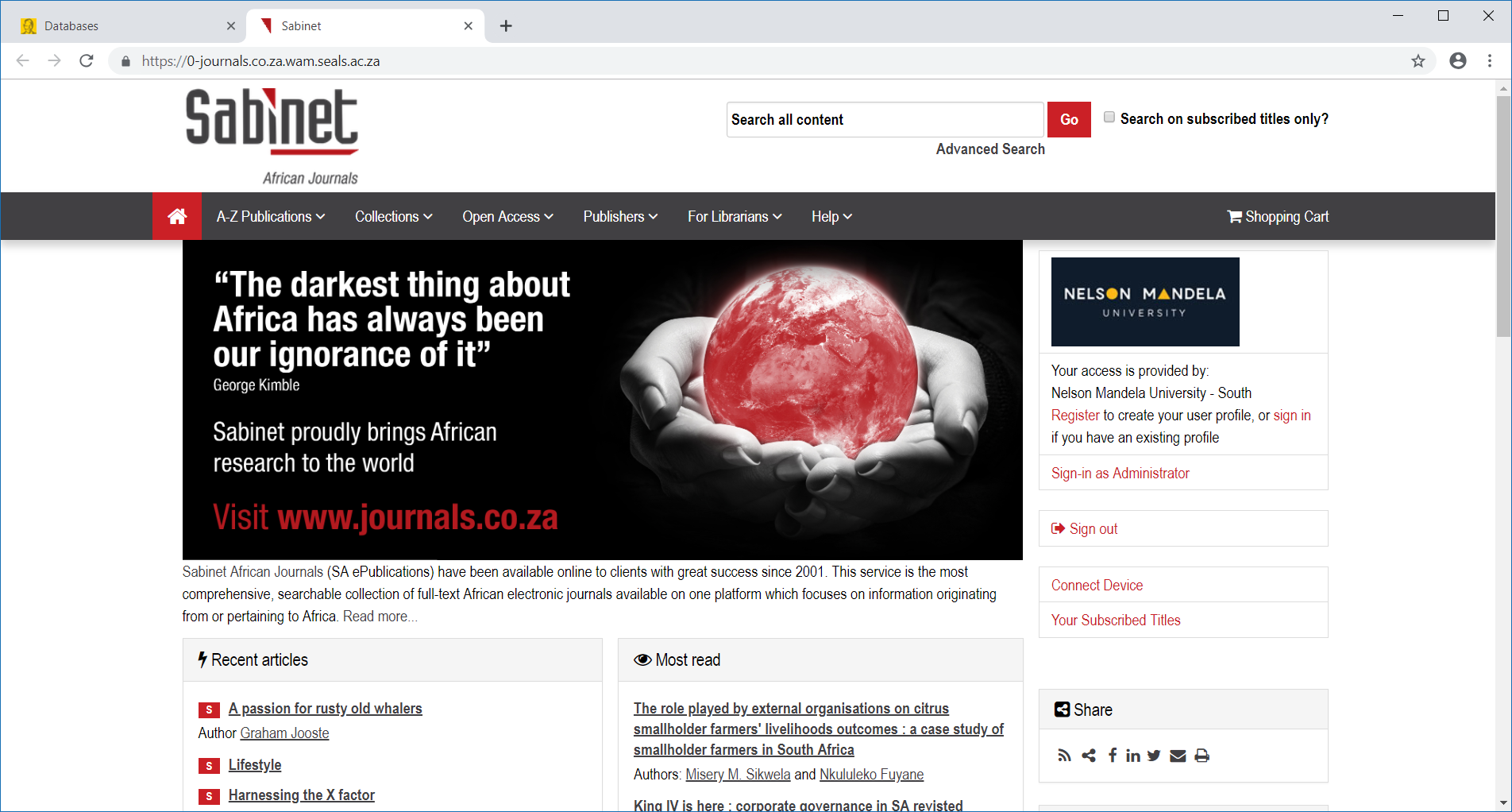 Search using Advanced search
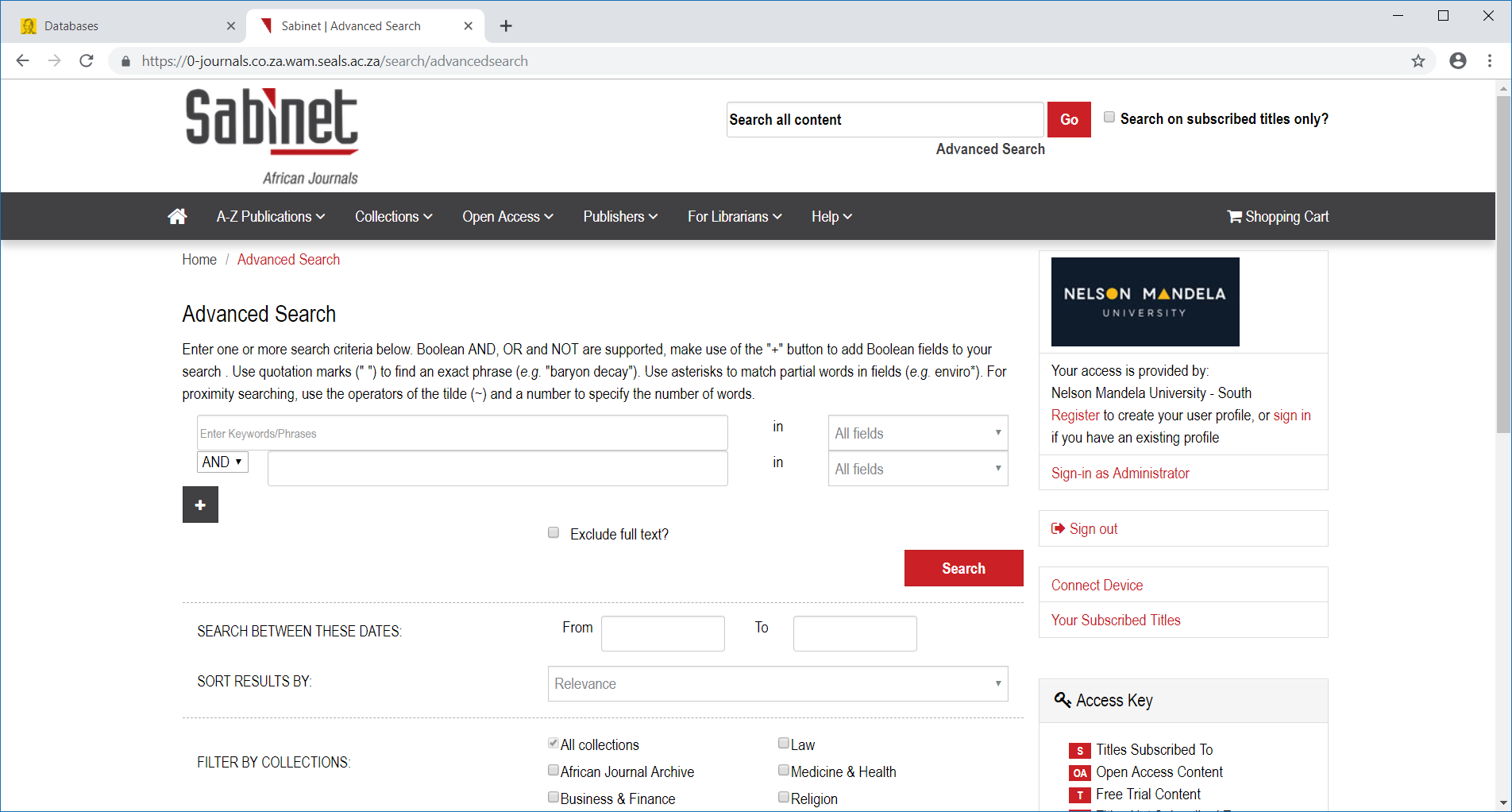 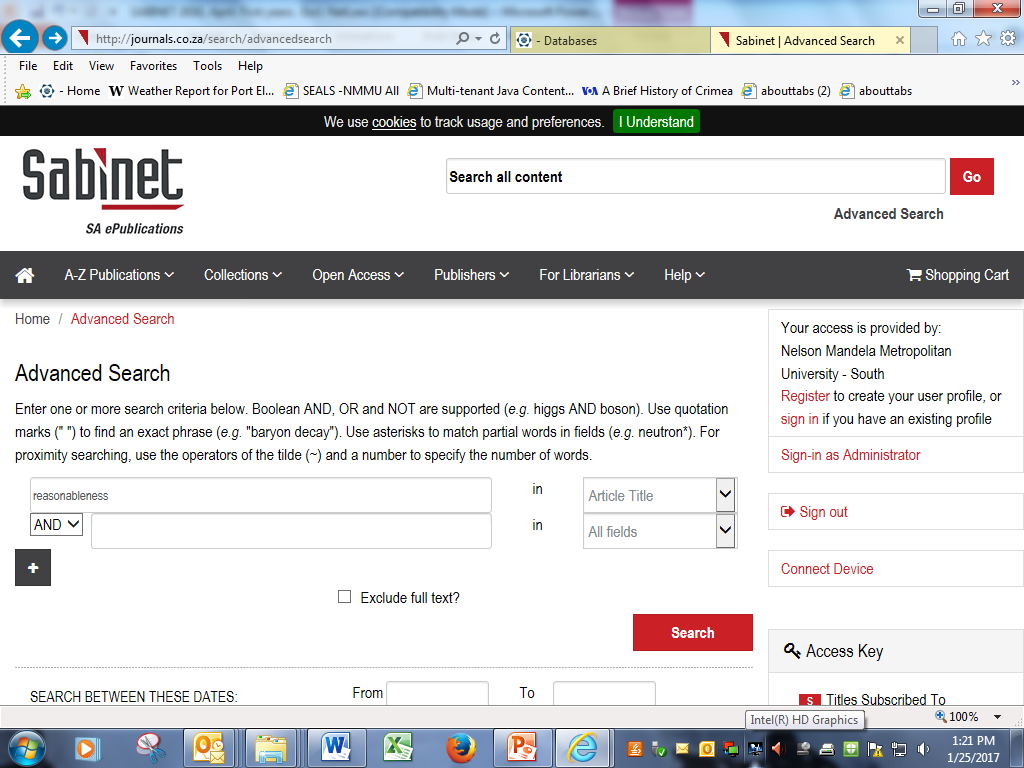 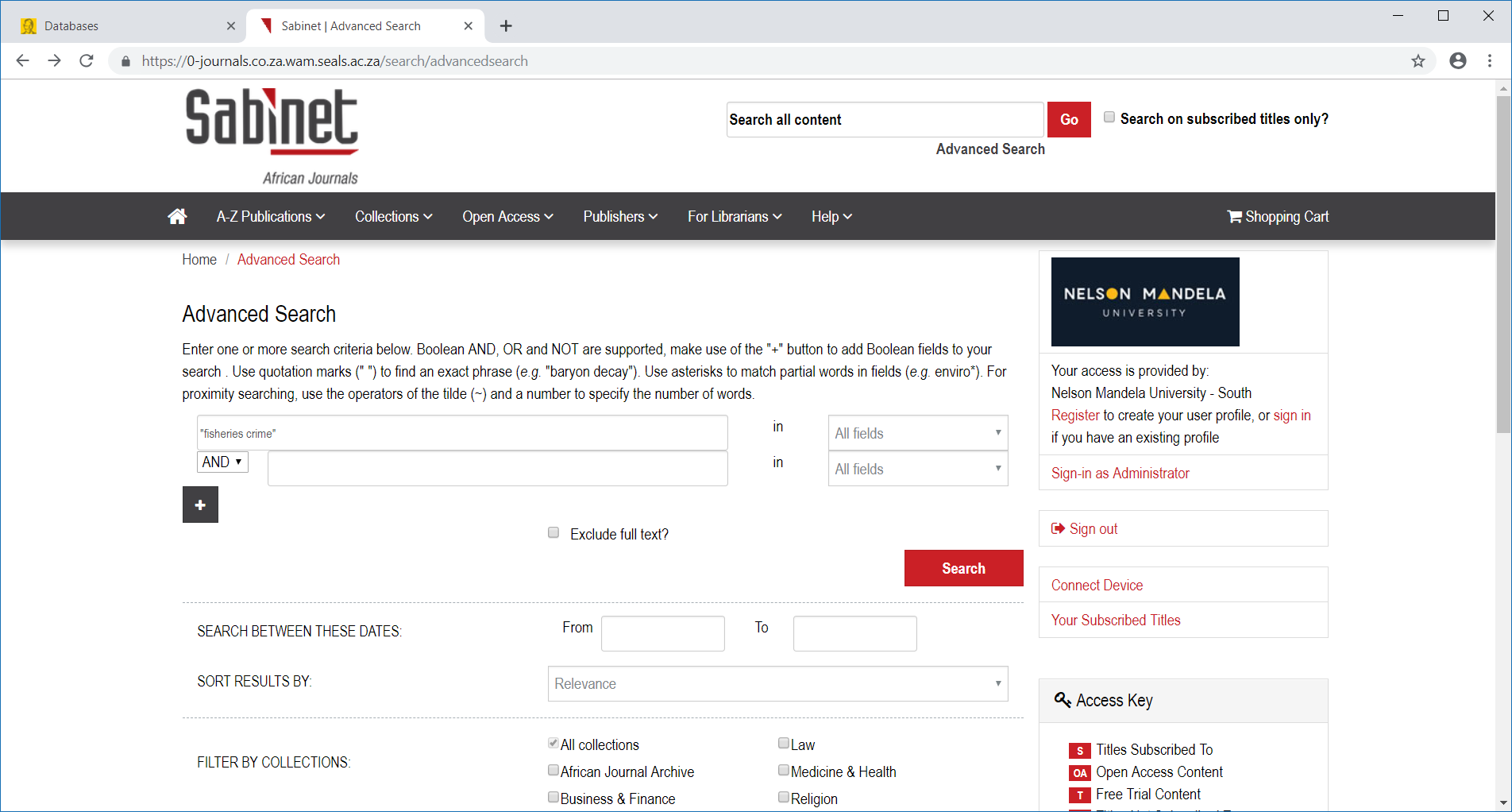 Click search
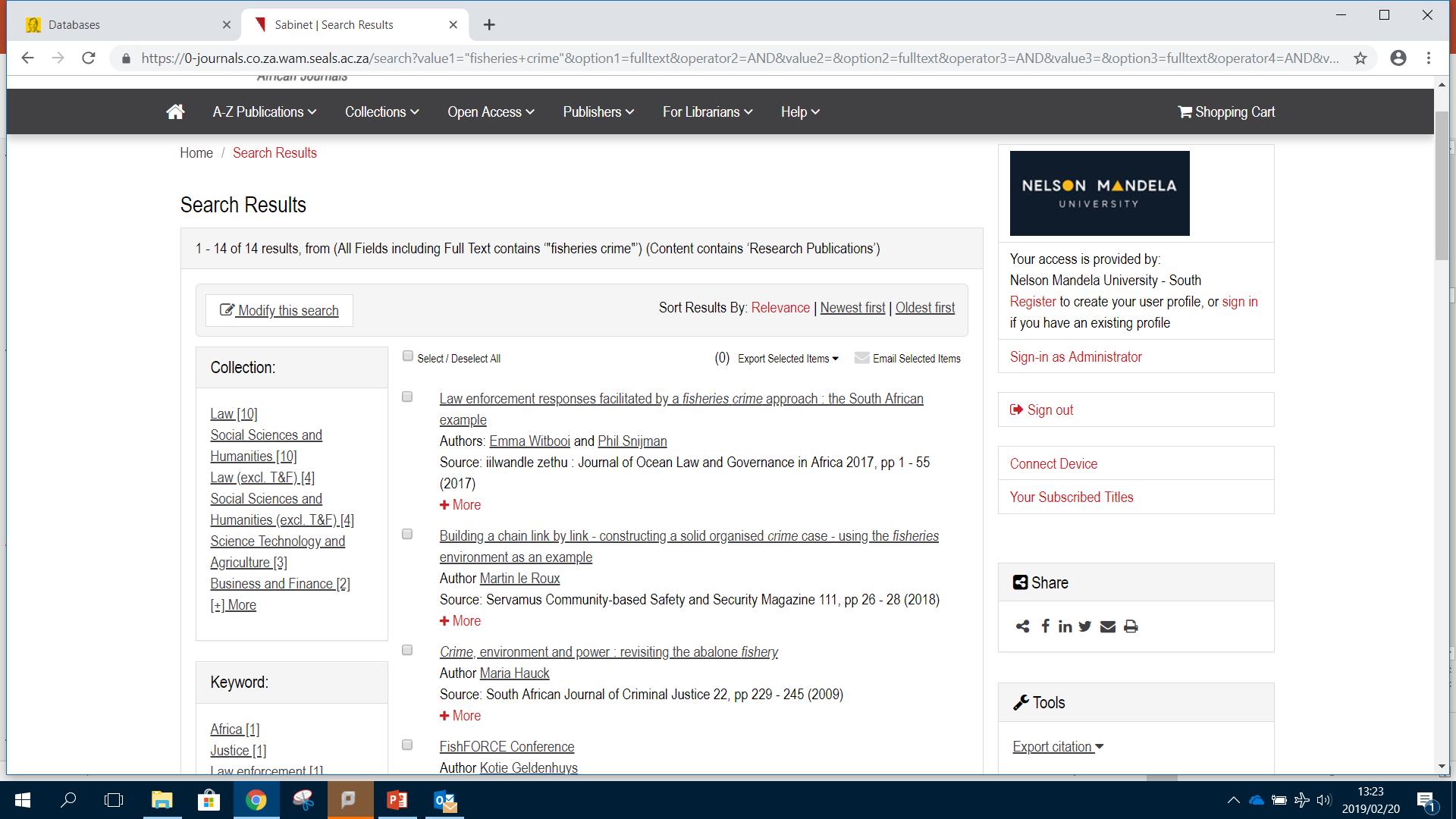 Filter your search by
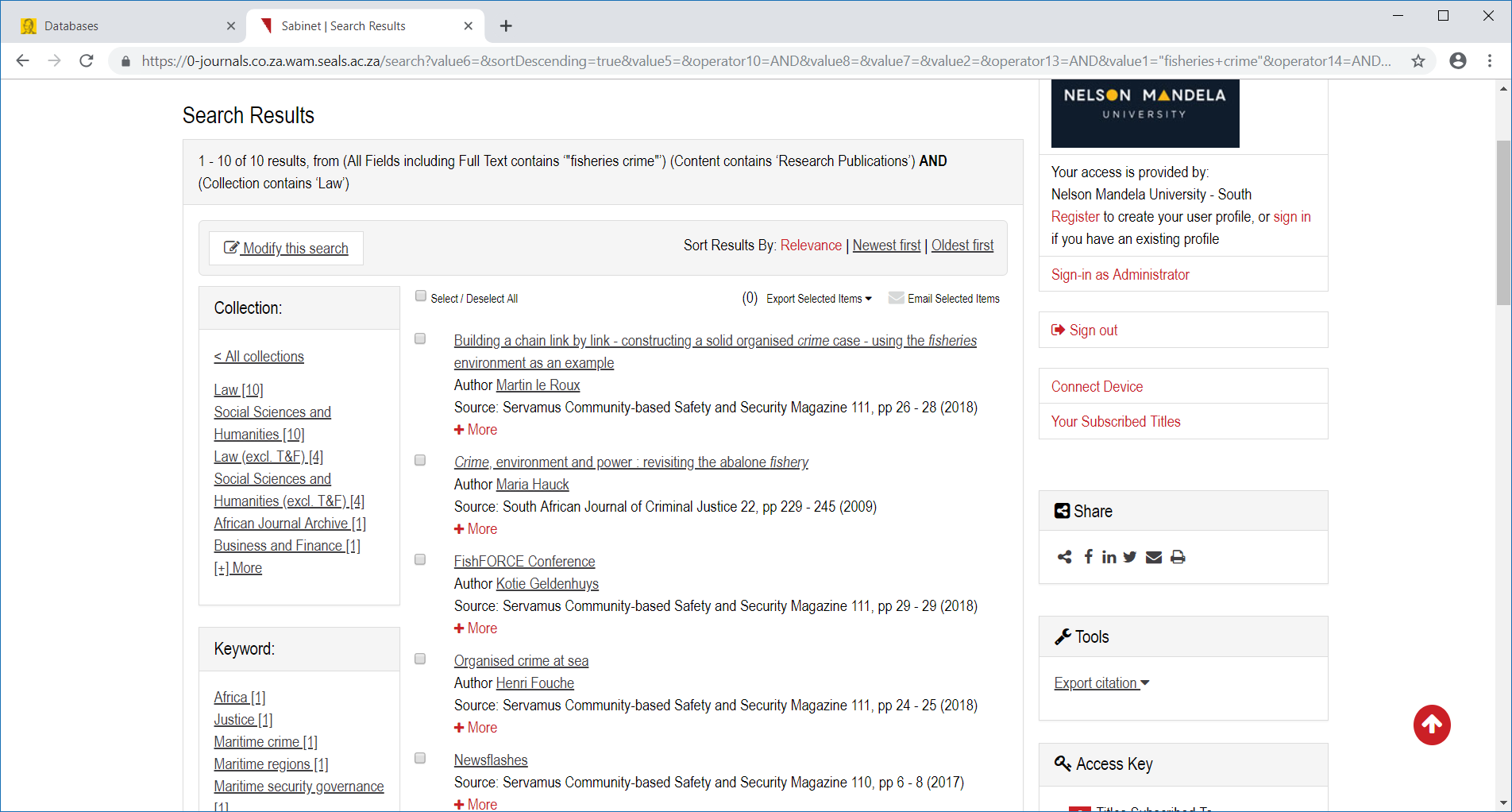 Selected law
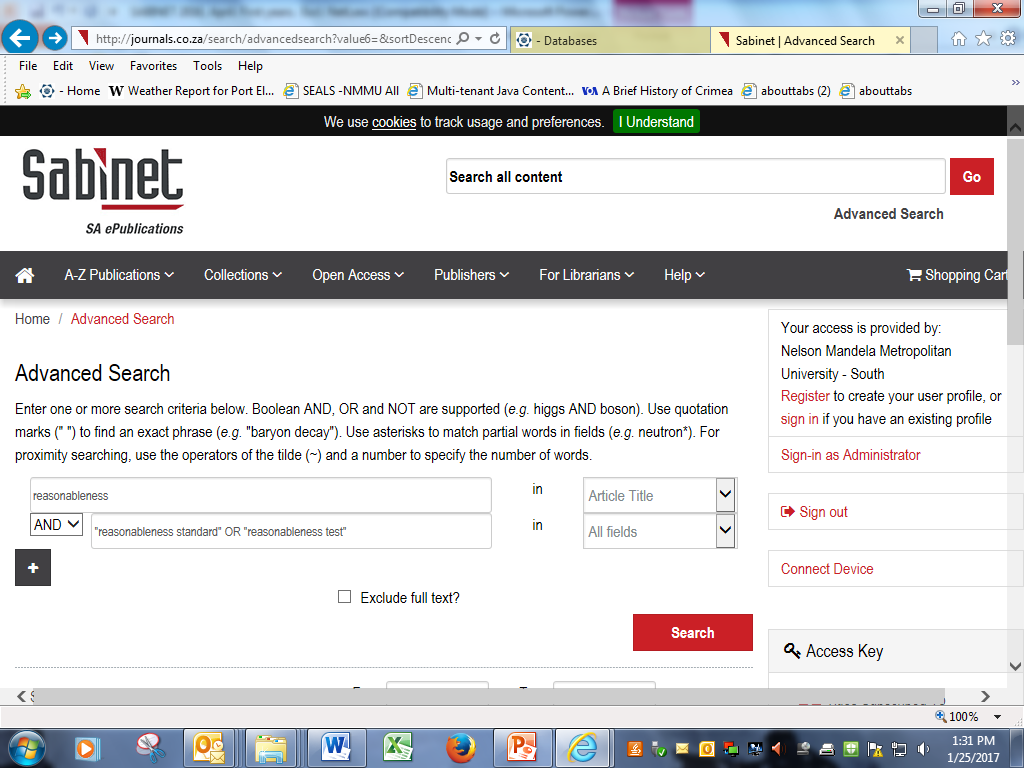 … perhaps by adding additional keywords or phrases:
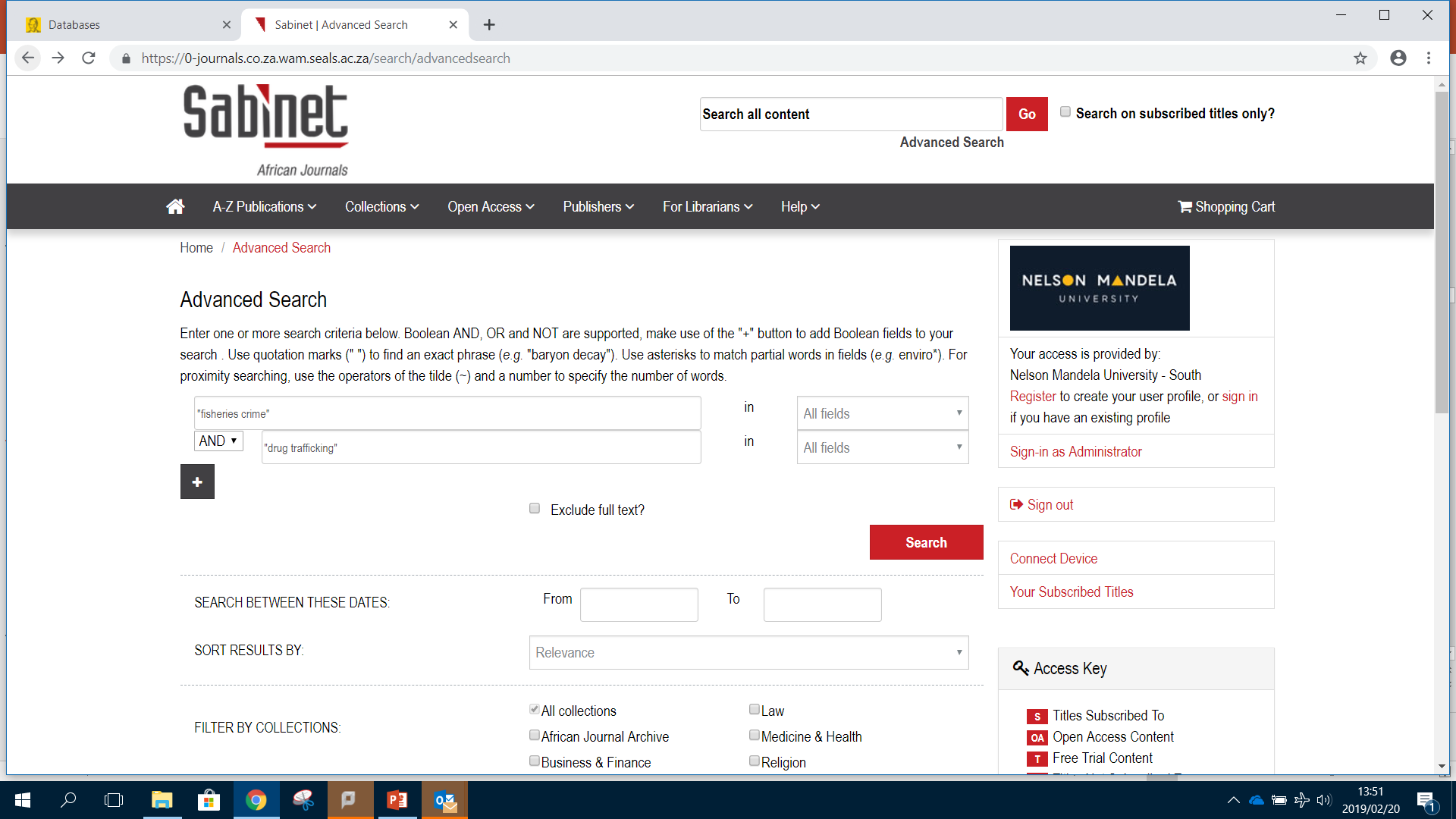 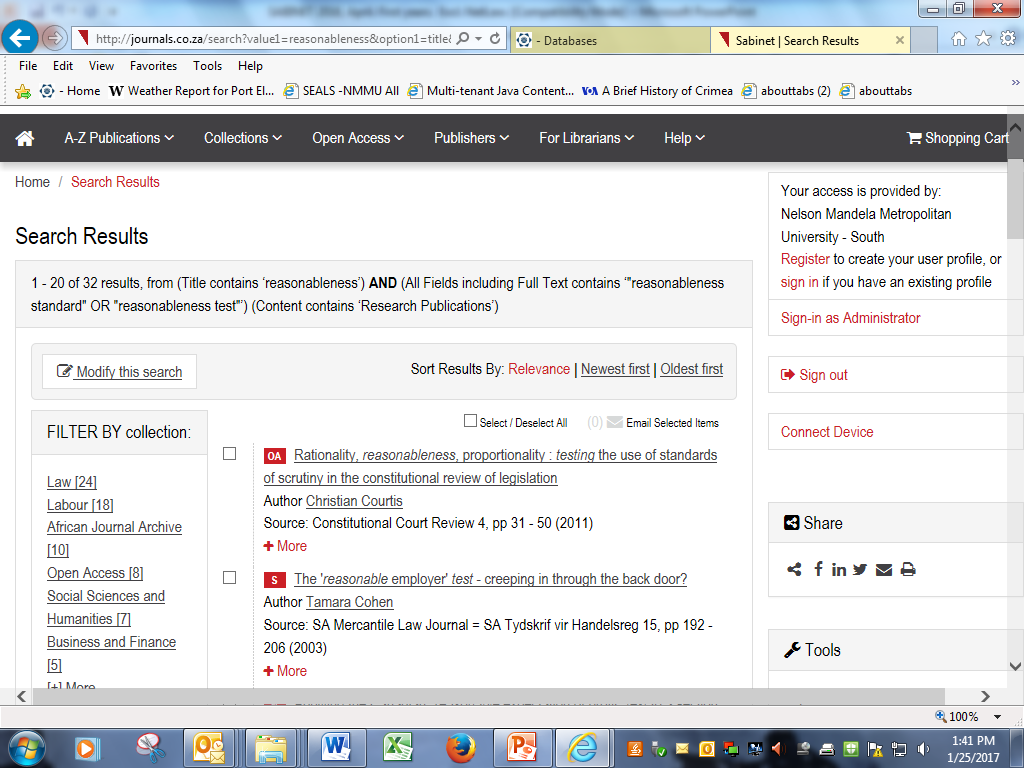 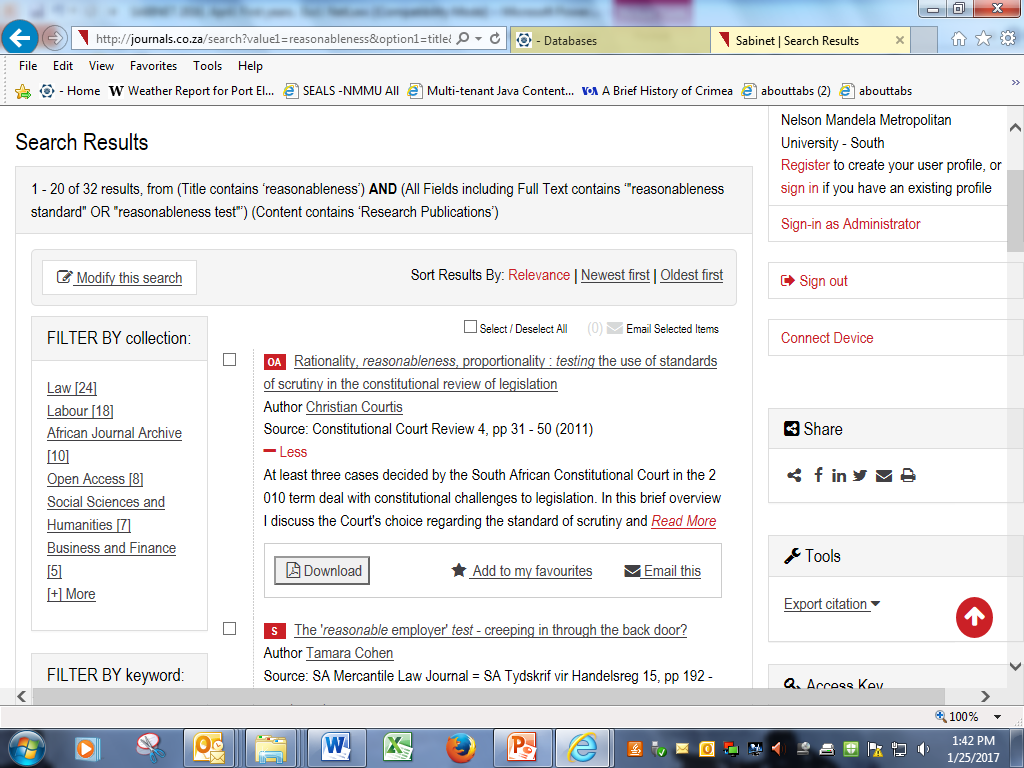 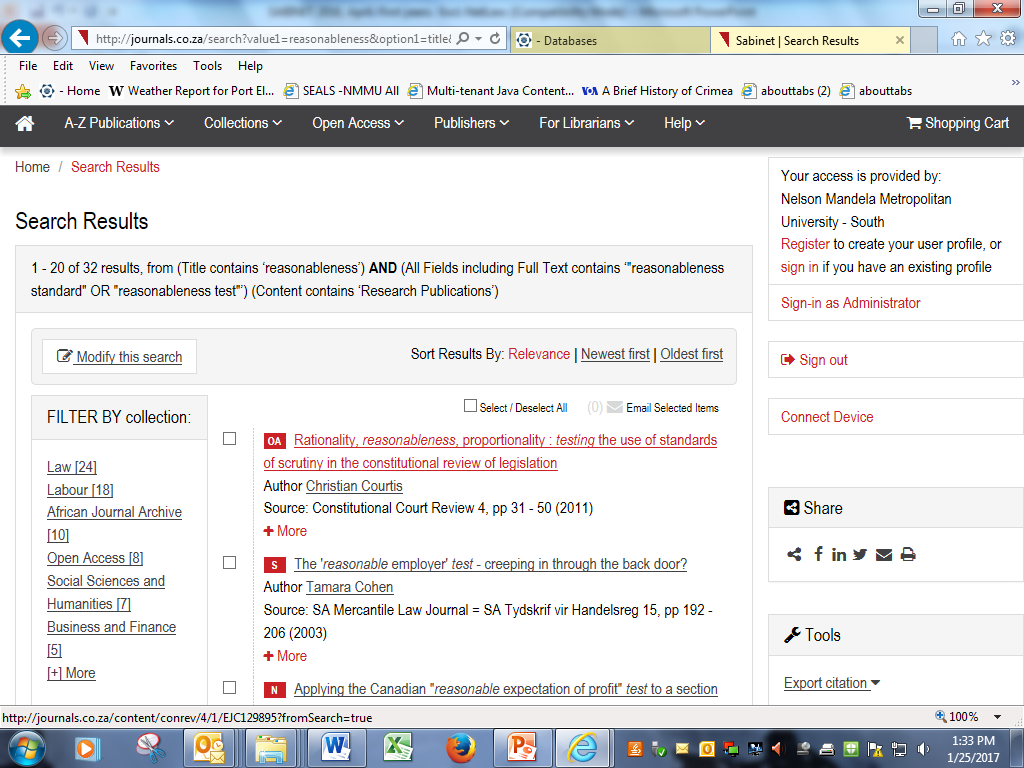 If you click on a title …
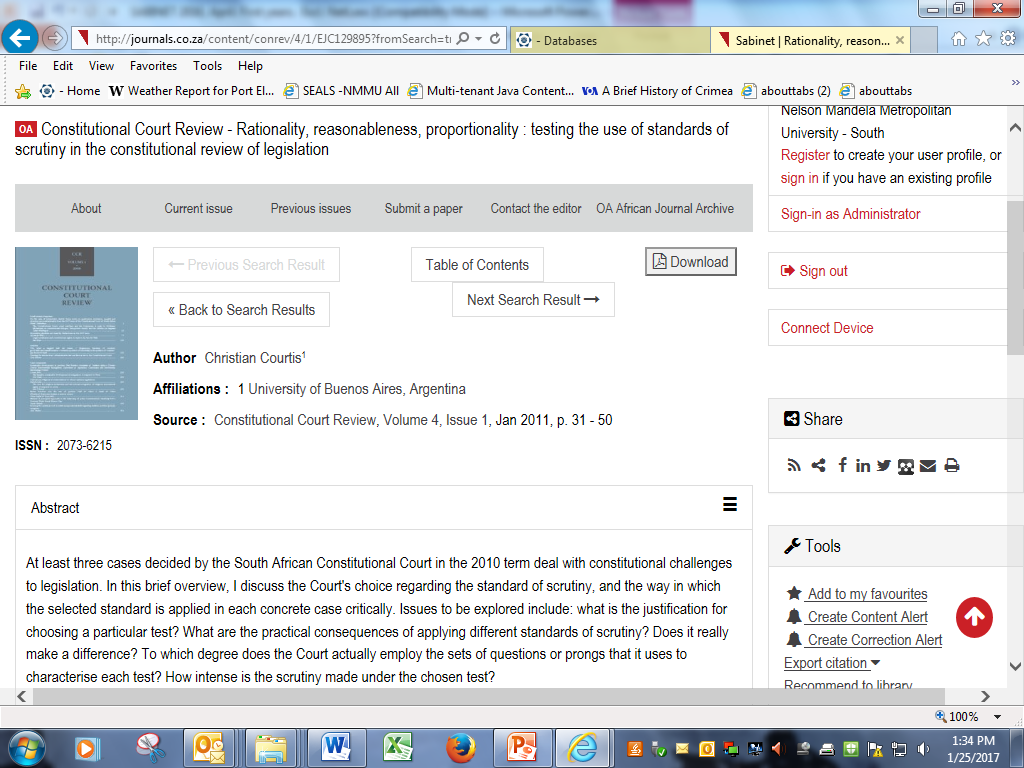 It takes you to a fuller record of the article with a very useful abstract:
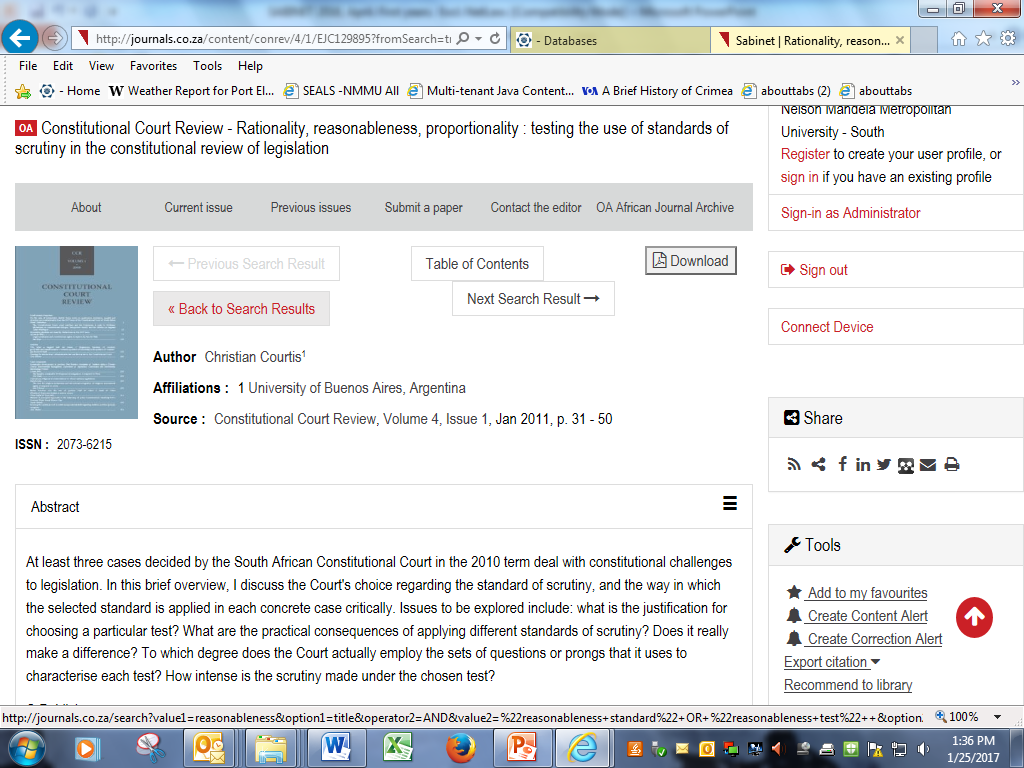 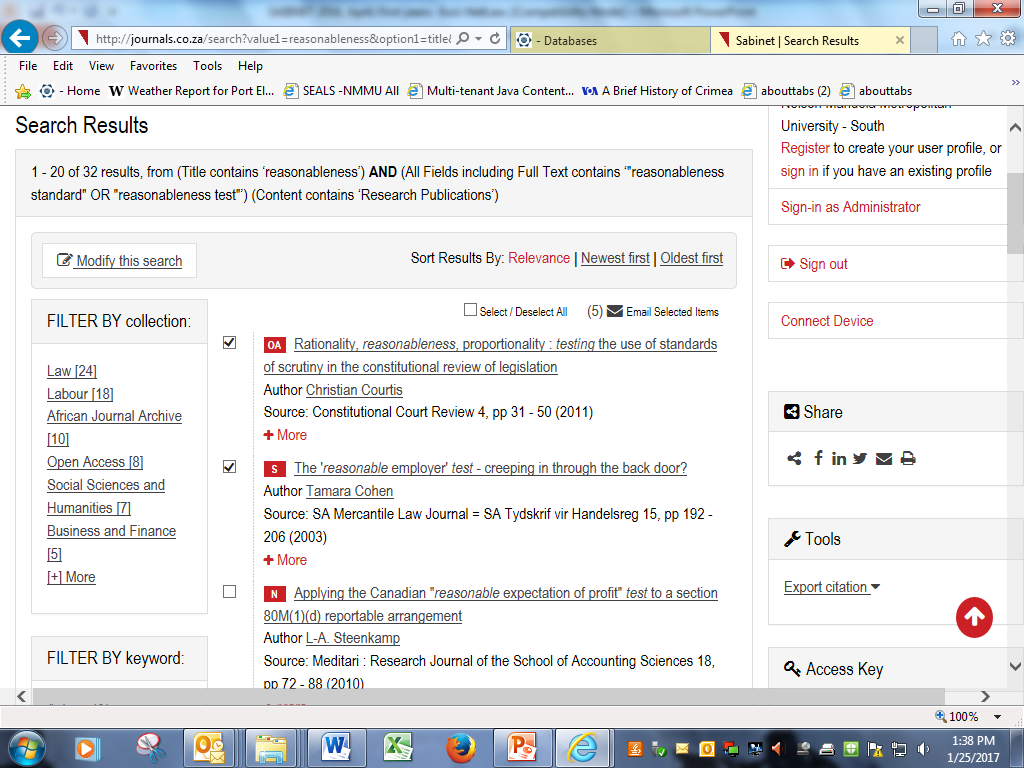 Further Problems:

2. The titles are not numbered. Neither are the articles on the selected list you may send yourself
3. Once you  have started selecting if you click on the ‘Back to Search Results’ button to get back to this page your selections will have vanished
4. If you change your search your selections are lost
5. There is no folder to save selections from several searches, so you have to send yourself several mini-lists
6. And there is the perennial problem that results lists sent or forwarded to off- campus addresses contain only links to the full text and these links do not work off- campus
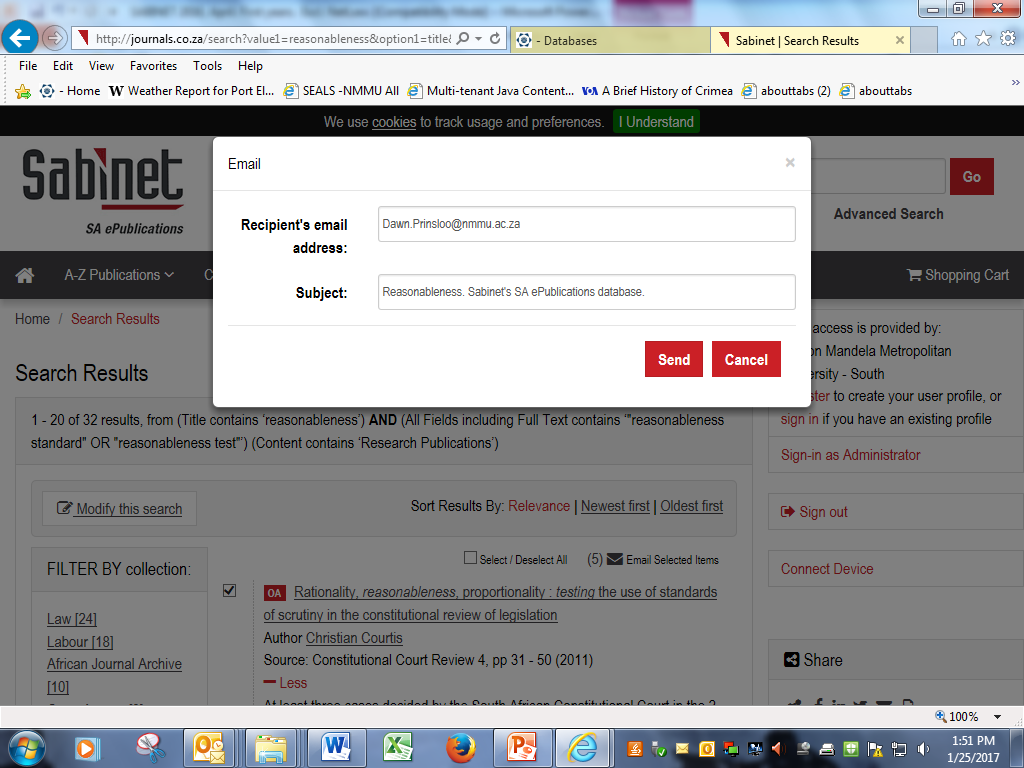 Sabinet Legal
Bill Tracker
Government Gazettes
Parliamentary Documents
Provincial Gazettes
Provincial Legislation
South African Legislation (NetLaw)
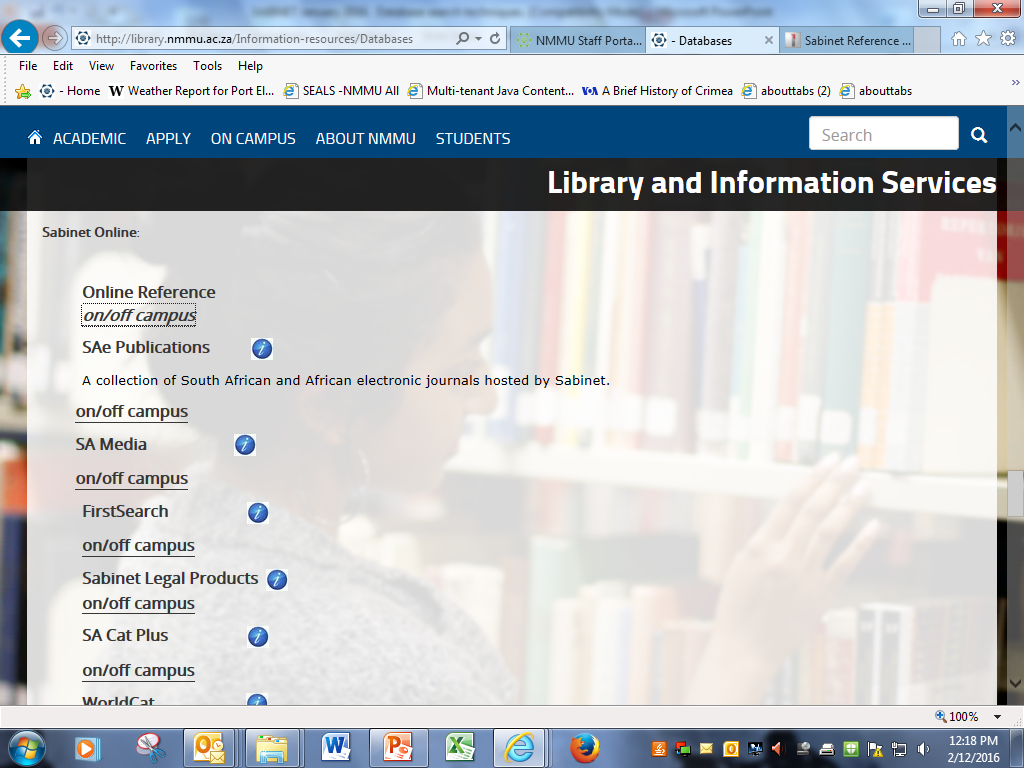 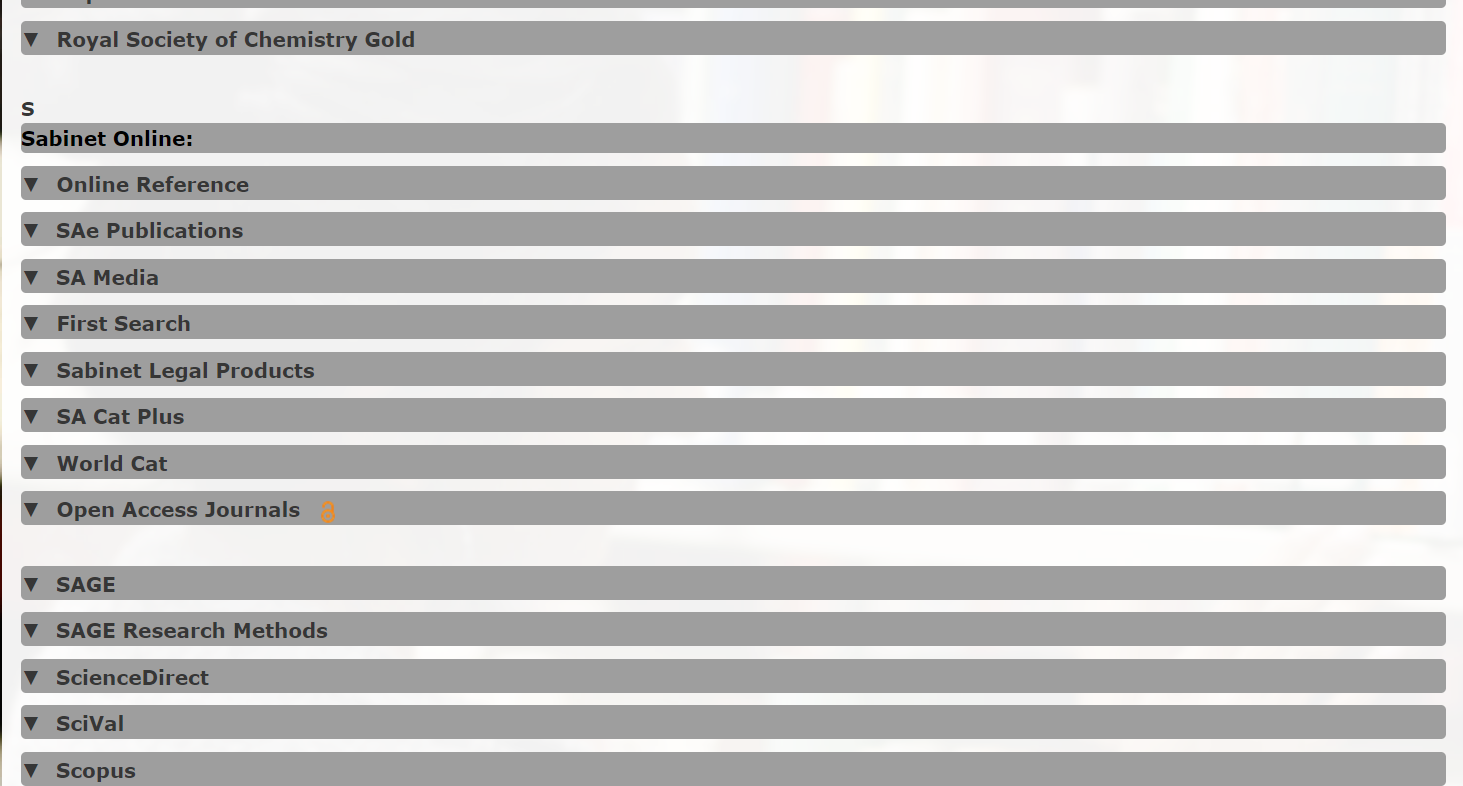 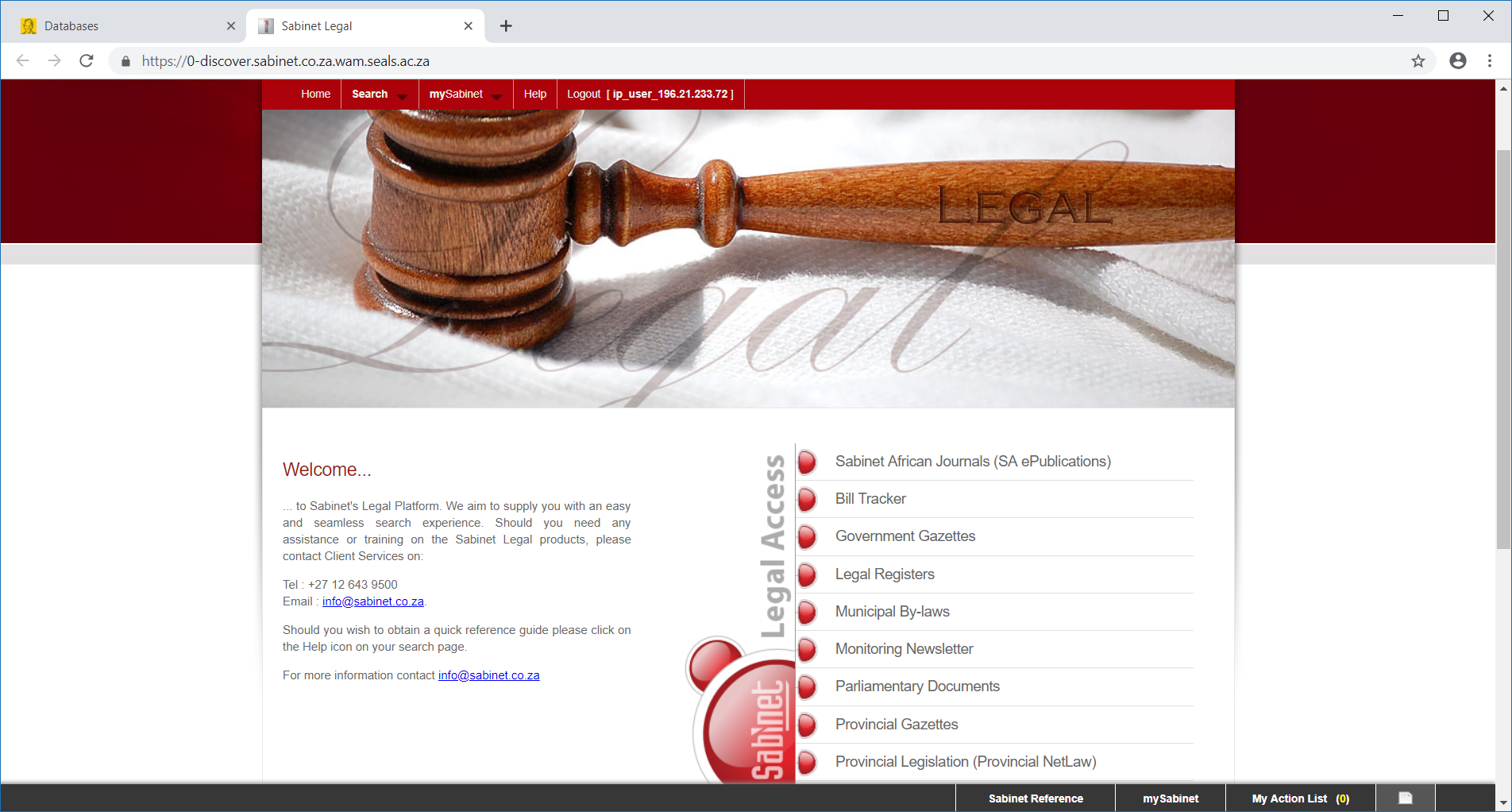 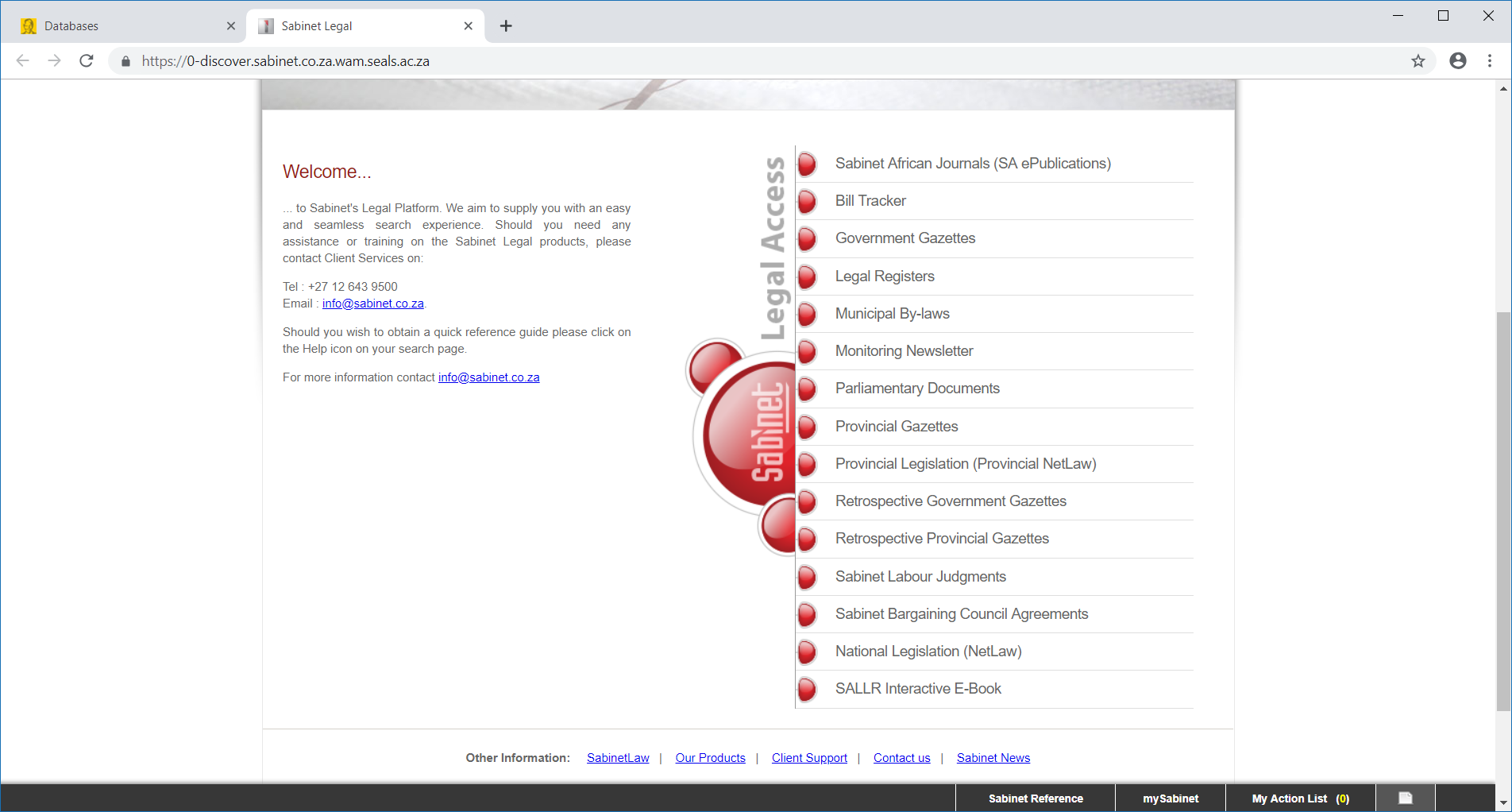 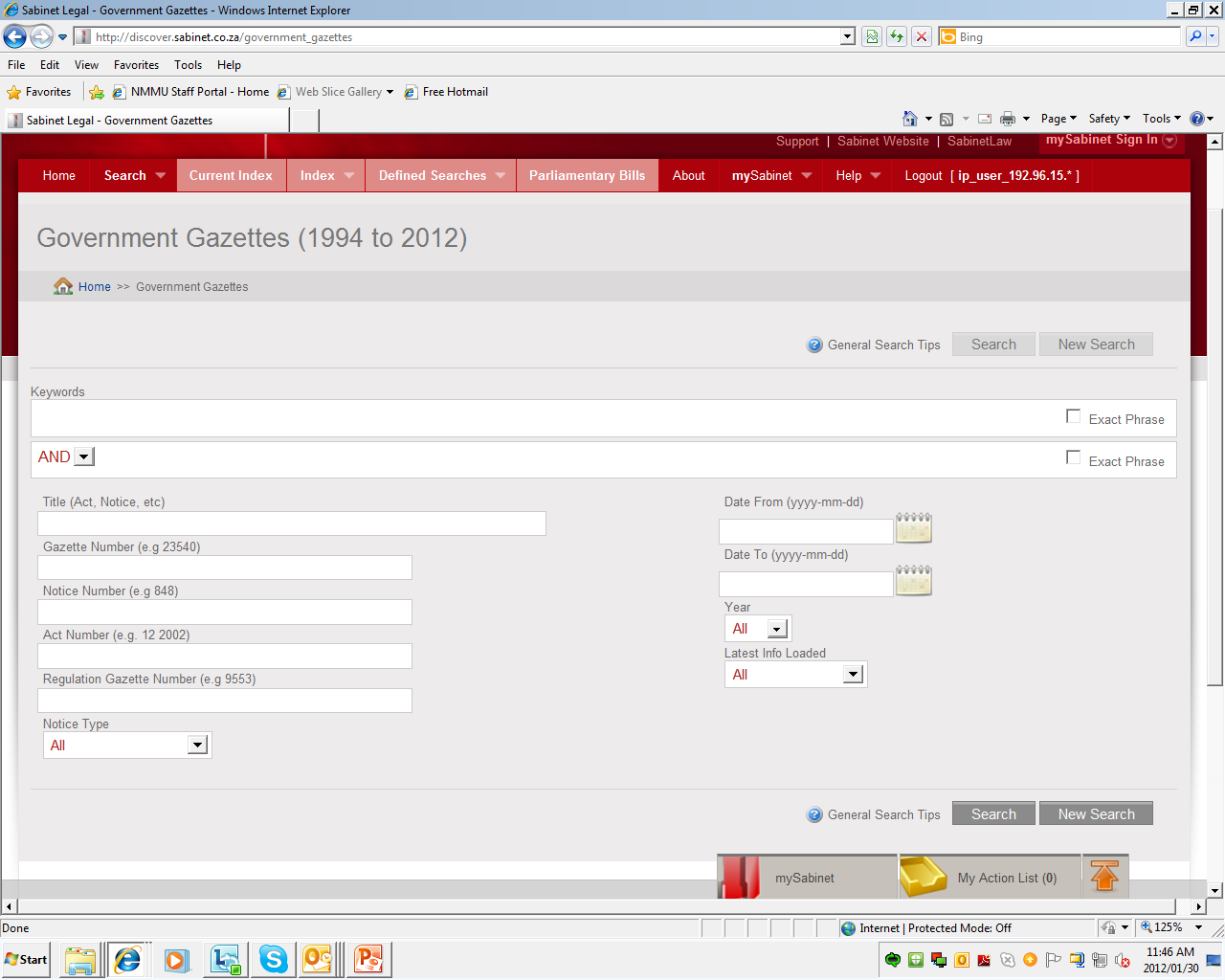 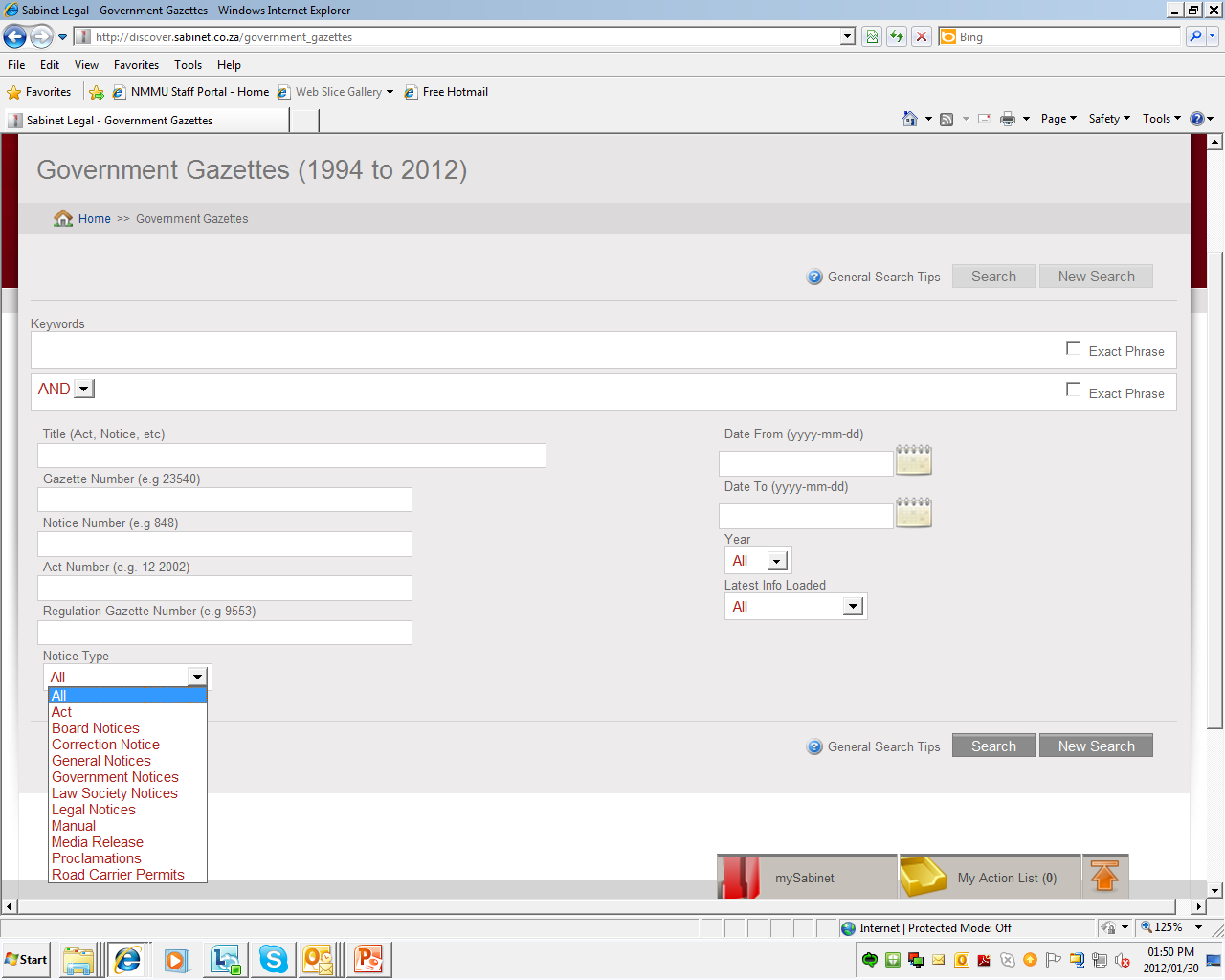 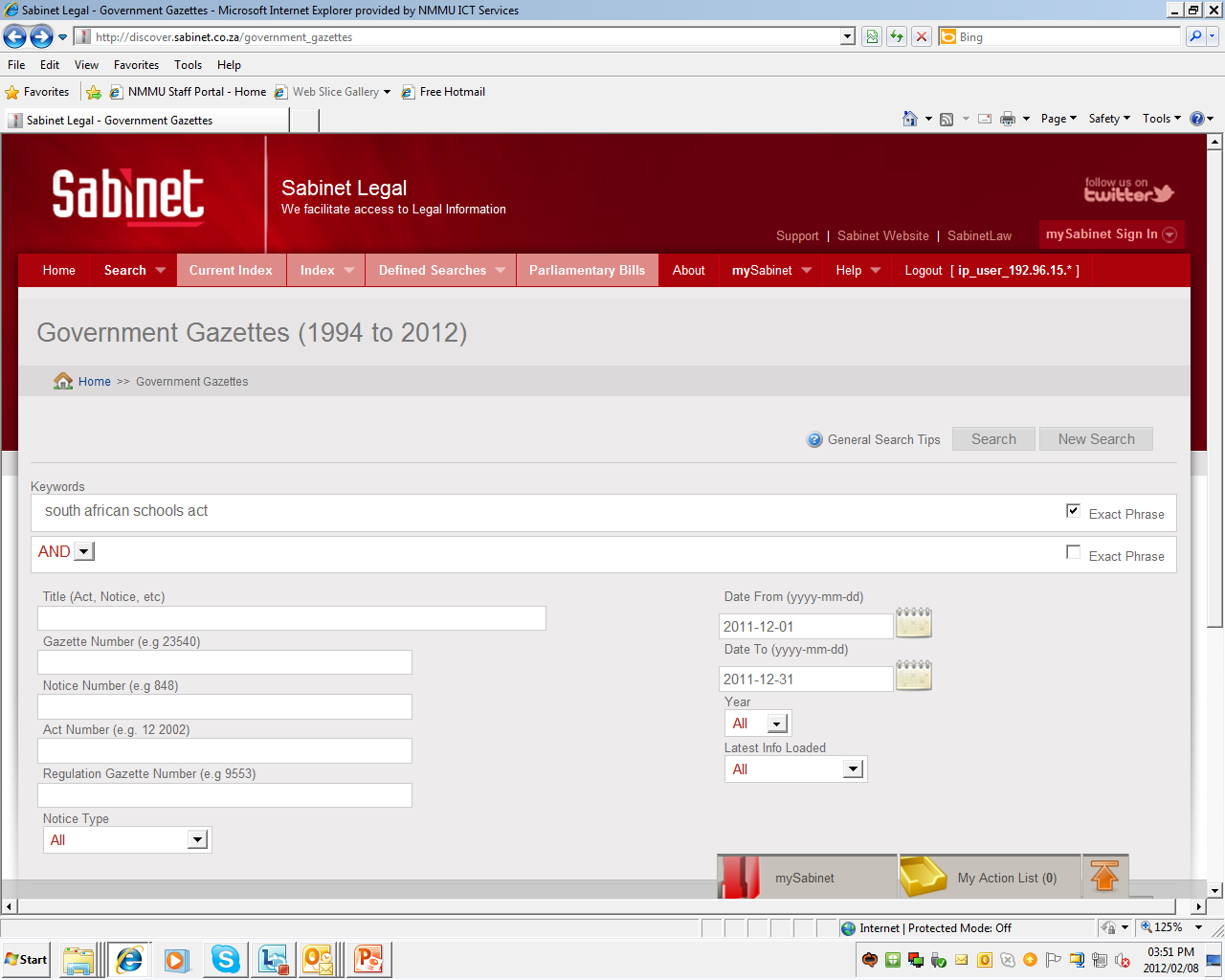 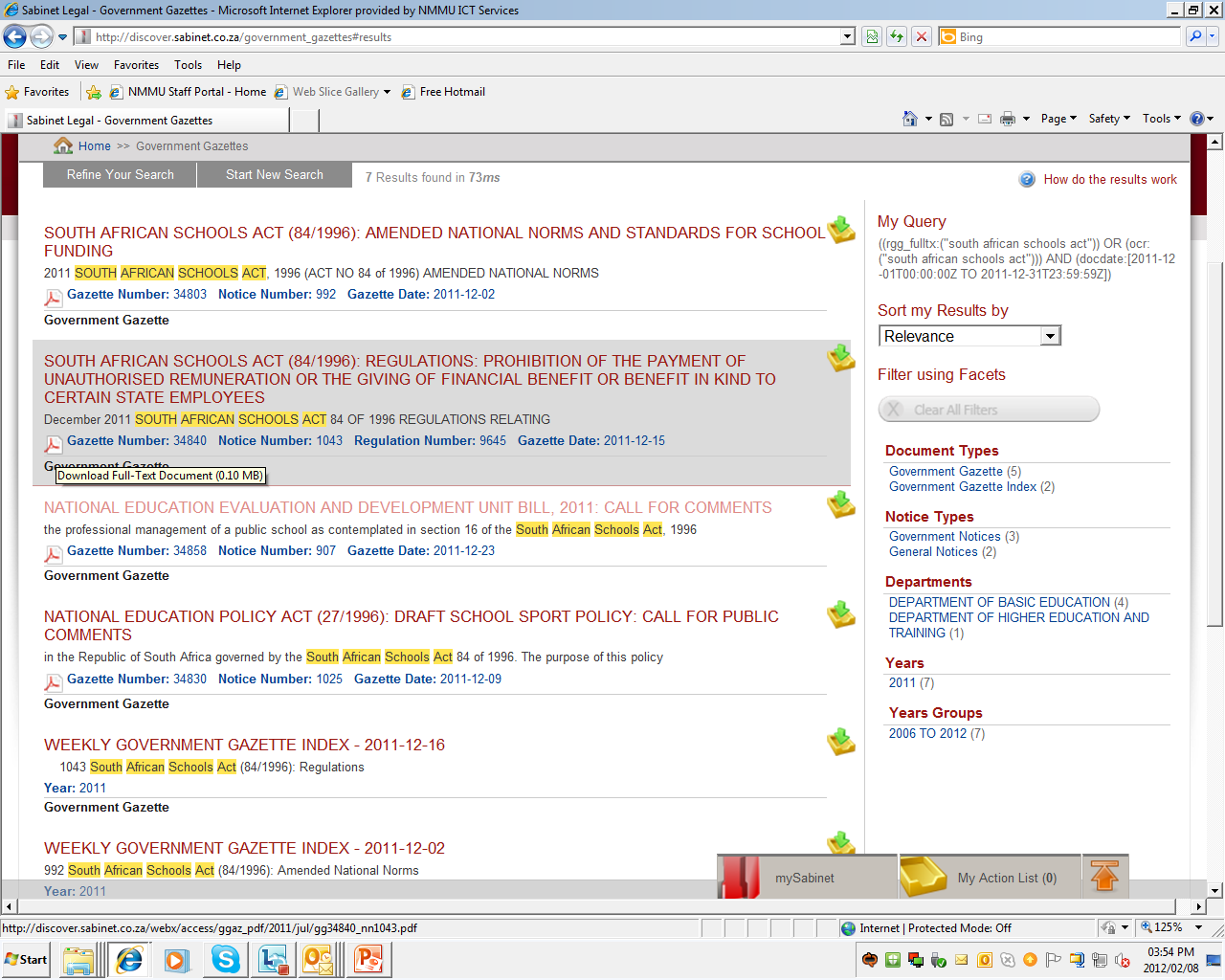 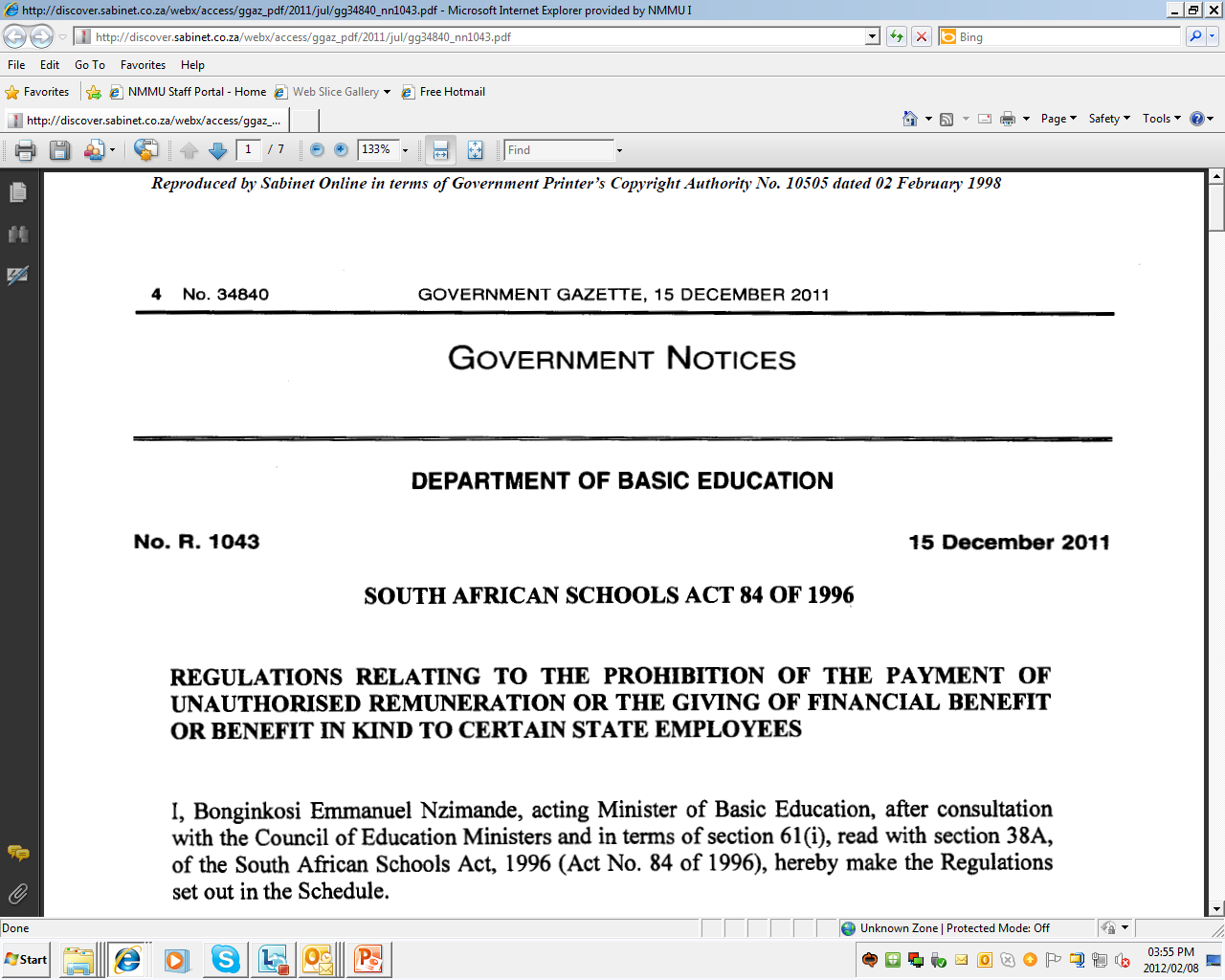 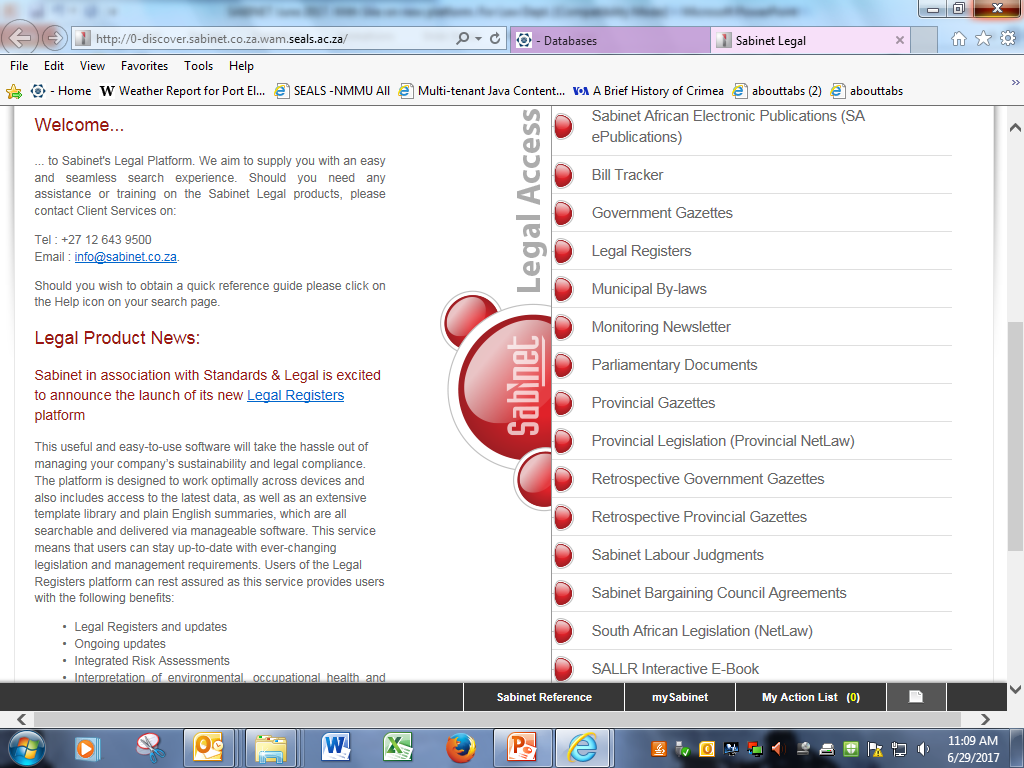 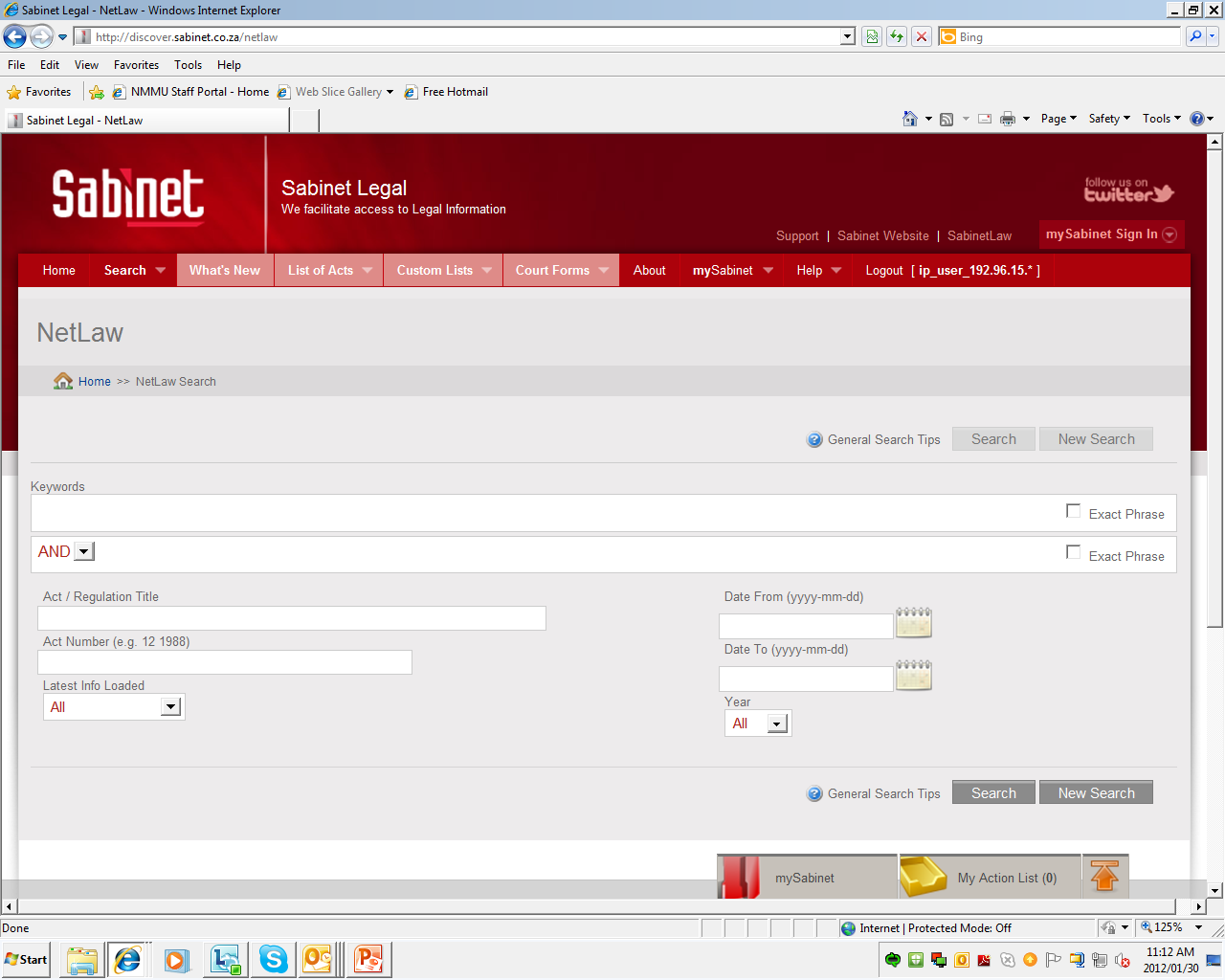 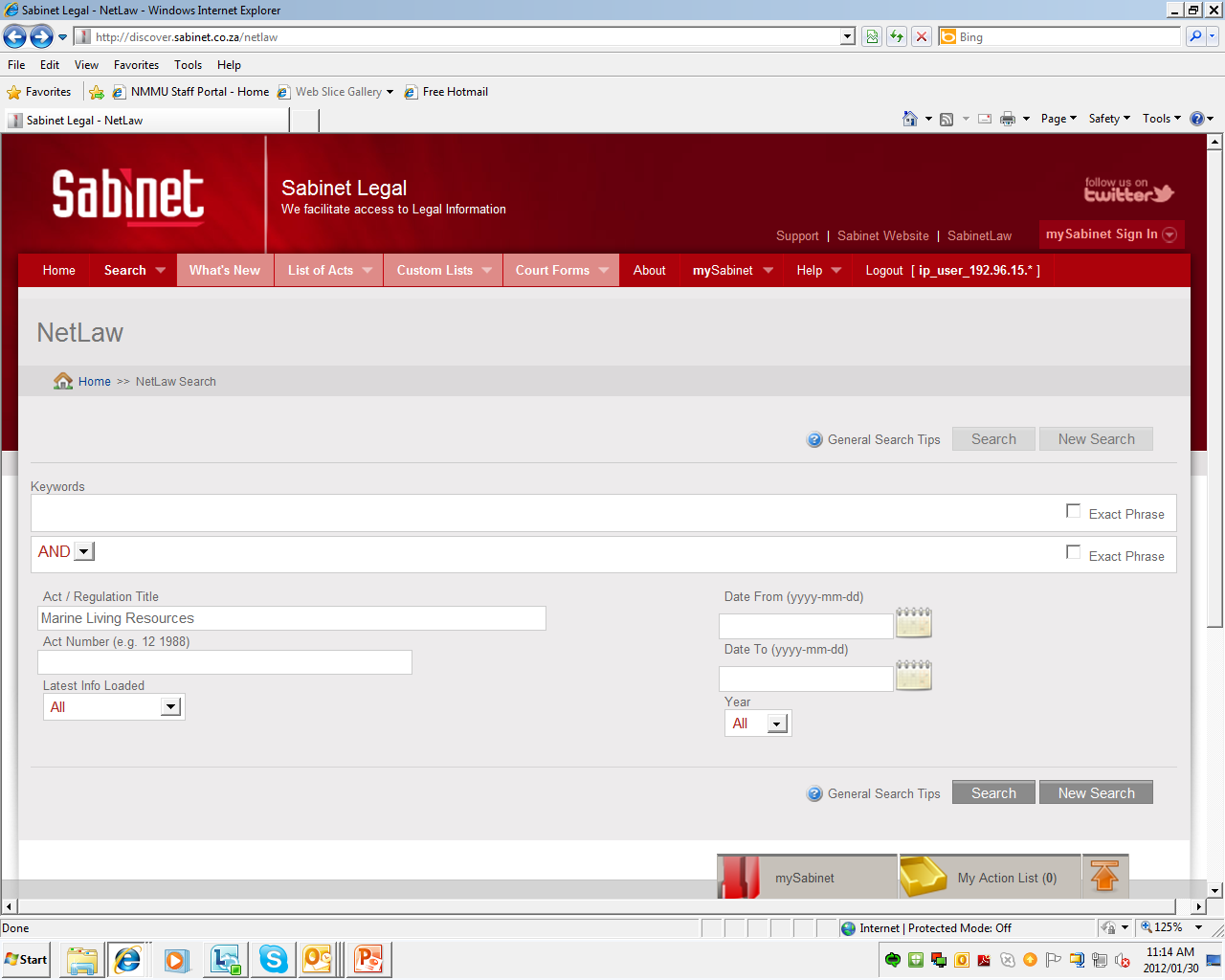 A search in the title field will pick up any item with the words Marine Living Resources in the title
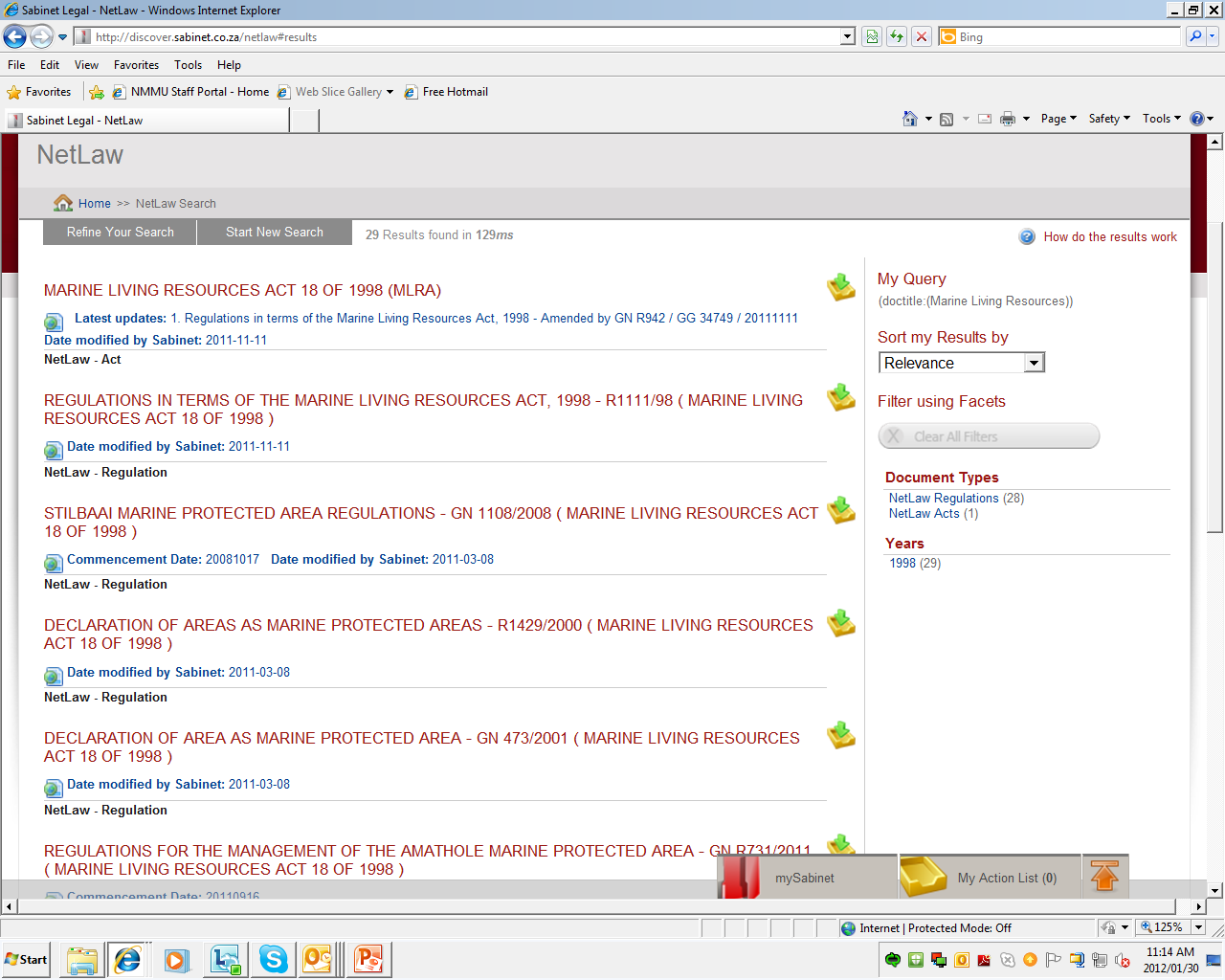 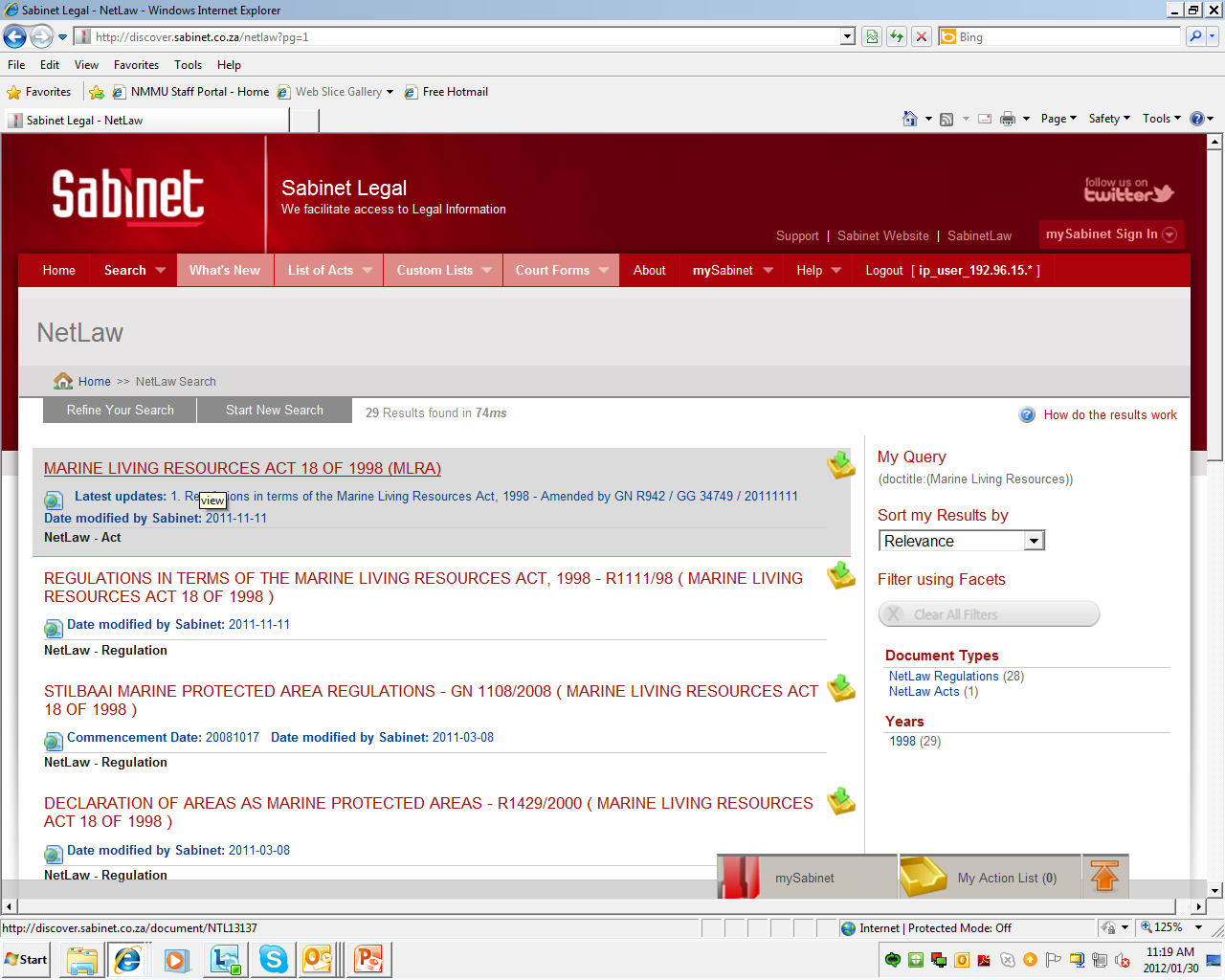 Clicking on the title of the Act itself will take you to the following page …
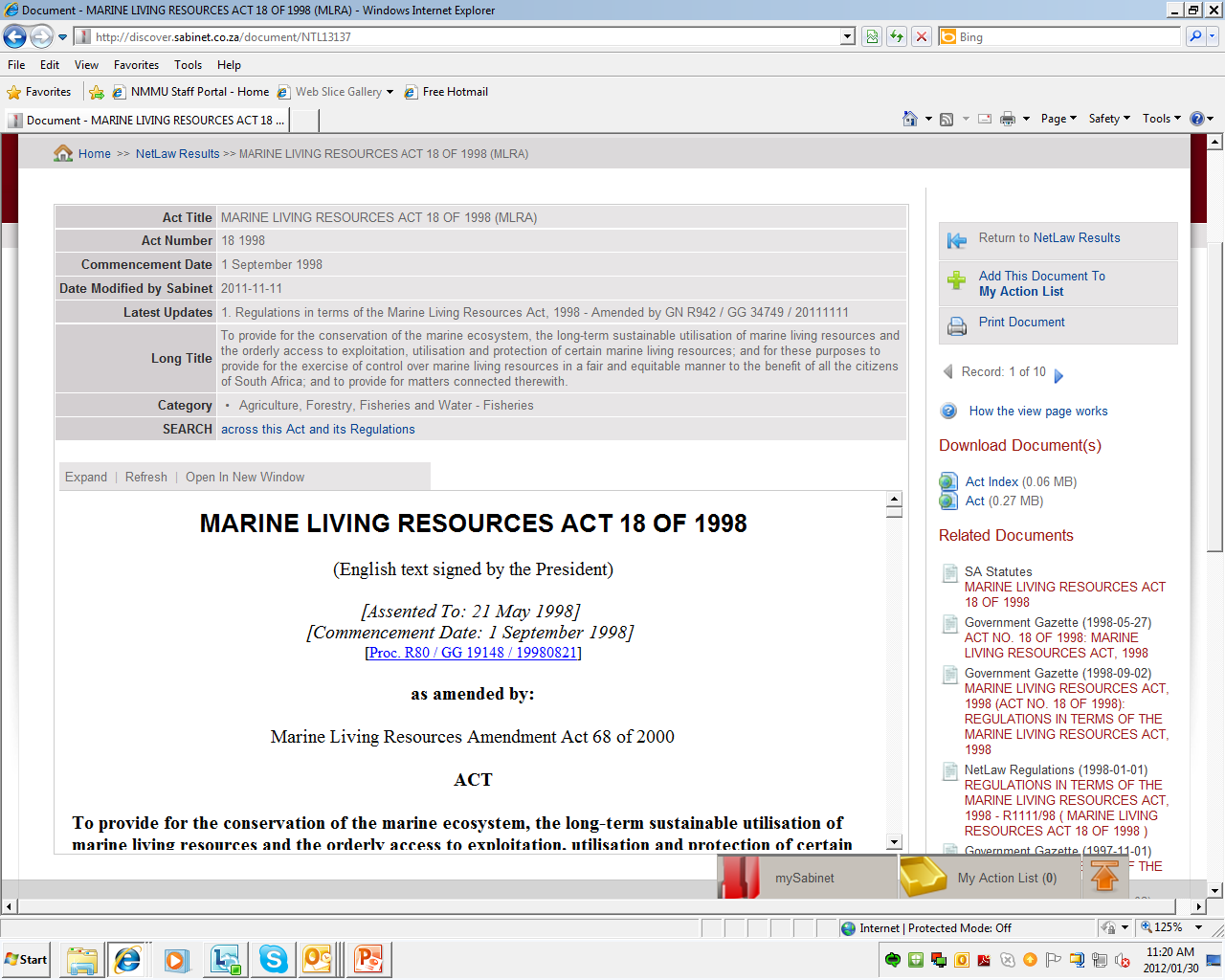 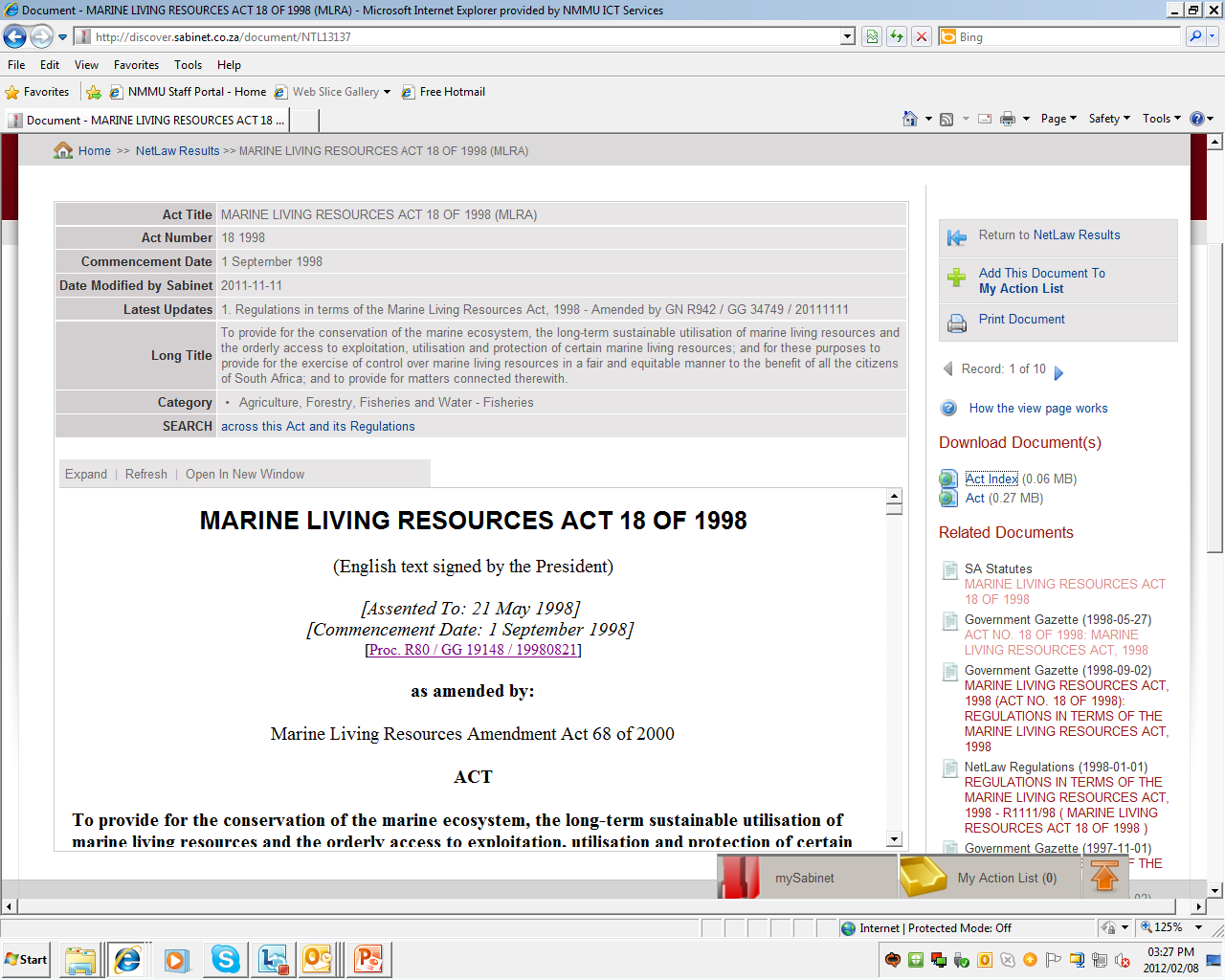 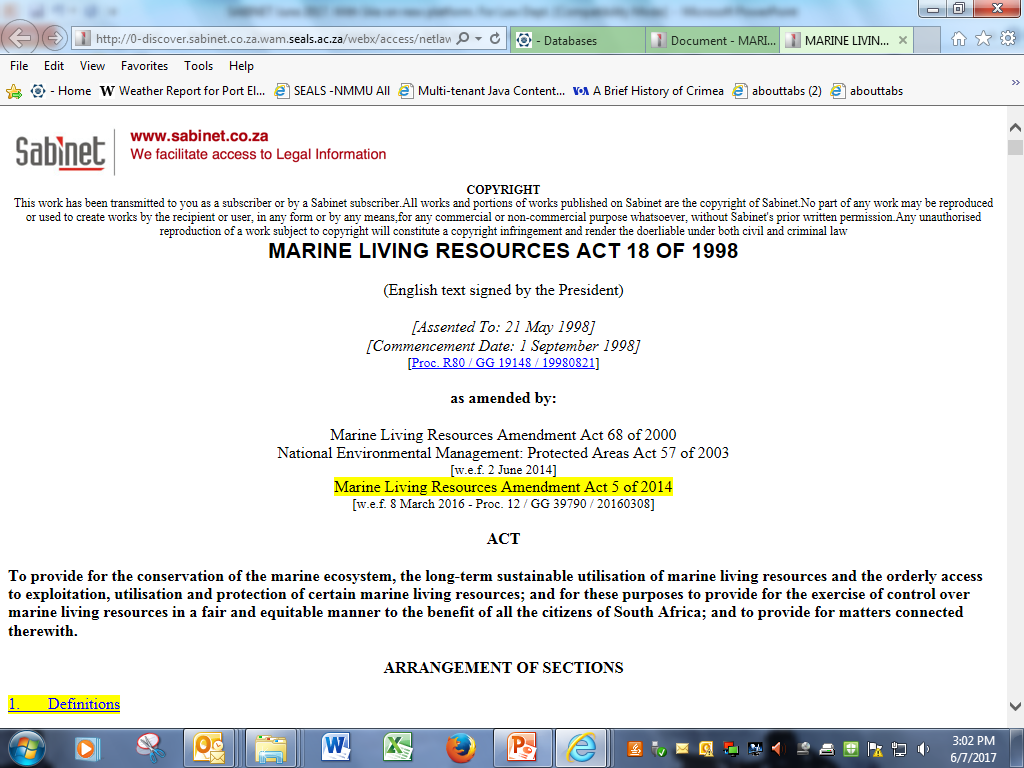 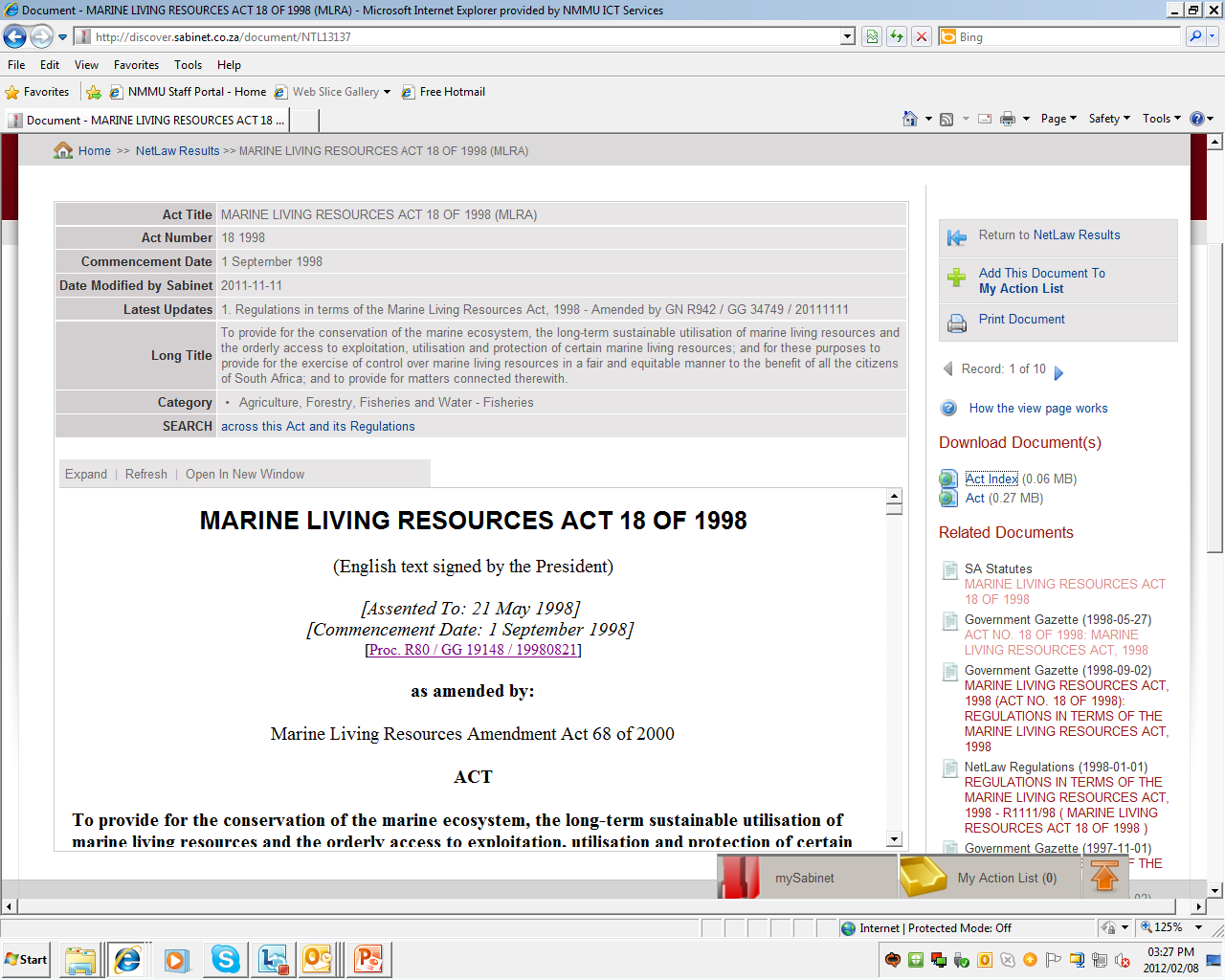 The Act Index contains all associated legislative material
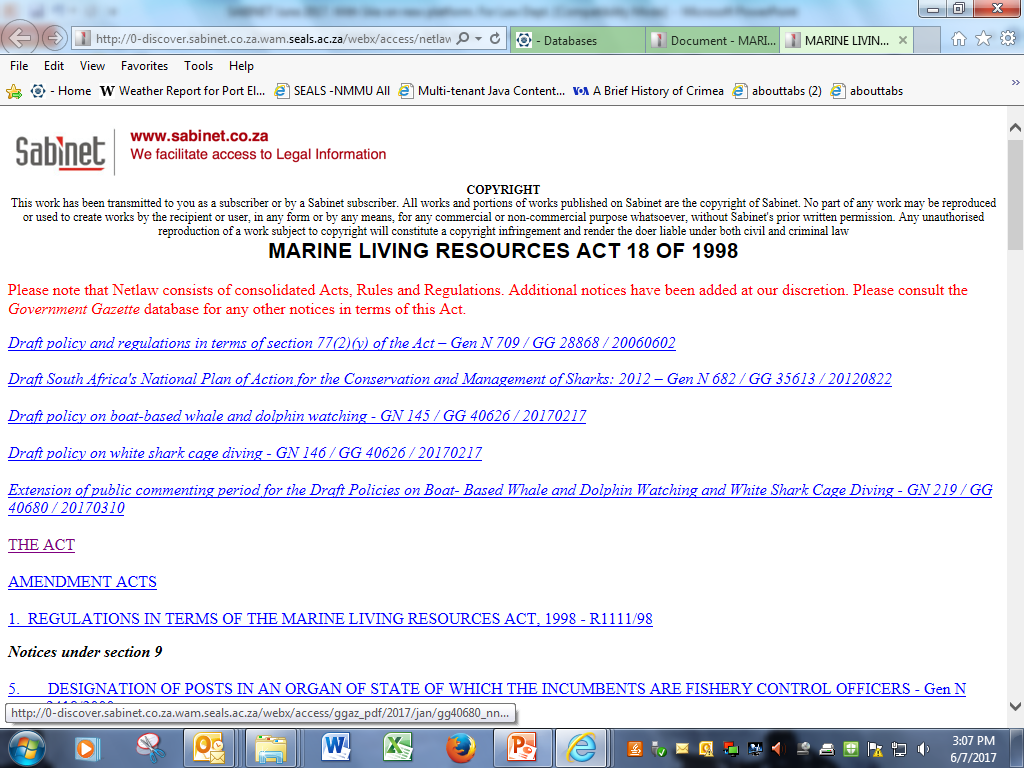 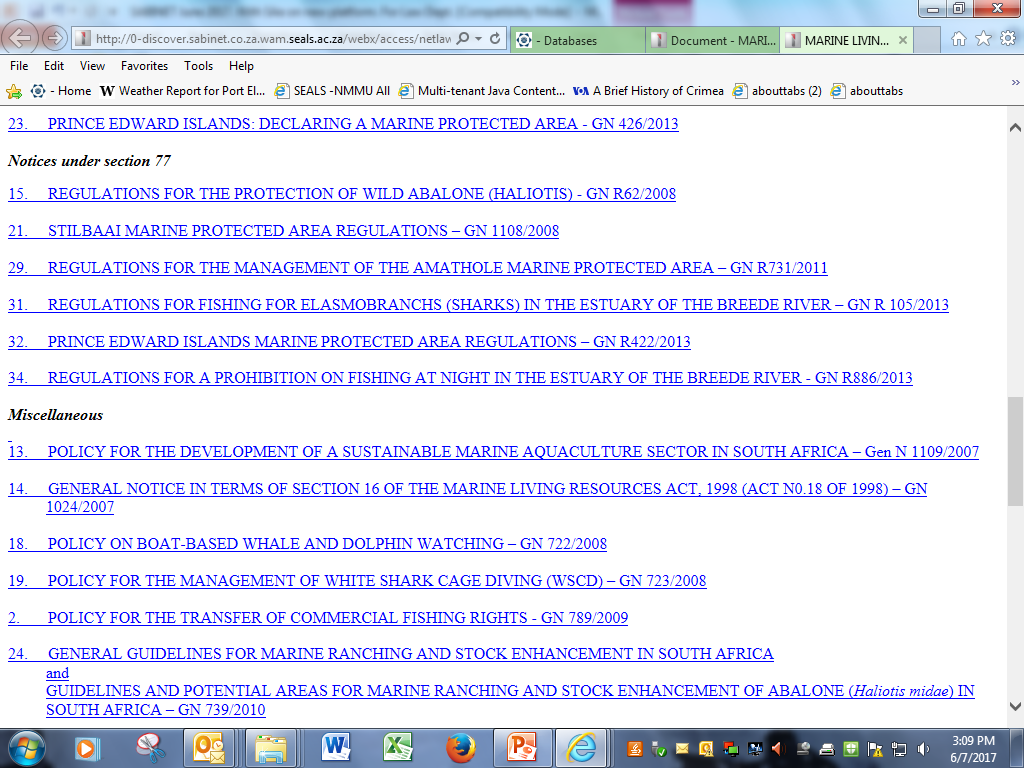 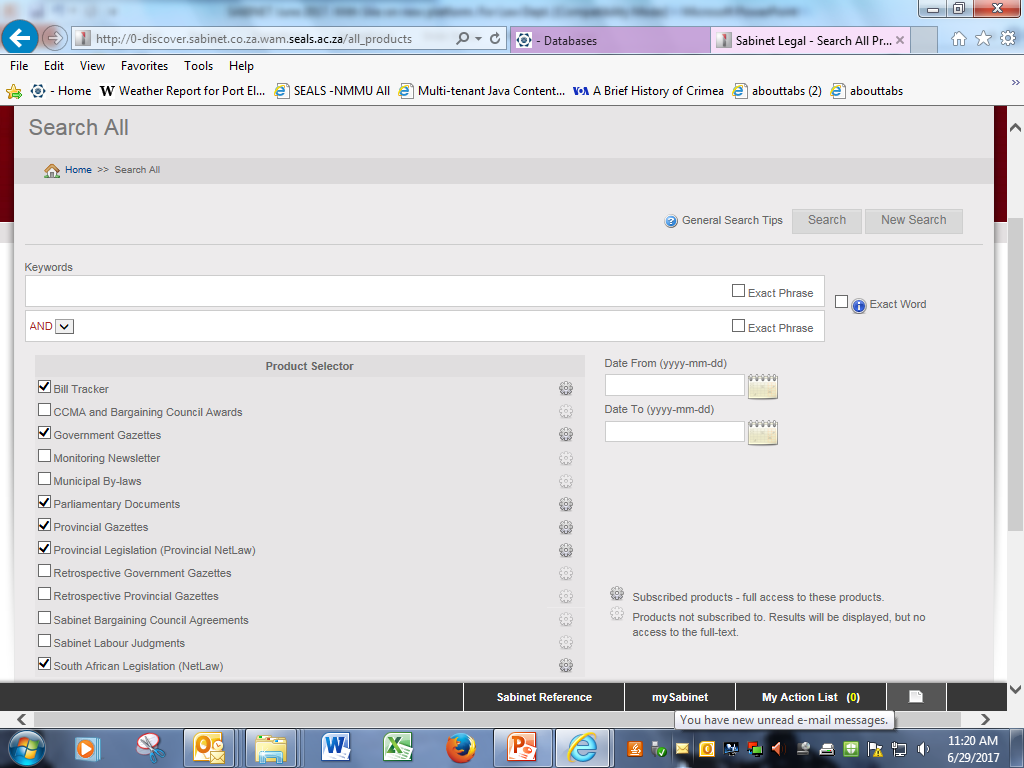 To avoid Sabinet searching all versions of words select the ‘Exact Word’ box
All databases to which we subscribe are automatically selected, but one may unselect those one does not want to search
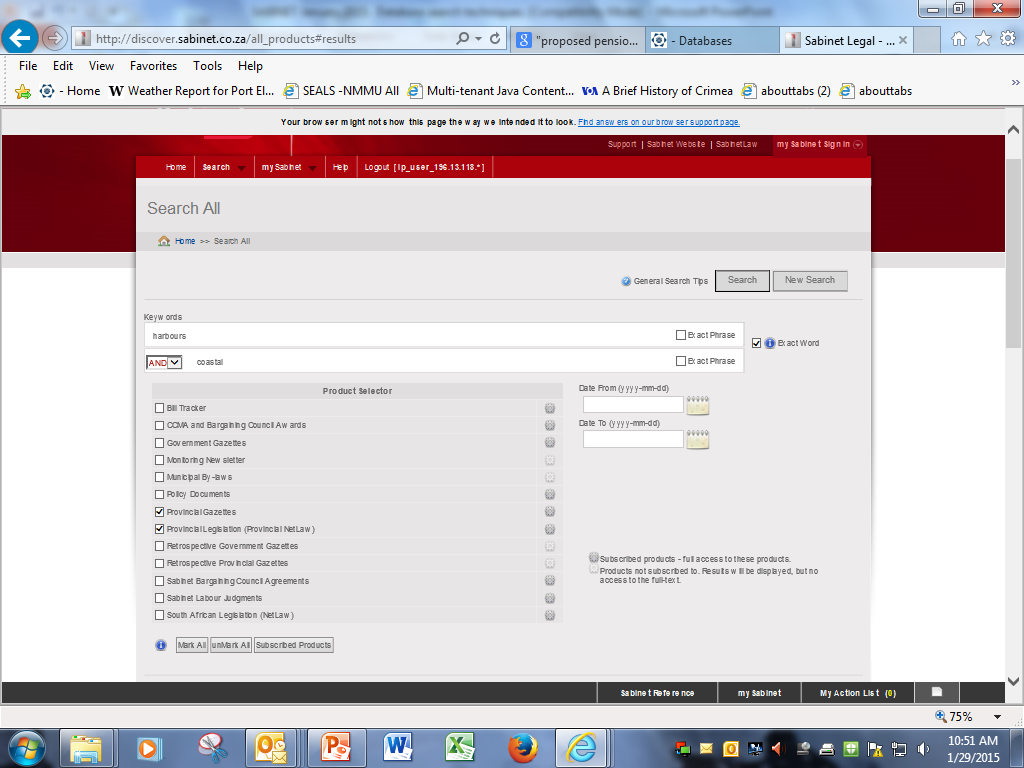 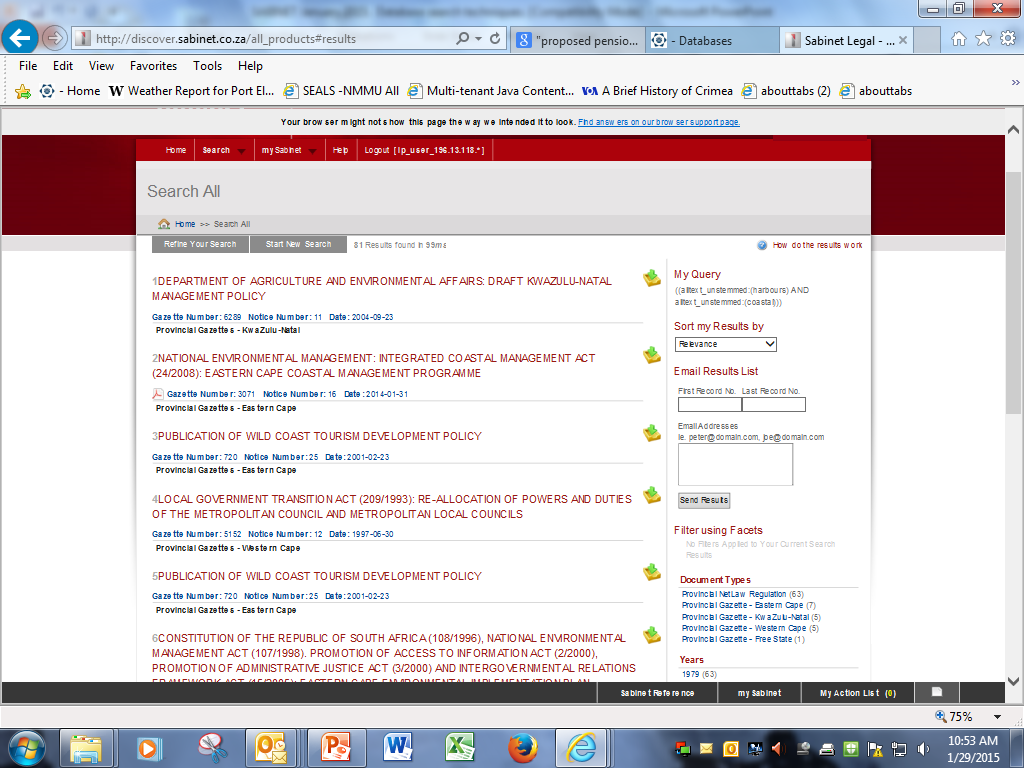 81 results – but not too many to scroll through and select the most useful items ….
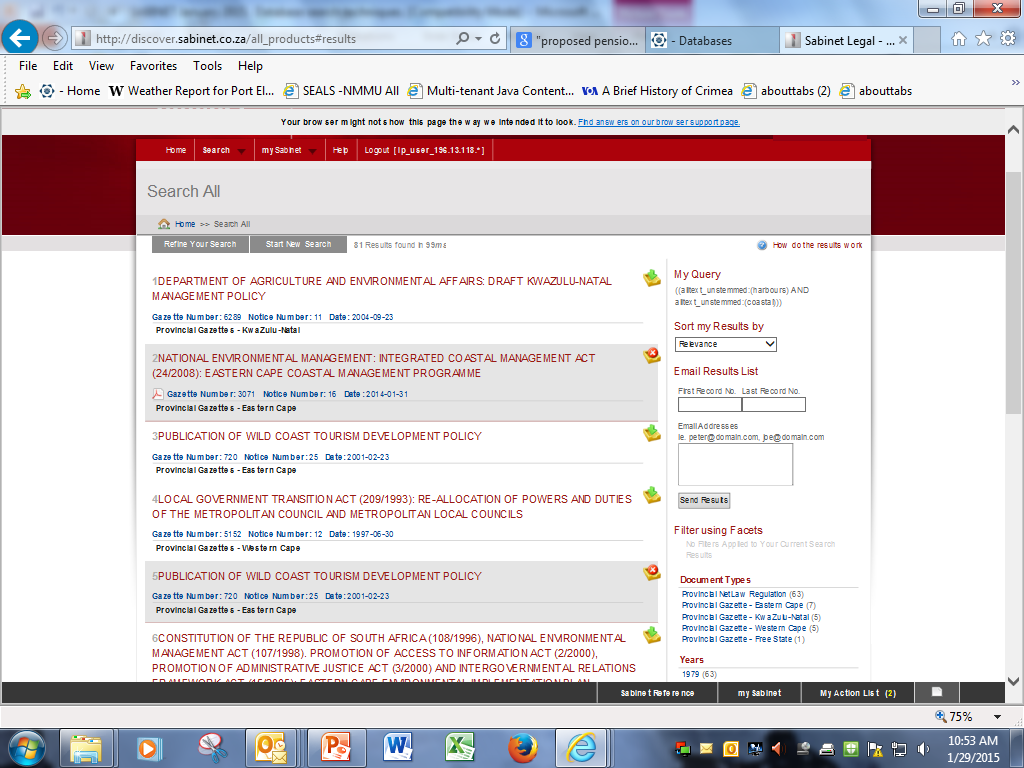 When you select them they are saved in a folder called ‘My Action list’
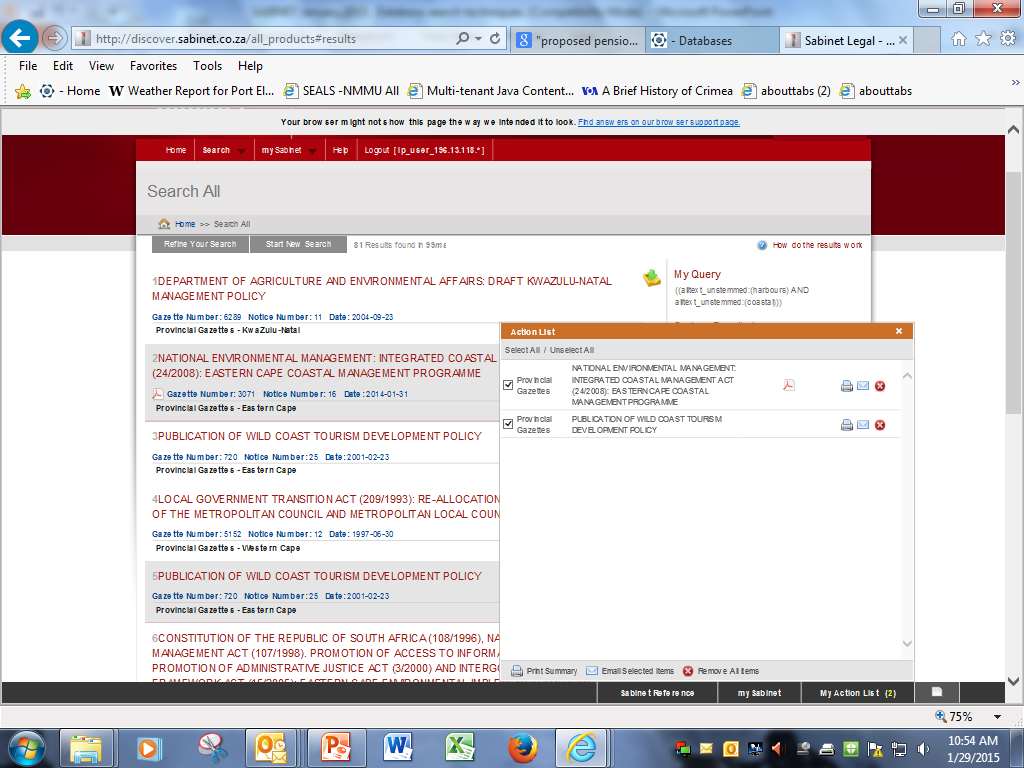 Opening your Action List …
Some articles are available in pdf format only and some in other formats.
The principle is – If you want to send the full text of items available in pdf format you must send them individually; if you want to send a list with links you ‘Select All’ and ‘Email Selected Items’.
GENERAL NOTICE PROVINCE OF THE EASTERN CAPE DEPARTMENT OF ECONOMIC AFFAIRS, ENVIRONMENT AND TOURISM NO. 25 PUBLICATION OF WILD COAST TOURISM DEVELOPMENT POLICY EXECUTIVE SUMMARY 1. INTRODUCTION The Wild Coast region of the Eastern Cape is a prime tourism destination, largely due to the relatively unspoilt natural environment of the coastal region. The inherent potential has been identified and the Wild Coast delineated as a Spatial Development Initiative area, with tourism as a lead economic sector. - The Wild Coast Tourism Development policy includes: - The identification of Key issues - Tourism Policy Guidelines - Environmental Policy Guidelines - Institutional arrangements for the Policy - Procedural guidelines for project applications 2. KEY ISSUES A number of critical issues have been identified as constraining long term, sustainable tourism development along the Wild Coast. The table below provides an informative overview of the issues to be addressed in the guidelines. _________________________________________________________________________ ISSUE DESCRIPTION _________________________________________________________________________ TOURISM ------- The need This is essential to facilitate the upgrading of for an existing facilities and the exploitation of the many enabling opportunities along the Coast. The availability of, and environ- access to, finance, land tenure and the control over ment and development, tourism development controls and the development application and approval process and responsible institutions must be addressed _________________________________________________________________________ Local There are constraints on the ability of local people to community become involved and empowerment in tourism along the partici- Wild Coast and little incentive to private sector pation, developers to enter into arrangements that facilitate benefit he involvement of local communities. _________________________________________________________________________ Small, Enterprises Tourism presents opportunities for SMME Medium development that are presently not realised due to a and Micro lack of information and support mechanisms. Enter- prises _________________________________________________________________________ Education, The Wild Coast is characterised by a lack of awareness Training with regard to tourism. and Awareness _________________________________________________________________________ Provision The existing physical infrastructure is poor, and as a of Physical result both communication and access to facilities is Infra- limited. trucure _________________________________________________________________________ Tourism This has been limited by funding constraints, but is Marketing essential for the viable development of tourism. and Promotion _________________________________________________________________________ Safety he Wild Coast region suffers from a negative perception and relating to the safety of tourist in the region. Security _________________________________________________________________________ Standards These are traditionally low, with limited incentive for and hotels and tourism operations to improve standards and Service service levels. _________________________________________________________________________ Institu- Institutional arrangements within the tourism industry tional Ar- are unclear rangements _________________________________________________________________________ ISSUE DESCRIPTION _________________________________________________________________________ THE ENVIRONMENT --------------- Access to Almost all the people living outside urban settlements natural depend to some extent on the natural resources of the resources region for their livelihood. Access to these resources must be ensured. _________________________________________________________________________ Biodiversity The maintenance of the biodiversity of the Wild Coast conservation must be considered to be of national and international importance. _________________________________________________________________________ Overex- There has been heavy exploitation of the marine ploitation resource. of resources _________________________________________________________________________ The impact These activities can cause soil erosion, the siltation of agri- of estuaries, pollution of rivers and estuaries, the culture drying up of watercourses and the loss of indigenous and forests. forestry activities _________________________________________________________________________ The un- This uncontrolled development has severe negative controlled impacts on the environment and tourism development spread of potential. alleged illegal holiday cottages _________________________________________________________________________ The lack There is currently a fragmented and uncoordinated of an inte- approach to coastal planning and management in the grated Wild Coast area. planning and development process for the area _________________________________________________________________________ Waste Increasing tourism development will require close management attention to ensuring effective waste management and and pol- pollution control. lution control _________________________________________________________________________ Alien plant The climate ideal situation for the invasion of alien invasions plants. This danger has received very little attention up to now. _________________________________________________________________________ The lack of Due to a lack of skilled personnel and financial environmental resources, there is a lack of capacity for environmental management policing and management within provincial government. capacity _________________________________________________________________________ The lack of The management of the cultural resources of the Wild management Coast has received very little attention. of cultural resources _________________________________________________________________________ ISSUE DESCRIPTION _________________________________________________________________________ INSTITUTIONAL ARRANGEMENTS -------------------------- Current There are a large number of institutions involved in institutional processing, policy, financing and legislation, resulting arrangements in confusion and a lack of clear and decisive decision making. _________________________________________________________________________ Capacity Capacity within government is limited and limitations uncoordinated, resulting in lengthy procedures and poor within response time to development applications. government _________________________________________________________________________ Land Issues around the implementation of land reform policy issues - in the area have not been finalised, though the tenure Department of Land Affairs has made progress with the and re- development of specific procedures for this area. stitution _________________________________________________________________________ Legal/ Numerous pieces of legislation and controls are in regulation force, many of which are contradictory and could limit situation development. _________________________________________________________________________ Policy There is no specific development policy for the region related issues _________________________________________________________________________ No defined The lack of a clearly defined and approved 'development 'development' plan' for the coastal region has resulted in ad hoc plan' developments and investor insecurity. _________________________________________________________________________ Potential The overall perception of the Wild Coast is that it has high risk a high crime rate and no defined parameters for investment development. The business sector regards the area as area 'investor unfriendly'. _________________________________________________________________________ ISSUE DESCRIPTION _________________________________________________________________________ COMMUNITY --------- Definition A functional "definition" of, or at least an of local understanding of, who comprises the local "community" "community" is needed. This has implications in terms of the flow of benefits. _________________________________________________________________________ Need for It is not a particularly desirable situation that local active people are simply the passive beneficiaries of "rent" involvement of for the use of their land. Local people should be as local actively involved as possible, in the core activity people as well as in related SMMEs _________________________________________________________________________ Local people, as well as other interested and affected Transparency parties, should easily be able to access information about the proposed development. _________________________________________________________________________ Appropriate This does not exist at present at local community level. local develop- Community tourism trust offer a possible way forward. ment insti- These trusts could be active participants in joint tutions ventures with investors but also channel benefits derived from tourism (e.g. rent) to the local community. _________________________________________________________________________ Capacity Tourism development plans should clearly outline a building training and capacity building programme to ensure more active community involvement in the tourism _________________________________________________________________________ Significant This relates to two aspects. One is the targeting. Who benefits in the community will derive benefits from the must accrue development? to local Will this simply include the local elite? people - The second is the opportunity cost of the development. majority What is the current use of the land targeted for should be development and how does the anticipated return from better off tourism compare with the current rate of return on the because of land for local people. development. _________________________________________________________________________ No one in This is particularly important with regard to the more community marginal families. should be prejudiced - made worse off- as a result of the proposed development. _________________________________________________________________________ Differential Immediate local community members might feel that they benefits have greater rights to benefits from a local resource associated than people living further afield. This might lead to a with local two-tier system of benefits. community rights _________________________________________________________________________ Exclusivity Some types of tourism require a certain level of exclusivity. This has implications for the number of visitors (tourists) catered for, as well as the restriction of access to certain areas for local people. This exclusion should be carefully negotiated at local community level and be sensitively introduced. _________________________________________________________________________ Need for The tourism enterprise cannot only offer potential for some level deferred gratification. Some type of immediate return of im- for the local community - through rent in the case of mediate joint ventures - needs to be built into the planning return _________________________________________________________________________ Contractual In the case of joint ventures, a clear contract needs to agreement be entered into between legitimate community representatives and the external investors. _________________________________________________________________________ 3. TOURISM AND ENVIRONMENTAL POLICY GUIDELINES The Wild Coast Tourism Development Policy is intended to promote, facilitate and regulate tourism development along the Wild Coast, during the conceptualisation, planning, construction and operational stages. These guidelines should also provide the principles that ensure that environmental considerations are effectively integrated into all processes concerned with promoting, facilitating and regulating tourism on the Wild Coast. The Wild Coast Tourism Development Policy is applicable along the length of the Wild Coast, from the Umtamvuna River in the north to the Kei River in the south, excluding the area which falls within the Port St Johns Transitional Local Council. The policy applies over a 1000m strip inland of the high tide mark, including the tidal portions of estuaries. A review of this spatial area of concern is to be conducted to determine whether the spatial area should be extended to include 4km inland from the 1000m delineation. The policy should apply to all proposed developments and commercial activities within the spatially defined area, whose prime activities are related to tourism i.e. the majority of their business is directly related to tourism. This includes all those ventures that provide goods and services to tourists. It should be noted that the guidelines are seen as complimentary to the IEM procedure, and are not a substitute for the EIA Regulations contained in the Environmental Conservation Act, 1989. The guidelines for the promotion, facilitation and regulation of tourism development have the following underlying principles: - Government should provide the enabling framework for tourism development. - The use of land and resources by the current land occupiers along the Wild Coast should be recognised, and tourism development should not reduce community access to or sustainable utilisation of resources. - Tourism development along the Wild Coast should be sustainable. - Tourism along the Wild Coast should be private sector driven. - Tourism development along the Wild Coast should be equitable. Tourism development should be efficient. - Tourism development should respect the principle of nodality - Tourism development should ensure a special quality experience for all visitors. - Tourism development should be dependant on the establishment of co-operation and close partnerships among key stakeholders. - Tourism should be developed along the Wild Coast to cater for the international and domestic tourist, as well as to meet the needs of local residents who engage in day trips. The tourism policy guidelines can be summarized as: _________________________________________________________________________ SECTION GUIDELINES MAIN PROVISIONS _________________________________________________________________________ 3.4.1 Spatial - Tourism should be concentrated in First and Guidelines Second Order nodes - First Order nodes are extensively developed, with large hotels and cluster development - Second order nodes are family holiday resorts, with cottages, cluster developments and family hotels - Ecotourism zones where low impact environmentally and culturally tourism developments - No tourism development outside these nodes and zones - Compatible mix of tourism uses within each node _________________________________________________________________________ 3.4.2 Siting & - Siting of tourism development to ensure Design economic efficiency Guidelines - Emphasis on cluster development which maximises open space provision - Range of tourism facilities, types and intensities to be achieved - Limited number of people within an area - Tourism development not to exceed carrying capacity - No tourism development without permission of relevant government authority - Tourism development and activities to accommodate needs of physically and mentally challenged, where reasonable - Design and construction to be sensitive to, and reflect local heritage _________________________________________________________________________ 3.4.3 Provision - Synergy with planned provision of of Tourism infrastructure for key anchor projects, Infrastructure existing resort nodes and nodes with potential and growth opportunity - Infrastructure provision should be designed to accommodate increasing use by tourism developments and local communities, within acceptable carrying capacity limits - Priority to provision of transportation infrastructure - Internal infrastructure within tourism developments in accordance with bylaws and tourist thresholds - ECTB to ensure tourism promotion and information infrastructure is provided _________________________________________________________________________ 3.4.4 Tenure - Leasehold is the preferred form of tenure for Guidelines new tourism development. The Minister of Land Affairs will serve as the lessor in cases where the land has not yet been transferred to community ownership. _________________________________________________________________________ 3.4.5 Local - Communities resident in immediate proximity to Community a proposed Participation, Benefit tourism development should be consulted with and the and Empowerment maximum participation in and benefit from the proposed venture facilitated, where desired by the community. - (Co-) landowning communities, and individual community members and groups should have the right to lodge an objection against any proposed tourism development. - Decisions on tourism development applications should take into account the efforts of communities to negotiate their own agreements. - Local community leaders should be informed of the potential for community involvement in ventures and the potential costs and benefits - Local communities should identify, or be assisted to identify local skills, aptitudes and assets which could be developed to form the basis of community-led developments and community participation in tourism projects. - In areas defined as special control and no development areas, communities should be encouraged to respond and develop alternative activities such as guided trails - Small scale community enterprises should be encouraged and facilitated to evolve into/ catalyse other developments. - Tourism development should ensure that communities are not worse off that they would be if tourism development did not occur. - Legal entities should be established to represent specific community interests in negotiations relating to tourism developments. - The legal entities should be able to enter into joint venture and equity partnerships with developers, and approach financial institutions for matching funding for community-based developments. - Communities and tourism developers/operators should be encouraged to form Local Resource and Tourism Management Committees to represent their interests. _________________________________________________________________________ 3.4.6 SMME - Wild Coast Development Organisation to provide Development links to support programmes - Intersectoral linkages encouraged - Facilitation of industry-specific education and training programmes by the Wild Coast Development Organisation - Provincial government to allocate funds to tourism along the coast to facilitate access by the previously disadvantaged - Wild Coast Development Corporation to facilitate access to funding at preferential rate with reduced collateral requirements - Provincial and national government to fund natural and cultural resource management _________________________________________________________________________ 3.4.7 Tourism - Community awareness through workshops, pilot Education, programmes and school tourism modules Awareness & Training - Short courses to equip students with practical skills - Improve levels of standards, service and management through education and training programmes, in-house training and mentoring - Education and training courses accredited to meet NQF _________________________________________________________________________ 3.4.8 Operation - Operation in accordance with licenses issued and Manage- ment of - Regular inspection and monitoring visits to Tourism ensure management plans and controls enforced Develop ments & - Valid complaints regarding management of Activities tourism resources and activities to be lodged at Resource and Tourism Management Committees - Monitoring programmes to identify impacts of developments and activities and propose ameliorative measures _________________________________________________________________________ 3.4.9 Guidelines - Internationally competitive standard of for service and operation, appropriate to type of Standards facility & Service - Regular inspection to ensure that agreed standards are maintained - Allow for gradual attainment of standards by small, basic facilities _________________________________________________________________________ 3.4.10 Marketing & - Promotion of distinct region with- a distinct Promotion identity through a targeted campaign using print, radio and electronic media - Draw on opportunities provided by SATOUR and ECTB for marketing of the region - Strategy to be- monitored and evaluated to assess its effectiveness - Establish network of information centres within the region - Establish centralised reservations facilities _________________________________________________________________________ 3.4.11 Safety & - Increased benefit to and liaison with local Security communities - Installation of reliable communication channels and improved road access - Direct liaison with Tourism Protection Unit - Establishment of community policing structures - Inform tourists of potential threats to their safety and facilitate their assistance in ensuring their own safety and security _________________________________________________________________________ The environmental policy guidelines can be summarized as: _________________________________________________________________________ SECTION GUIDELINES MAIN PROVISIONS _________________________________________________________________________ 3.5.1 Spatial - No tourism development permitted within No Environ- Development Environments, defined on the basis mental of their environmental significance Guidelines - Low impact tourism development permitted in Special Control Environments subject to IEM, EIA procedures and compliance with Ecological Guidelines - Tourism developments within Normal Control Environments (first and second order nodes) should be encouraged to occur within specified parameters _________________________________________________________________________ 3.5.2 Planning - Developments not dependant on a coastal Guidelines location should be located elsewhere - Accessory tourism development should be in first and second order nodes - Minimum setback areas should be enforced - Traffic flows should be minimised and pedestrian flows maximised - Tourism development and activities should not exceed the carrying capacity of the local and coastal environment _________________________________________________________________________ 3.5.3 Aesthetic & - Tourism developments should blend into the Design environment and not be visibly intrusive Guidelines - The landscape viewed from a development should be managed and protected - Tourism developments should have a sense of privacy, seclusion and refuge - Tourism developments should not negatively impact on the qualities of/access to symbolic/special features or symbols - Natural and local materials should be used where possible - Accessory infrastructure should also be subject to the above guidelines _________________________________________________________________________ 3.5.4 Ecological - The location of tourism developments should Guidelines acknowledge the No Development and Special Control environments - There should buffer areas between shoreline residences and coastal waters - Minimum development footprint; with the incorporation of the existing ground form into project design and landscaping and rehabilitation as integral components of design - As little disruption of the ground form and vegetation as possible during site preparation, and close control of disturbances where these occur - Minimise/avoid urban run off - Special attention to and detailed planning for the location and management of sewage disposal, in line with DWAF requirements - Careful attention to solid waste disposal, in line with DWAF requirements - Impact of dams and other water extraction practices on coastal waters to be minimised and carefully considered in the impact assessment of such infrastructure provision - Roads to be designed and constructed as far from the coast as possible and where servicing the coast, perpendicular to the coast so as to minimise impact on drainage patterns _________________________________________________________________________ 3.5.5 Guidelines - Sustainable energy provision practices to be for Resource adopted within tourism developments Consumption - General approach of most efficient and non-wasteful use of water - Use of local materials to be controlled by WCTC - Compliance with regulation pertaining to use of plant and animal resources _________________________________________________________________________ 3.5.6 Tourist - Compliance with regulations and requirements Activities of nature and biological diversity conservation - Operated with respect to ecological capacity and the characteristics of the environment, limited where necessary - Use of powerboats and jet skis prohibited except in demarcated rivers - No vehicles should be driven on beaches (except for launching of boats), in line with the Environmental Conservation Act, 1989 and Decree 9 of 1992 - Ski boats only to be launched on the beach from approved launch sites - Regular inspection and monitoring visits to ensure implementation of management plans _________________________________________________________________________ 3.5.7 Socio- - Public access to natural resources, including Economic beaches and estuaries must be retained. Guidelines - Tourism should not promote degradation of environmental qualities - Compensation for loss of access to areas must exceed the benefits from resources in the areas - Socio-economic aspects must be considered in EIA's _________________________________________________________________________ 3.5.8 Environmental - Tourism development must be in accord with Management provincial and local guidelines Guidelines - Tourism developers have an active role to play in environmental management _________________________________________________________________________ 3.5.9 Environmental - Tourism must be recognised as the lead sector Management and the significance of all proposed of Non- development measured in terms of the impact Tourism on tourism Development & Activities - WCTC, WCDA and the tourism industry should be recognised as significant interested and affected parties to all development proposals along, and impacting on the coastal zone - Developers to inform the WCTC and WCDA of all proposed developments impacting on the coast at an early stage, to allow assessment of the possible significance for tourism _________________________________________________________________________ 4. INSTITUTIONAL ARRANGEMENTS FOR THE IMPLEMENTATION OF THE GUIDELINES In order for the guidelines to be effectively implemented the following institutional arrangement is recommended. 4.1 Wild Coast Development Organisation In the short to medium term the Centre for Investment and Marketing in the Eastern Cape (CIMEC) will perform the function of the Wild Coast Development Organisation. In terms of their mandate and legal powers, the functions envisaged for the Wild Coast Development Organisation are compatible with the functions of CIMEC. For CIMEC to perform this function it will need to work directly with other agencies, in particular the Eastern Cape Development Corporation and the Eastern Cape Tourism Board with regard to planning, marketing and access to development finance. This will mean a degree of joint decision making amongst the three institutions. A dedicated and staffed desk is to be established within CIMEC to undertake the work. The immediate and short-term functions of the Development Organisation are: - To undertake an immediate review of all spatial and institutional arrangements presently in place on the ground on the Wild Coast and to establish their legitimacy. - To co-ordinate efforts of all existing authorities with powers to administer and enforce legal and policy provisions. - Communication and information dissemination relating to the tourism and environmental guidelines. - To develop a decision-making structure. - To provide support, advice and assistance as outlined in the tourism guidelines to potential tourism investors and communities resident along the Wild Coast. Medium Term Functions The following two functions are to be completed within two years of establishment: - To encourage and ensure that the relevant government departments commence with the preparation and application of a regional development plan based on the primacy of the tourism and environmental guidelines - To undertake a feasibility study to determine the need and desirability, and if positive, the viability of the establishment of a permanent Wild Coast Development Authority. 4.2 The Wild Coast Technical Committee (WCTC) The WCTC should be composed of: - The national Department of Land Affairs - The provincial Department of Housing and Local Government - The provincial Department of Agriculture and Land Affairs - The provincial Department of Economic Affairs, Environment and Tourism - The Office of the Premier - The Kei District Council - The Amatola District Council - The Wild Coast District Council - The Eastern Cape Development Corporation - The Eastern Cape Tourism Board The Provincial Department of Economic Affairs, Environment and Tourism will chair the WCTC. The overall purpose of the WCTC is to enable and ensure decision making with regard to all development and project applications along the Wild Coast. The following are the proposed functions of the WCTC with regard to its immediate responsibilities: 1. In the interim, to make recommendations to the Minister of Land Affairs and/or the Minister of Water Affairs and Forestry and the MEC for Economic Affairs, Environment and Tourism for the approval or rejection of projects along the Wild Coast. 2. Once established, to make recommendations to the Development Tribunal as set out in the Development Facilitation Act No 67 of 1995 on matters pertaining to the development of the Wild Coast. 3. To appraise projects applications against the criteria as set out in the pre-application conditions. 4. To ensure inter departmental consultation and co-ordination of the technical assessment of project applications. 5. To recommend changes in policy for the development of the Wild Coast 6. To ensure co-ordination for the delivery of departmental services relevant to any development project on the Wild Coast 7. Determination of whether the spatial area over which these guidelines apply should be extended. 8. To recommend the granting of operating licences in conjunction with the relevant licensing authority. 5. PROCEDURAL GUIDELINES FOR PROJECT APPLICATIONS 5.1 Project application and approval The application and approval procedure in figure 1 is to be used as a guideline. Once project approval has been granted construction can commence. On completion, and approval of construction, the developer is to be issued with a building certificate and an environmental clearance certificate. 5.2 Environmental Management Procedures In terms of the Environmental Impact Regulations promulgated in terms of Section 21 of the Environmental Conservation Act, 1989 (Act No. 73 of 1989) EIA's are required in certain instances. "Resorts" (which would include tourist developments on the Wild Coast) are specifically mentioned as activities in which EIA procedures are mandatory. Due to their nature, therefore, proposed new tourism developments, or substantial extensions to existing ones, will require an EIA. As many of the infrastructure improvements associated with tourism developments are listed, these will also require EIA's to be undertaken. The changes in land use identified in the regulation as requiring EIA's effectively mean that all development proposals on land outside of the town planning scheme area of Port St. Johns will be subject to an environmental impact assessment. Within the town planning scheme area of Port St. Johns, EIA's would be expected if the proposed activities are scheduled in the regulations or are areas considered environmentally sensitive or valuable. An EIA is also required if a proposed development involves the reclamation of land below the high water mark of the sea, and inland water, including wetlands, or are located in any of the specific locations or general types of areas listed as "No Development Environments" or if they are likely to affect certain specified aspects within a particular "Special Control Environment". The Department of Economic Affairs, Environment and Tourism and the Chief Directorate: Environmental Affairs is directly responsible for administering the regulations and the associated EIA procedures within the Eastern Cape. The Standard EIA Application Form to be completed at the commencement of any required EIA procedures can be collected from the regional offices in Kokstad, Umtata and East London. In the case of the development of the Wild Coast, the application should be submitted with the detailed project application to CIMEC, who will submit it to the relevant government authority. After considering the application, the relevant authority may request the applicant to submit a plan of study for scoping for the purposes of a scoping report or a scoping report without a prior plan of study. After a scoping report has been accepted, the relevant authority may decide the information contained in the scoping report is sufficient for the consideration of the application without further investigation, or that the information contained in the scoping report should be supplemented by an environmental impact assessment which focuses on the identified alternatives and environmental issues identified in the scoping report. After the relevant authority has received the relevant documentation, including the environmental impact report (if requested) the relevant authority must consider the application and decide to approve the application with or without conditions; or refuse the application. 5.3 Community Participation in Development Projects The guidelines for community participation in tourism ventures within the Wild Coast SDI are intended to provide potential investors with guidelines on the processes they should follow to ensure a high level of community participation in the ventures. The following is recommended for facilitating and ensuring active community involvement: 1. Consultation with the local authority 2. Consultation with the traditional authority. 3. Provide notice of public meetings and prominently display these, at lea, at local authority premises, magistrate's court and tribal court for a period of at least three weeks before the meeting. 4. Hold public meetings in close proximity to the proposed area of operation 5. Hold on-site investigations of lease areas with local community representatives using PRA methods (including maps) 6. Hold follow-up workshops for local community members (or elected representatives) 5.4 Project/Development Assessment Criteria The following criteria and conditions will be applied when considering and assessing proposals submitted by potential investors/operators. The criteria are to act as a framework for potential proposals, and as such different weightings should be applied depending upon the particular type of proposal. 1. Developmental benefits of the project 2. Impact on other developments 3. Job creation - 4. Economic Empowerment 5. Policy and development objectives 6. Environmental impact 7. Financial viability 8. Capital investment 9. Community participation and support 10. Development locations 11. Siting and Design 12. On going management 13. Any other criteria or legislated matters deemed relevant by the provincial government. WILD COAST TOURISM DEVELOPMENT POLICY Table of Content EXECUTIVE SUMMARY 1. INTRODUCTION 1.1. Background 1.2. Context 1.3. Structure of the Policy 2. KEY ISSUES 2.1. Key Tourism Issues 2.1.1. The need for an enabling environment 2.1.2. Local community participation. benefit and empowerment 2.1.3. Small, Medium and Micro Enterprises 2.1.4. Education, Training and Awareness 2.1.5. Provision of Physical Infrastructure 2.1.6. Tourism Marketing and Promotion 2.1.7. Safety and Security 2.1.8. Standards and Service 2.1.9. Institutional Arrangements 2.2. Key Environmental Issues 2.2.1. Access to natural resources 2.2.2. Biodiversity conservation 2.2.3. Overexploitation of resources 2.2.4. The impact of agriculture and forestry activities 2.2.5. The uncontrolled spread of alleged illegal holiday cottages 2.2.6. The lack of an integrated planning and development process for the area 2.2.7. Waste management and pollution control 2.2.8. Alien plant invasions 2.2.9. The lack of environmental management capacity 2.2.10. The lack of management of cultural resources Key Institutional issues 2.3.1. Current institutional arrangements 2.3.2. Capacity limitations within government 2.3.3. Land issues - tenure and restitution 2.3.4. Legal/regulation situation 2.3.5. No defined 'development' plan' 2.3.6. Policy related issues 2.3.7. Potential high risk investment area 2.4. Key Community issues 2.4.1. Definition of local 'community' 2.4.2. Need for active involvement of local people 2.4.3. Transparency 2.4.4. Appropriate local development institutions 2.4.5. Capacity Building 2.4.6. Differential benefits associated with local community rights 2.4.7. Exclusivity 2 4.8 Need for some level of immediate return 2.4.9. Contractual agreement 2.4.10. Land ownership 3. WILD COAST TOURISM DEVELOPMENT POLICY Purpose of the Guidelines 3.2. Application of the Policy 3.3. Principles for Tourism Development along the Wild Coast 3.4. Tourism Development Guidelines 3.4.1 The Spatial Guidelines 3.4.2. Siting and Design Guidelines 3.4 3 Provision of Tourism Infrastructure 3.4.4. Tenure Guidelines 3.4.5. Local Community Participation. Benefit and Empowerment 3.4.6. Small, Medium and Micro Enterprise Development 3.4.7. Tourism Education, Training and Awareness 3.4.8. Operation and Management of Tourism Developments and Activities 3.4.9. Guidelines for Standards and Service 3.4.10. Marketing and Promotion 3.4.11. Safety and Security 3.5. Environmental Policy Y Guidelines For Tourism Development 3.5 1 The Spatial Environmental Guidelines 3.5.2. Planning Guidelines 3.5.3. Aesthetic and Design Guidelines 3.5.4. Ecological Guidelines 3.5.5. Guidelines for Resource Consumption 3.5.6. Tourist Activities 3 5 7 Socio - Economic Environmental Guidelines 3.5.8. Environmental Management Guidelines 3.5.9. Environmental Management of Non-Tourism Developments and Activities 4. INSTITUTIONAL ARRANGEMENTS FOR THE POLICY 4.1. Proposed Institutional Arrangements 4.2. Wild Coast Development Organisation 4.2.1. Role. Function and Activities required of CIMEC 4.2.1.1. Immediate short term functions 4.2.1.2. Medium Term Functions 4.3. The Wild Coast Technical Committee (WCTC) 4.3.1. The WCTC structure 4.3.2. The purpose of the WCTC 4.3.3. Functions and duties of the WCTC 4.3.4. Rules of Order for the WCTC 4.3.4.1. Meetings 4.3.4.2. Chairperson 4.3.4.3. Secretariat 4.3.4.4. Technical. task and project teams 4.3.4.5. Notice of meetings 4.3.4.6. The agenda 4.3.4.7. Quorum 4.3.4.8. Attendance register 4.3.4.9. Minutes 4.3.4.10. Proceedings at meetings 4.3.4.11. Decision making for recommendations 4.3.4.12. Disciplinary measures of members 4.3.4.13. Additional committee members PROCEDURAL GUIDELINES FOR PROJECT APPLICATIONS 5.1. Project Application and Approval 5.1.1. Pre-application phase 5.1.1.1. Responsibilities 5.1.2. Application phase 5.1.2.1. Responsibilities 5.1.3. Application assessment phase 5.1.3.1. Responsibilities 5.1.4. Approval/rejection phase 5.1.4.1. Responsibilities 5.1.5 Building/construction phase 5.1.5.1. Responsibilities 5.1.6. Building completion phase 5.1.7. Appeal 5.1.8. Extensions to current development 5.2. Environmental Management Procedures 5.2.1. Background and Context 5.2.2. The Legal Basis 5.2.3. The Institutional Framework 5.2.4. Application of the Regulations 5.2.4.1. Listed Activities 5.2.4.2. Types of environments likely to require an Environmental Report 5.2.4.3. Responsibilities & procedures for Environmental Reports 5.3. Community Participation In Development Projects 5.4. Project/Development Assessment Criteria 5.4.1. Developmental benefits of the project 5.4.2. Impact on other developments 5.4.3. Job creation 5.4.4. Economic Empowerment 5.4.5. Policy and development objectives 5.4.6. Environmental impact 5.4.7. Financial viability 5.4.8. Capital investment 5.4.9. Community participation and support 5.4.10. Development location 5.4.11. Siting and Design 5.4.11.1. Hotels 5.4.11.2. Camping and Caravaning 5.4.11.3. Picnicking 5.4.11.4. Cottages 5.4.12. On going management 5.4.13. Other issues APPENDIX A - MAP IDENTIFYING DEVELOPMENT NODES 1. INTRODUCTION 1.1. Background The Wild Coast region of the Eastern Cape is a prime tourism destination, largely due to the relatively unspoilt natural environment of the coastal region. The inherent potential of the Wild Coast has been identified by Government and the Wild Coast has been delineated as a Spatial Development Initiative area, with tourism as a lead economic sector. The objectives of the Spatial Development Initiative (SDI) Programme are to: - Generate sustainable economic growth and development in relatively underdeveloped areas, according to the locality's inherent economic potential; - Generate long term and sustainable employment for the local inhabitants of the SDI area; - Maximise the extent to which private sector investment and lending can be mobilised into the SDI area; - Exploit the spin-off opportunities that arise from the crowding-in of private and public sector investments for the development of SMME's and the empowerment of the local communities; - Exploit under-utilised locational and economic advantages for export-oriented growth. Despite the widespread recognition of the tourism potential of the region, this has remained unrealised. The Wild Coast Tourism Development policy is intended to provide a policy framework for tourism development. The policy consists of the identification of key issues which hinder tourism development along the Wild Coast and provides policy guidelines for tourism development by providing: - Tourism development and management guidelines - Environmental policy guidelines for tourism development and management - Institutional arrangements necessary for the implementation of the policy - Procedures for tourism development applications 1.2. Context The preparation of the policy for tourism development along the Wild Coast occurred within a context of rapid growth in tourism, to and within South Africa, and increasing popularity of the Eastern Cape, and within this of the Wild Coast. In addition to this increasing market pressure, the Wild Coast is under increasing pressure from tourism development - southwards from the South Coast of KwaZulu-Natal, northwards from the Garden Route and internally, as reflected in the proliferation of cottages along the coast. There is, however, widespread recognition that the value of the Wild Coast as a tourism destination is based on the natural environment and that tourism and other development processes should not degrade these qualities. There is also acknowledgement that the Wild Coast is a valuable and unique environment that warrants protection and conservation in its own right. For this reason' tourism environmental guidelines are provided as part as an integral component of the overall Wild Coast Tourism Development Policy. The environmental guidelines are intended to provide the parameters within which appropriate, environmentally sustainable tourism development can be promoted; regulated and facilitated. The policy has been prepared amidst a changing policy and legislative context. The changing policy environment in relation to tourism and the environment has been carefully considered in the preparation of these guidelines. The main points to be highlighted from the review are: - The national tourism policy, as articulated in the Tourism White Paper, has been widely accepted, adopted and implemented in the development of the tourism industry; - A provincial tourism policy in line with the national policy is in the course of preparation; - The SDI principles to guide tourism development along the Wild Coast are in line with national and the emerging provincial tourism policy; and, - Increasing clarity with regard to environmental policy has emerged with the promulgation of the Environmental Impact Regulations in terms of the Environmental Conservation Act (Act 73 of 1989), the National Environmental Management Act (Act 107 of 1998) and the White paper for Sustainable Coastal Development in South Africa. 1.3. Structure of the Policy The policy is structured as follows: Section 2 provides an overview of the key issues to be addressed for tourism development along the Wild Coast to be sustainable and successful. Section 3 contains the Tourism and Environmental Policy Guidelines. The main components of this section are: The Underlying Principles which form the basis from which the tourism, environmental and procedural/institutional guidelines are drawn Tourism Policy Guidelines, which include the following sections: 1. Spatial Guidelines 2. Siting and Design Guidelines 3. Provision of Tourism Infrastructure 4. Tenure Guidelines 5. Local Community Participation, Benefit and Empowerment 6. Small, Medium and Micro Enterprise Development 7. Tourism Education, Training and Awareness 8. Operation and Management of Tourism Developments and Activities 9. Guidelines for Standards and Service 10. Marketing and Promotion 11. Safety and Security Environmental Policy Guidelines, which include the following sections: 1. Spatial Guidelines 2. Planning Guidelines 3. Aesthetic and Design Guidelines 4. Ecological Guidelines 5. Guidelines for resource consumption 6. Tourist Activities 7. Socio-economic Environmental Guidelines 8. Environmental Management Guidelines 9. Environmental Management of Non-tourism Coastal Developments and Activities Section 4 details the institutional arrangements for the implementation of the guidelines. Section 5 identifies the procedures to be followed for project approval, environmental management and community consultation. 2. KEY ISSUES The key issues which the tourism policy will address have been grouped into those relating to: - Tourism - Environment Current institutional arrangements - Communities. 2.1. Key Tourism Issues A number of critical issues require immediate attention if the Wild Coast is to develop as a successful long-term tourism destination. Of particular concern to the tourism industry is: 2.1.1. The need for an enabling environment An enabling environment is required to facilitate the upgrading of existing facilities and the exploitation of the many opportunities along the Wild Coast. The following aspects need to be addressed to develop an enabling environment: Increased availability of, and access to, funding and finance for development within the tourism industry; Clarification of land tenure and the control over land development; The formulation of tourism development controls; and, Clarity regarding the development application and approval process, and the responsible institutions. 2.1.2. Local community participation, benefit and empowerment The limited knowledge, awareness, training and finance on the part of those previously excluded serves to constrain the ability of local people to become involved in tourism along the Wild Coast. In addition, there is little incentive or guarantee to private sector developers to encourage them to enter into joint venture partnerships, or other models that facilitate the involvement of local communities. 2.1.3. Small, Medium and Micro Enterprises The tourism industry presents opportunities for the development of small, medium and micro enterprises. These are, however, presently not realised due to a lack of information and awareness, knowledge, training and access to finance. 2.1.4. Education, Training and Awareness The Wild Coast is characterised by a lack of awareness with regard to tourism. This limits the involvement of local people in the tourism industry, and serves to constrain the development of tourism operations and activities. This is reinforced by the limited opportunities for education and training in tourism available along the Wild Coast. 2.1.5. Provision of Physical Infrastructure The existing physical infrastructure in the region is not geared to the needs of tourists and tourist developments. In general physical infrastructure along the coast is poor, and as a result both communication and access to facilities is limited. 2.1.6. Tourism Marketing and Promotion The marketing of the region as a tourism destination, to the domestic and international tourist, has previously been limited by funding constraints, but is essential for the viable development of tourism, and to overcome the constraints imposed by the seasonal nature of the tourism industry. 2.1.7. Safety and Security The levels of safety and security are of particular concern, as the growth in tourism is heavily influenced by the perceptions of safety. The Wild Coast region suffers from a negative perception relating to the safety of tourists in the region. 2.1.8. Standards and Service These are, unfortunately, traditionally low in the tourism industry. Along the Wild Coast this situation has been perpetuated by the limited incentive for hotels and tourism operations to improve standards and service levels. 2.1.9. Institutional Arrangements Institutional arrangements within the tourism industry are unclear, as government departments, parastatals and private sector institutions are undergoing changes in structure and orientation, and clarity is only beginning to emerge as to their respective roles and status. 2.2. Key Environmental Issues The Wild Coast has special and unique environmental qualities that are of intrinsic worth in their own right, and are also the key tourism resources. Along the coast there are important and environmentally sensitive areas, such as the nature reserves, marine reserves, the Pondoland Coast (which is especially noted as a sensitive area with very high levels of endemic species and biodiversity), indigenous coastal forests, muti/ethnobotanical plants, marine and estuarine resources, erodable soils and sand dunes, some of which contain titanium ore deposits. The coast also possesses a rich archaeological and cultural heritage. The opportunities and constraints of the environmental qualities of the coast have important implications for coastal development in regard to: Geology and landform: The constraints are due to the limited potential for groundwater extraction, the hilly topography of most parts, the erodable Beaufort and Ecca Soils that are widespread in some areas and the titanium mineral deposits that are located in very sensitive dune ecosystems. The opportunities with regard to the geology are that the area is generally suitable for foundations, and the geology helps to create a scenically beautiful landscape. In general, the southern areas have the more gentle and developable topography. Climate and the marine environment provide a constraint in the form of high rainfall and winds, particularly in early summer, and the high energy, wave lashed coastline, with few natural harbours on it. The coastline is hazardous to shipping, and not one for casual leisure boating. As an opportunity, the climate can be described to be warm and mild enough for year-round tourism. With regard to the vegetation, increases in population pressures and the clearing of land for agriculture threaten the forests. These forests nevertheless provide an opportunity for conservation and its related use for ecotourism. This is particularly so for the Pondoland forests. With regard to the constraints within the different ecosystems, the marine environment cannot support heavy commercial exploitation, and the littoral interface between the sea and the land, and especially the sand dunes and estuaries, are very sensitive to exploitation and development. These areas do provide opportunities for sport fishing, and the Wild Coast is considered to be one of the prime fishing areas of the country's entire coast. The archaeological and cultural resources of the region provide opportunities for tourism, but this aspect also needs to be sensitively handled. Agriculture: Although the climate is well suited to agriculture, being of mild temperature, frost free and with high rainfall, the narrow strip of land along the coast is generally not well suited to extensive forms of commercial agriculture, primarily due to the soil and topography reasons. From the environmental perspective, tourism development should be considered to be the leading sector industry of the coast. On the basis of the above coastal environmental qualities, and the opportunities and constraints they offer to development, it is considered that the coast is best suited to appropriate forms of tourism development. Key environmental issues relating to the development of the coast are: 2.2.1. Access to natural resources Almost all the people living outside urban settlements, such as Port St. Johns, depend to some extent on the natural resources of the region for their livelihood, for example, grazing livestock, and the harvesting of fruit, seeds, spinages, honey, meat, muti plants, fuel, timber, thatch, oils, gums, weaving materials, scents and shellfish. The quality of life of these people will be decreased if access to these resources is denied. It is therefore essential that the issue of local people's access to natural resources be addressed within any tourism development on the coast. 2.2.2. Biodiversity conservation South Africa's ratification of the Biodiversity Convention means that the country has taken on global responsibility for the conservation of biodiversity, the sustainable use of biological resources and the fair and equitable u of genetic resources. This responsibility is particularly important on the Pondoland Coast where a large number of endemic species that occur nowhere else in the world are found within a relatively small and threatened biome. The maintenance of the biodiversity of the Wild Coast must thus be considered to be of national and international importance. 2.2.3. Overexploitation of resources The heavy exploitation of the marine resource of tWild Coast is well documented, and it appears that unscrupulous operators have capitalised on the management and legal confusion since the former Transkei has been incorporated into South Africa. It is essential that the rules and regulations governing the use of marine resources be revised in order to optimise the benefits to the local communities, based on the principles of sustainable utilisation. In addition, it is essential that the appropriate structures are created and adequate management resources allocated to create the capacity to manage these resources effectively. The above principles also apply to the collection of plant material for the muti trade. The Wild Coast will become increasingly heavily utilised for the commercial muti trade, as well as to meet the muti needs of the local people. 2.2.4. The impact of agriculture and forestry activities The soils of the coast are generally regarded as of low arable potential, and they and the associated topography are not suited to intensive agriculture. Although subsistence grazing and agricultural activities are important economically, they can cause soil erosion and the siltation of estuaries. The clearing of indigenous forests for subsistence agriculture is also prevalent. Agricultural run-off from the land can cause pollution of rivers and estuaries, and extensive afforestation can cause the drying up of watercourses. 2.2.5. The uncontrolled spread of alleged illegal holiday cottages This uncontrolled development has severe negative impacts on the environment and tourism development potential. It must be realised however, that these alleged illegal developments sometimes have the support of the local people, who obtain some payment (typically a small one-off payment to the local headman or chief), and some limited employment. It is clear therefore, that besides policing and preventing such developments, the government needs to become more proactive in encouraging legal tourism developments as a more worthwhile alternative for the local people. 2.2.6. The lack of an integrated planning and development process for the area There is currently a fragmented and uncoordinated approach to coastal planning and management in the Wild Coast area. Besides the tourism planning guidelines provided within this policy document, land use and integrated development plans must be formulated, particularly in those areas identified as tourism development nodes. 2.2.7. Waste management and pollution control Plans for developing the area for tourism will lead to an increase in the number of people passing through the area. Close attention needs to be paid to ensuring effective waste management and pollution controls, especially since many of the key attractions are in pristine areas. This will also apply to inland water pollution issues that impact on the coast. 2.2.8. Alien plant invasions The relatively high rainfall and disturbed conditions along the Wild Coast create an ideal situation for the invasion of alien plants. This danger has received very little attention up to now, and the beginnings of serious alien plant invasions, such as Pereskia sp. in the forests around Port St. Johns, need to be addressed as a matter of urgency before the problem becomes unmanageable. 2.2.9. The lack of environmental management capacity Due to a lack of skilled personnel and financial resources, there is considered to be a lack of capacity for environmental policing and management along the Wild Coast. For instance, the ability of DEAE&T to run tourism operations within the provincial nature, the management and protection of the indigenous state forests by DWAF and the control of marine resources by DEAT, is considered to be inadequate. 2.2.10. The lack of management of cultural resources The management of the cultural resources of the Wild Coast has received very little attention. Very few people seem interested in the many Stone and Iron Age sites, and insensitive developments have taken place on a number of occasions. The existing cultural resources and way of life also needs to be also taken account of in any planning and development process that bring changes to the region. 2.3. Key Institutional issues The following provides an overview of the barriers to development resulting from the current institutional situation. The key issues are: 2.3.1. Current institutional arrangements Presently there are a large number of institutions involved in processing, policy, financing and legislation along the Wild Coast. The impact of this has led to a degree of confusion and in most cases an almost total lack of clear and decisive decision making. At best decision making is ad hoc and normally only represents the interests of a particular group or faction. The result of this has been limited growth and contest between the various parties. 2.3.2. Capacity limitations within government Although there are an inordinate number of institutions involved in the development of the Wild Coast, the capacity within the institutions is limited and uncoordinated. This has resulted in lengthy procedures and poor response time (up to six months just for comment) for development proposals. Further, there is limited staff capacity within government departments, especially in the provincial regional offices, and poor understanding of new legislation. The capacity of District Councils, Transitional Representative Councils and Transitional Local Councils is weak resulting in poor decision-making and lack of control or planning. Finally, there is an almost total lack of response by government departments to development initiatives from the private sector. 2.3.3. Land issues - tenure and restitution One of the primary factors limiting development along the Wild Coast is the current land situation and the introduction of a new land reform policy. As a result, -no real clarity exists with regard to land tenure, particularly in the former Traditional Authority areas. The potential threat of land claims along the coastal area, and the limited security of tenure available to potential investors, is not conducive to investment. 2.3.4. Legal/regulation situation As with the large number of institutions involved in the development of the Wild Coast, there are numerous pieces of legislation and controls. The following gives an indication of the legal mechanisms currently in place. Many of these are contradictory and could limit development: - Transkei ( Environmental Conservation) Decree 9 of 1992, which prevents development 1000 metres above the high tide mark, unless a permit is held; National Forests Act 84 of 1998 controls development in terms of the Act. This affects some 25% of the coastline; Marine Living Resources Act 18 of 1998 places controls on the area below the high water mark; Proclamation 26 of 1936 which make allowance of the issuing of Permission to Occupy certificates. Many current developments have been established through the issuing of PTO's but current policy is to phase this out; Disposal of State Land At 23 of 1979 states that tribal authority land can only be disposed of under strict conditions; Restitution of Land Rights Act 270 of 1994 regulates potential land claims, and the time factor of processing a claim; Intern Protection of Informal Land Rights Act 1996 provides protection to people occupying land without formal title and as such people cannot be moved without their consent. In the case of tribal land, people cannot be moved without majority consent; Land Administration Act of 1995 allows the Minister of Land Affairs to delegate certain powers down to the province; Community Property Associations At 28 of 1996 allows people to hold land and to dispose of rights to land with majority consent; Development Facilitation Act 1996 is a potential fast track for development, however it has been slow to be implemented within the province; Upgrading of Tenure Rights Act 12 of 1991 provides mechanisms whereby tenure on tribal land could be changed; Land Affairs Land Reform Policy is specifically important in respect of tenure reform; and, Heath Commission was established to investigate the development of 'illegal' cottages on the coast. The commission has placed an interdict on further development along the coast until it as completed its work. This interdict could be lifted in special cases. 2.3.5. No defined 'development' plan' The lack of a clearly defined and approved 'development plan' for the coastal region has resulted in ad hoc developments and investor insecurity. Although a number of development proposals have been submitted by the private sector, these have been deferred until clarity is obtained with regard to a co-ordinated development strategy and plan. 2.3.6. Policy related issues Although there are a number of policies, particularly national policy, affecting the Wild Coast, there is no specific development policy for the region. Whilst the introduction of the Development Facilitation Act of 1996 provides an opportunity to fast track development and policy, implementation of the Act has been slow moving 2.3.7. Potential high risk investment area The overall perception of the Wild Coast is that it has a high crime rate and no defined parameters for development. The business sector regards the area as 'investor unfriendly', and although applications for investment exist, they are generally small scale and isolated. 2.4. Key Community issues A number of issues relating to tourism development and the relationship with local communities should be addressed. These are identified as: 2.4.1. Definition of local 'community' A functional 'definition' of, or at least an understanding of, who comprises the local 'community' is needed. This has implications in terms of the flow of benefits. 2.4.2. Need for active involvement of local people It is not a particularly desirable situation that local people are simply the passive beneficiaries of 'rent' for the use of their land. Local people should be as actively involved as possible, both in the core activity as well as in related SMME's. 2.4.3. Transparency Local people, as well as other interested and affected parties, should easily be able to access information about a proposed development. 2.4.4. Appropriate local development institutions These do not exist at present at local community level. Community tourism trusts offer a possible way forward. These trusts could be active participants in joint ventures with investors but also channel benefits derived from tourism to the local community. 2.4.5. Capacity Building Tourism development plans should clearly outline a training and capacity building programme to ensure more active community involvement in tourism. 2.4.6. Differential benefits associated with local community rights Immediate local community members might feel that they have greater rights to benefits from a local resource than people living further afield. This might lead to a two-tier system of benefits Significant benefits must accrue to local people - the majority should be better off because of development. No one in the community should be prejudiced - made worse off- as a result of a proposed development. This is particularly important with regard to the more marginal families. This issue relates to two aspects -targeting and the opportunity cost of the development. In relation to targeting, the key questions are: Who in the community will derive benefits from the development? and Will this simply include the local elite? The second aspect - the opportunity cost of the development compares the current use of the land targeted for development and the current rate of return on the land for local people with the anticipated return from tourism. The anticipated level of benefits that will accrue to the local community from any tourism venture should be one of the key factors in the design and selection of projects. Care should be exercised to ensure that the benefits are both tangible and lasting. 2.4.7. Exclusivity Some types of tourism require a certain level of exclusivity for the following reasons: - Privacy - tourists do not wish to be stared at or feel that they are constantly in the public eye; - Security - by definition an area cannot be secured if it is an open access area; - Access to facilities/amenities - e.g. chairs, recreational facilities and areas. Tourists do not want to struggle to obtain seats in common usage areas within resorts, to struggle to see the television set, or to find a good spot around the pool etc; - Payment for access - if you do not control the area then you cannot enforce payment. This is fundamental to any business venture. This means that local people and those from other areas, who are not paying guests of the resort, will need to have access to certain areas denied or curtailed. This has implications for the number of visitors (tourists) catered for, as well as the restriction of access to certain areas for local people. This is a sensitive issue for local people and will require careful negotiation at local community level and an open and sensitive approach to the local community. There are a number of objections to restricting local people's access to areas under the communal land tenure system. These can roughly be divided into emotive and practical objections. There is no clear dividing line between these aspects but the emotive reasons relate to the particular local and national history. People who have suffered various forms of exclusion for generations -exclusion from cities, certain work opportunities as well as the situations that would allow them to exercise their basic human rights - have a strong abhorrence of the concept of exclusion. Exclusion is also alien to the indigenous concept of 'ubuntu'. Practical objections to exclusion relate to a fear of being prevented from gaining access to vital natural resources. Rural people are dependant upon their natural resource base in a very fundamental way. They are keenly aware of this. People have suffered as a result of false promises in the past and are more inclined to place their faith in what they know and currently control and derive benefit from, than to put their faith in some longer term 'benefit' from which they might derive some future advantage. A number of principles should be adhered to when it comes to the exclusive use of areas. Most notably any attempt at creating exclusive use areas must be carefully discussed at local community level with the people who use the areas in question or perceive a connection with the areas. This connection might not be in the form of current usage but relate to the potential use of the area. Consideration should also be given to the effect on the whole community of removing access to the area in question for even a small number of people - i.e. the ripple effect. This ripple effect is best illustrated by considering the loss of grazing areas on the community. The effect of excluding even a limited number of stock from their grazing land means that there will be increased pressure on other available grazing land as stock will simply be relocated. People are unlikely to decrease the number of animals. This will impact upon the condition of other people's stock and the environment. Thus, even the loss of access to an apparently small resource for one or two people in a communal land tenure system can have a wide and de-stabilising effect. This implies that limiting access to an area and its resources needs to be carefully discussed with local community members. Great sensitivity should be exercised when it comes to limiting access to areas and no loss of access should be categorised as trivial. Local resource users should be engaged through workshops. 2.4.8. Need for some level of immediate return The tourism enterprise cannot only offer potential for deferred gratification. Some type of immediate return for the local community needs to be built into the planning. 2.4.9. Contractual agreement In the case of joint ventures, a clear contract needs to be entered into between legitimate community representatives and the external investors. 2.4.10. Land ownership The de jure situation with regard to land ownership in many areas of the Wild Coast carries with it some potentially vexing problems. Where the local community does not own me land, but see themselves as the traditional and 'moral' owners of the land: - Agreements including preferential employment for local people (with quotas) cannot be concluded because 'outsiders' (people from other areas) could argue this infringes on their constitutional right to seek employment anywhere in the country; - The definition of a 'local person' is technically difficult. How long would a person have to reside in an area before being considered a 'local'? What is the status of people who have moved out of the area to seek work elsewhere and then wish to return to areas with tourism potential? - Agreements entered into with regard to land 'held in trust' by the Minister of Land Affairs (most tribal land in the Wild Coast area for example) would have to be signed by the Minister. Funds flowing from any such agreement cannot be readily paid to the community members (through trusts or other simple mechanisms) because such funds have to be paid into the central fiscus. There are mechanisms (such as the communal property associations (CPAs) which can be employed to ensure that benefits reach local people, but these are far from simple or swift to implement; - People want to be more actively involved and have a real sense - and the benefits - of ownership. Expectations are high and the delay attendant upon the establishment of CPAs is likely to cause tensions to rise. Mechanisms for swiftly channelling benefits from tourism to local communities have to be found as a matter of urgency; - There is a strong ground swell of opinion against the alienation of land. Even if the land is owned by the state, local people see it as theirs and they are against the sale of this land to outsiders. Lease and joint venture agreements, and the various combinations of these, are preferred and should be promoted. 3. WILD COAST TOURISM DEVELOPMENT POLICY 3.1. Purpose of the Guidelines The Wild Coast Tourism Development Policy, as contained in this document, is intended to promote, facilitate and regulate tourism development along the Wild Coast, during the conceptualisation, planning, construction and operational stages. The policy also provides the principles for ensuring that environmental considerations are effectively integrated into all processes concerned with promoting, facilitating and regulating tourism on the Wild Coast. 3.2. Application of the Policy The policy is applicable along the length of the Wild Coast, from the Umtamvuna River in me norm to the Kei River in the south. The policy applies over the 1000m strip inland of the high tide mark, including the tidal portions of estuaries. A review of me spatial area of concern will be conducted to assess whether the policy should also be applicable over a spatial area defined as extending 4km inland from the 1000m delineation. The policy will apply to all proposed developments and commercial activities within the spatially defined area, whose prime activities are related to tourism i.e. the majority of their business is directly related to tourism. The policy is applicable to all ventures that provide goods and services to tourists. It should be noted that the policy compliments the IEM procedure, and must not be viewed as a substitute for regulations proclaimed in terms of the Environmental Conservation Act, 1989. 3.3. Principles for Tourism Development along the Wild Coast The policy for the promotion, facilitation and regulation of tourism development along the Wild Coast has the following underlying principles: 1. Government should provide the enabling framework for tourism development. 2. The use of land and resources by the current land occupiers along the Wild Coast should be recognised, and tourism development should not reduce community access to or sustainable utilisation of resources. 3. Tourism-development along the Wild Coast should be sustainable i.e. it should be undertaken in accordance with a holistic outlook that will ensure the conservation of the region's unique natural and socio-cultural environment. 4. Tourism along the Wild Coast should be private sector driven. 5. Tourism development along the Wild Coast should be equitable - it should realise the optimum, sustainable social and economic benefits for all South Africans, through effective community participation in, and empowerment through, tourism. Community integration into the development process should be in ways that are mutually beneficial to communities, the environment and the tourism industry. 6. Tourism development should be efficient, ensuring the best possible utilisation of the tourism opportunities along the coast and the most appropriate form of tourism at each location. 7. Tourism development should respect the principle of nodality, which attempts to limit development to identified nodes in order to prevent inappropriate and sprawling development along the length of the coast. Nodality will also contribute to the attraction of tourism developments, as areas of nodal development will offer a full range of amenities, while areas with more limited development will retain an 'undisturbed' ambience. 8. Tourism development should ensure a special quality experience for all visitors, through ensuring that the carrying capacity of the region, and each location within it, is not exceeded. 9. Tourism development should be dependant on the establishment of co-operation and close partnerships among key stakeholders. 10. Tourism should be developed along the Wild Coast to cater for the international and domestic tourist, as well as to meet the needs of local residents who engage in day trips. 3.4. Tourism Development Guidelines 3.4.1. The Spatial Guidelines The following controls on tourism developments aim to ensure that an appropriate type and form of tourism development is encouraged at the appropriate location. These will also ensure that developments are complementary. Tourism development, with the exception of ecotourism / low impact tourism development, where appropriate, should be concentrated in the identified discrete first and second order nodes (refer to map in Appendix A). (a) First order nodes are the most urban and extensively developed areas, of a 'seaside resort 'nature, such as Port St Johns or Coffee Bay. Within these areas, the main focus should be on recreation provided by the development, not the environment, although the development is located in a pleasant, clean and attractive setting. These nodes are suitable for large hotel and cluster developments, with some cottage development. (b) Second order nodes are less developed and urban in nature, being more focused on 'family holiday' tourism and recreation facilities, provided by both the development and the environment. Within these nodes, cottages, cluster complexes and family hotels may be developed. The first and second order nodes identified thus far are: _______________________________________________________________ First Order Nodes Mzamba Port St Johns Umtata Mouth Coffee Bay Mazeppa Bay Qolora Mouth _______________________________________________________________ Second Order Nodes Msikaba Mbotyi Mngazi Mngazana Presley's Bay/ Lwandile Sinangwana Hole-in-the-Wall Breezy Point The Haven/Mbashe Qora Mouth Cebe Wavecrest Kobonqaba / Mound Point _______________________________________________________________ (c) Ecotourism/ low impact tourism zones are zones within which ecotourism (defined for the purpose of the policy as natural resource based, low intensity, environmentally and culturally sensitive tourism) developments and activities are emphasised. There should be no tourism development within those areas which are not delineated as first order nodes, second order nodes or ecotourism zones. Within each node, careful attention should be given to ensuring that there is a compatible mix of tourism and recreational uses, in order to avoid conflict between land uses and activities. The location of tourism development along the Wild Coast should also be consistent with the Integrated Development Plans or Local Development Plans prepared for the region. Additional controls on development may be warranted by the environmental characteristics of the area. Spatial Environmental Guidelines are addressed in section 3.5.1 of the policy. 3.4.2. Siting and Design Guidelines These guidelines aim to ensure that tourism development is tailored to the specific characteristics and needs of the geographical area within which the tourism development is located. 1. The following guidelines apply to specific types of tourism developments in order to ensure that the siting of tourism developments is economically efficient: Hotels (i) These substantial capital investments, with their high potential benefits, should be entitled to good sites, such as those with good vehicular access, pleasant surroundings, pleasant views and proximity to certain natural recreational resources such as good swimming beaches. Ecotourism Lodges and Cluster Developments (i) Such types of developments should be situated and designed appropriately, in a manner responsive to their nature and level of service, range of markets, location and the facilities and tourism experiences provided. (ii) An appropriate mix of such types of cluster developments should be encouraged provided that they comply with the Planning guidelines identified in Section 3.5.2. Camping and Caravanning (i) Camping areas should be provided at most development nodes, if they are not already established there. (ii) There should be the provision of facilities such as ablution facilities, water, and fuel. Shops or outlets for local produce should also be encouraged. (iii) Campers and caravanners should be charged and the regulation of these finances tightly controlled. Picnicking (i) Picnic sites should be provided at first and second order nodes wherever appropriate to the particular circumstance. Cottages (i) Designs and layouts should be as attractive as possible, and should be in harmony with the natural environment. Monotonous street systems and the recreation of suburbia should be avoided. The intention should be to create a settlement of holiday cottages with their own character, blending with the natural, indigenous landscape of the Wild Coast. 2) Clusters of group developments, which concentrate development whilst maximising the provision of open space, should be provided. Clusters of cottages or chalets should be designed to provide an attractive, focused form of development, sometimes linked to communal facilities or an hotel, to provide a higher density, more space economical and viable type of accommodation with a relaxed ambience and within an attractive natural setting. 3) A range of accommodation types, facilities and intensities should be provided to accommodate the preferences of a wide range of people. These uses must be separated from each other where different recreational activities and behaviours may clash. 4) The number of people in an area should be limited, particularly in those areas where remoteness and seclusion are the major attraction. This should be guaranteed through the licensing of tourism operations. 5) A particular tourism development or activity should not exceed the carrying capacity of its particular environment and the associated experiences and opportunities it offers (see section 3.5.2 for Planning Guidelines criteria to determine carrying capacity). 6) No tourism structure should be erected, nor should development occur, without the permission of me relevant government authority, which should exercise control over building standards in regard to design and construction. 7) Where reasonable, tourism developments and activities should be designed to meet the particular needs of the physically and mentally disabled. 8) Tourism facilities should be designed and constructed in a manner that is sensitive to, and reflective of, the local heritage and tradition. The following sections should be read in conjunction with the following sections: Planning Guidelines (3.5.2); Aesthetic and Design Guidelines (3.5.3) and; Ecological Guidelines (3.5.4). 3.4.3. Provision of Tourism Infrastructure Tourism and tourism development is dependant of the provision of infrastructure to meet the needs of the tourist. The approach adopted in these guidelines is to synergise with the planned provision of infrastructure by the Provincial Government and the SDI programme, and then focus additional tourism directed investment where the need arises. 1) Bulk infrastructure and services should be funded, provided, and maintained by the relevant government departments and service providers or through Public-Private Partnerships, on a differential basis: (i) In the key anchor project areas (Mkambati, Coffee Bay/ Hole-in-the-Wall, and Dwesa/Cwebe), bulk infrastructure and service provision should be prioritised to facilitate the development of these nodes; (ii) All existing resort nodes should be provided with basic services, in accordance with budget and need; and, (iii) All nodes with potential and growth opportunity should receive investment in capacity building in the construction and maintenance of basic infrastructure. This may be linked to the Public Works Programme. 2) Infrastructure and service provision should be designed to accommodate increasing use by tourism developments and local communities within acceptable carrying capacity limits. 3) Provincial government or its delegated agency should give priority to the provision of the necessary infrastructure for tourist transportation (e.g. adequate access and linking roads, airstrips etc.). 4) The provision of infrastructure services within tourism developments should comply with existing bylaws to the satisfaction of the relevant government authority, and should be determined by threshold factors related to aspects such as density and intensity of use. For example, when certain levels of development are attained or planned they should be linked to the provision of a communal sewerage system, a suitable water supply system and / or a tarred road. 5) The Eastern Cape Tourism Board should ensure that tourism promotion and information infrastructure, such as information kiosks and signage are erected. 6) The provision of such infrastructure should meet with the requirements of the guidelines in Section 3.5.3 Aesthetic and Design Guidelines and Section 3.5.4 Ecological Guidelines. 3.4.4. Tenure Guidelines The following provide guidelines on the most appropriate type of land tenure for all forms of tourism development. The aim is to ensure that investment is promoted through facilitating security of tenure as well as ensuring accordance with the policy, practices and approaches of the Department of Land Affairs, and their land reform and restitution programmes. 1) Leasehold should be the preferred form of tenure for new tourism development. The Minister of Land Affairs will serve as the lessor in cases where the land has not yet been transferred to community ownership. Local community use of natural tourism assets is considered in Section 3.5.5 (Guidelines for Resource Consumption) and Section 3.5.7 (Socio-economic Environmental Guidelines). 3.4.5. Local Community Participation, Benefit and Empowerment Local community participation in, direct benefit from, and empowerment through tourism development is an underlying principle in the policy. Direct local community benefits may include the following types: Once-off payment for development rights on the land, where the community are the (co-) landowners. Rent from the lease of land and/or infrastructure to a development company, where the community is the (co-) owner of these assets. This is the most risk averse opportunity to become involved in tourism development, but also has the lowest return. Return on equity shares in the tourism development and/or operating company. The equity contributed by the community may be land (where the community is the (co-) landowner), labour or capital. Employment and spin-off activities (spin-off activities are focused on in the following section - SMME development); and, All benefits and profits accrue to communities through community tourism development. These guidelines aim to ensure the maximum participation in, benefit from and empowerment through tourism developments for communities. 1) During the conceptualisation, or at the latest during the approval process, of any tourism-related development, the community(ies) resident in immediate proximity to the proposed development should be consulted with and the maximum participation in and benefit from the proposed venture facilitated, where desired by the community. Consultation should be facilitated through the Wild Coast Development Organisation. 2) (Co-) Land-owning communities, and individual community members and groups should have the right of lodging an objection against any proposed tourism development. 3) Decisions on tourism development, particularly the granting of tourism concessions should take into account the efforts of communities to negotiate their own agreements and should not undercut them at crucial times. 4) Local community leaders should be informed of the potential for community involvement in ventures and the potential benefits and costs so that they can effectively enter into negotiation with developers. 5) Local communities should identify, or be assisted in the identification of local skills, aptitudes and assets that could be developed, or further developed, to form the basis of community-led developments and community participation in other tourism projects. 6) In those areas defined in the environmental guidelines as areas of controlled and no development, (co-) land-owning communities should be encouraged to respond and develop alternative activities such as guided trails. The communities resident in these areas should also benefit from the investment in infrastructure, particularly roads and communications, which are associated with tourism development. 7) Small-scale community enterprises should be encouraged and facilitated to evolve into/ catalyse other developments. A combination of enterprises and the evolutionary and dynamic effects of these should be acknowledged and encouraged. 8) Tourism developments should ensure that communities are not worse off than they would be if tourism development did not occur i.e. communities should be guaranteed that they will be better off with the proposed development or at least in the same position as presently. 9) Along the length of the Wild Coast, legal entities should be established to represent specific community interests in negotiations relating to tourism development. The trustees should be elected from amongst the community members at public meetings. The legal entity should be allowed to appoint specialists to the board to provide specific expertise, if desired. Retirement from the executive committee should be rotational or phased, so as to ensure continuity and the transfer of experience. 10) The legal entities should be able to enter into joint venture and equity partnerships with tourism developers, as well as approach financial institutions for making funding for community based tourism developments. 11)Communities and tourism developers and operators should be encouraged to form Local Resource and Tourism Management Committees at Transitional Representative Council level. These Committees should represent their interests to statutory tourism institutions, become active in tourism planning and management, and fulfil roles as voluntary watchdogs of tourism development and activity along the Wild Coast. 3.4.6. Small, Medium and Micro Enterprise Development Tourism has been recognised as an economic sector that provides enormous opportunity for the establishment and growth of small, medium and micro enterprises, both within the industry and in supporting activities. This can be supported in the following ways: 1) SMME development in tourism and related activities and developments should be encouraged. In this regard, the Wild Coast Development Organisation should play a facilitation role in providing linkages and access to the providers of the following services and programmes: (i) Business and entrepreneurial skills training geared to operators in the tourism industry and immediately related activities; (ii) Information provision and assistance relating to access to credit, marketing, registration of enterprises, networking and co-operation arrangements; (iii) Aftercare services for operational SMME's including capacity building, business literacy, mentoring and monitoring; (iv) Assistance in the identification of and acquisition of appropriate materials and equipment for the operation of the enterprise; and, (v) Linkage to support programmes in the Wild Coast area. 2) Intersectoral linkages should be encouraged between small and micro enterprises and with larger enterprises in supply, maintenance or service contracts, or in order to improve the economies of scale and operation to the mutual benefit of all parties involved 3) Specific education and training programmes to support those who establish or wish to establish tourism ventures or joint ventures should be facilitated by the Wild Coast Development Organisation, drawing on the resources of the existing tertiary education centres in the Province, and those of the hospitality industry. 4) The provincial government should dedicate a portion of the funds allocated to the growth of the tourism industry in the province to tourism along the Wild Coast, particularly to facilitate access to the tourism industry for previously disadvantaged groups. 5) The Eastern Cape Development Corporation should enter into negotiations with financial institutions to offer access to finance for tourism developments at preferential rates and with reduced collateral requirements, provided the proposal is motivated by the Wild Coast Development Organisation on the grounds of the socio-economic benefits, participation and empowerment of local communities and the contribution to conservation and biodiversity. 6) The provincial and national government should continue to fund natural resource management and the cultural/historical resources that underpin tourism activities. 3.4.7. Tourism Education, Training and Awareness Education, training and awareness are essential not only for the effective operation of tourism and related enterprises, but in order to establish a broader environment conducive to tourism. The following guidelines provide the basis for attaining this. 1) Community awareness of tourism should be raised through a series of workshops and pilot projects. These should aim to: (i) Inform local residents of the potential benefits of tourism for them; (ii) Illustrate the economic link between the ownership of natural resources, conservation and tourism; (iii) Provide a point of contact for individuals, groups or communities who wish to pursue tourism developments; and, (iv) Inform community members of the likely needs of tourists and equip them with the tools and skills to meet these. This may include basic English and literacy, broader geographical knowledge, how to give directions etc. 2) Short courses designed to equip students with the necessary practical skills for employment e.g. tour guides, tourist taxis etc should be identified by the relevant authority and attendance by interested persons facilitated through assistance in obtaining sponsorship where necessary. 3) Private developers should be encouraged to send staff on education and training programmes offered by public and private sector institutions, in order to improve the levels and standards of service and management in the industry, as well as ensure career advancement for those employed in the industry. 4) In-house training should be encouraged in order to maintain and improve standards and allow for adaptation and change. Mentoring should be encouraged where on-the job training could be conducted at suitable establishments. 5) The institutions, course material and trainers of tourism courses/programmes should be accredited to ensure that the standards meet the requirements of the National Qualification Framework (NQF). 6) An awareness, education and training campaign should be implemented to create a new mindset in respect of the approach to tourists in government and parastatals e.g. government departments, SAPS etc. 7) Basic tourism-related courses/modules should be introduced at school level, to provide basic information to pupils, and also to introduce these concepts to parents. 3.4.8. Operation and Management of Tourism Developments and Activities This section provides guidelines on the operational stage of tourism developments and activities, in order to ensure that the character of the Wild Coast is entrenched and protected during the conceptualisation, planning and construction/implementation of tourism developments and activities. 1) The operation of tourism ventures should be in accordance with licenses issued by the various licensing authorities and the conditions attached to these. 2) Regular visits to tourism developments and activities should be undertaken to inspect and monitor these, in order to ensure that approved management plans are implemented, and appropriate controls enforced. 3) Local Resource and Tourism Management Committees should be the forum at which valid complaints from local communities, tourism development and activity operators, and tourists regarding inappropriate management of tourism developments, activities and inappropriate tourist behaviour should be lodged and response sought. 4) A monitoring programme to identify the impacts of tourism developments and activities, evaluate these impacts on the natural environment and culture of the people, and propose and implement ameliorative measures where necessary and appropriate should be adopted. The operation and management of the tourism developments and activities should also meet the environmental guidelines specified in Tourist Activities (section 3.5.6) and Environmental Management Guidelines (section 3.5.8). 3.4.9. Guidelines for Standards and Service The following guidelines relating to standards and service are intended to ensure that tourism development along the Wild Coast is internationally competitive. 1) Tourism developers and operators of all tourism facilities and activities, not just the accommodation sector, should voluntarily aim to achieve a high standard of operation and level of service, appropriate to the facility and type of experience offered. Qualifying developments and activities should be encouraged to register with the relevant grading programme. 2) Facilities and activities should be inspected regularly by the relevant licensing and grading authorities to ensure that the agreed standards and levels of service are attained and maintained. 3) Agreements concerning standards need to allow for gradual development of enterprises, thereby allowing the opportunity to start small, with very basic facilities. 3.4.10. Marketing and Promotion While SATOUR and the Eastern Cape Tourism Board are responsible for the marketing and promotion of tourism to South Africa and the Eastern Cape respectively, the Wild Coast should be marketed as a distinct region, with a distinctive identity. This section provides guidelines for the marketing and promotion of the Wild Coast. (i) SATOUR and the Eastern Cape Tourism Board should continue their marketing strategies targeted at the international market and the domestic tourism market, respectively. Brochures and other advertisements for the Wild Coast as a tourist destination should be displayed by these organisations at their marketing and promotional stands and displays. Their personnel should be well equipped to promote the Wild Coast and answer queries from potential tourists. 2) The Wild Coast should be promoted as a tourism destination region in a well-developed and targeted campaign that includes: (i) The production of brochures and information for tourists, to be displayed and distributed by SATOUR, the Eastern Cape Tourism Board, at tourism information centres at the major airports and in major cities and hotels in the country, as well as along the Wild Coast itself; and, ii) Marketing through the print and radio/TV media as well as the Internet. 3) The marketing strategy should pay attention to the following aspects: (i) Dispelling the negative perceptions of the area with regard to security and safety; (ii) Identifying, and promoting the unique selling features of the region in order to attract tourists to the region, focusing not only on the well established sites, products and attractions, but also on new and emerging products and attractions, and community enterprises; (iii) Identification and targeting of the market sectors which can be catered to, and attracted to the Wild Coast, including the emerging domestic market; (iv) Developing new markets and market niches; (v) Marketing and promotion of attractions and experiences to international visitors already in South Africa in order to increase the number of visitors to, and expenditure in the region; (vi) The attraction of key generating markets such as international business travellers, and the conference and incentive travel market; and, vii) The development of specific products, attractions etc to reduce the seasonal variations in tourism presently experienced. 4) The marketing strategy should be monitored and evaluated to assess its effectiveness, and ensure that it responds to changes in tourism market trends and characteristics. 5) A network of tourism information centres should be established along the length of the Coast to ensure easy access to tourism information, with common brochures, activity maps and merchandise. 6) The effectiveness of the marketing strategy should be enhanced by the establishment of centralised reservations facilities. In this manner, consumers enjoy easy reservation procedures for multiple accommodation arrangements, as well as benefiting from a centralised knowledge base; thereby ensuring that their needs are best met. The facility for reservations to be made through the Internet should be developed. 7) The promotion of the individual tourism developments should be the responsibility of the developer. 3.4.11. Safety and Security Tourism along the Wild Coast has declined due to concerns regarding the safety and security of tourists. These issues should be urgently addressed for tourism development. 1) The safety of tourists along the Wild Coast is dependant on the goodwill of the local residents in response to tourists. This should be increased through increasing awareness of tourism and its implications, and the perceived benefit from tourism for local residents. 2) The safety and security of tourists and tourist establishments should be increased by the installation of a reliable communication channel (extending the cellular telephone network) and improvements to the access routes to the Wild Coast resorts in order to improve the reaction time of the Police. 3) Safety and security should also be improved through the harnessing of local intelligence regarding criminal activities, and linking this with the Tourism Protection Unit and trained rapid response units within the communities resident along the coastal strip. 4) Tourism operators should contribute actively to improved security through extending operating procedures to include registers recording visitors' movements e.g. time of departure on walks, expected return time, number of persons in the party etc. 5) Tourism operators should liaise directly with the Tourism Protection Unit, and establish a good relationship that ensures that the Tourism Protection Unit is aware of the activities and visitors at the various hotels etc. This will allow for increased support and protection during peak periods. It should also facilitate the Tourism Protection Unit informing tourism operators of the safety situation in the region. 6) Tourism operators should liaise directly with local communities through the local Resource and Tourism Management Committee in order to ensure that the local community are fully informed of, and involved with the tourism activities in the region. This should result in the local communities understanding, and benefiting from tourism activities, and so potentially reduce the imperative for criminal activity by local residents. 7) Community policing structures should be established, which include business, community and the Tourism Protection Unit, which aim to secure the environment that tourists visit, and in which local communities live. 8) Tourists to the region should be informed of the potential dangers to their safety and security and provided with sufficient information and the appropriate means to continue their visit responsibly, and assist in ensuring their own safety and security.
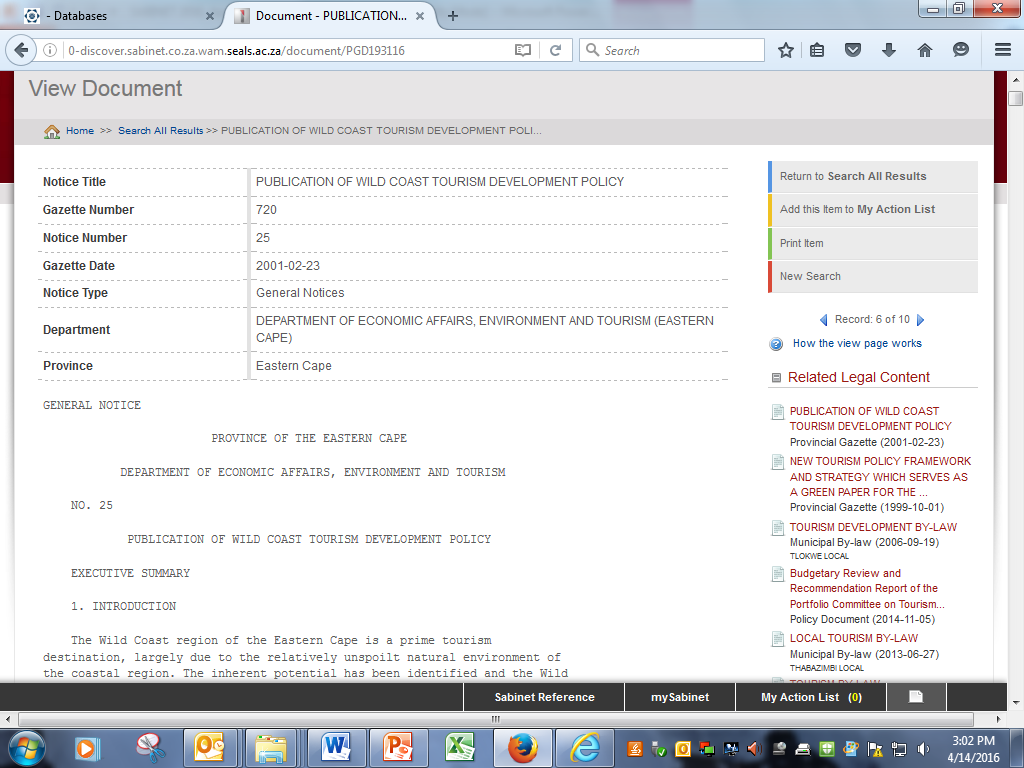 If there is no pdf or HTML full text on the left under a heading
‘Download Document(s)’
you can copy and paste the text into a word document
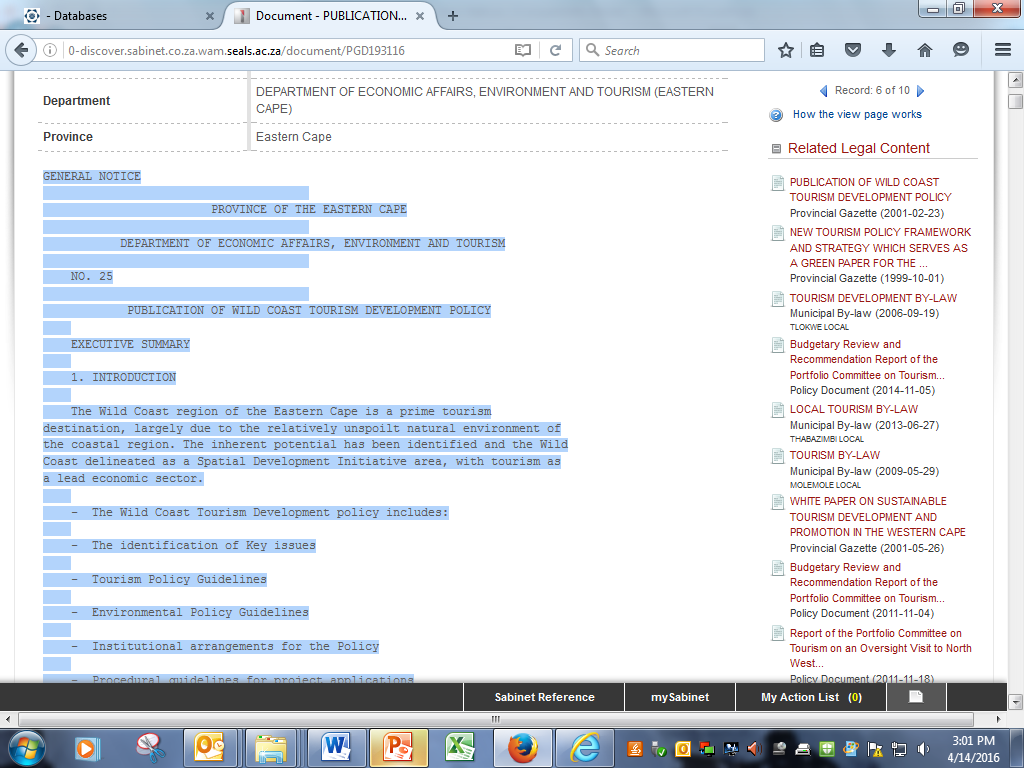 THANK YOU